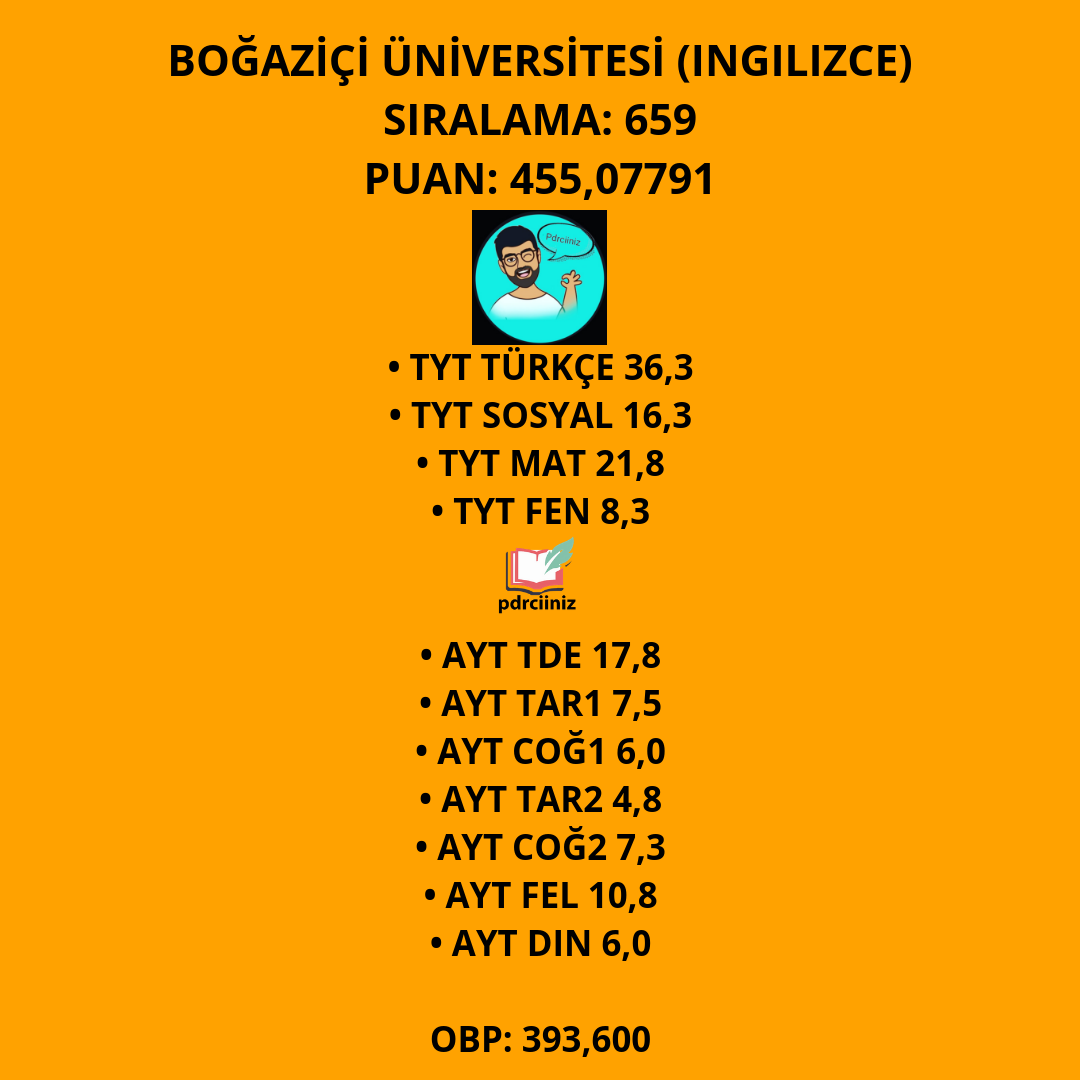 TARİH
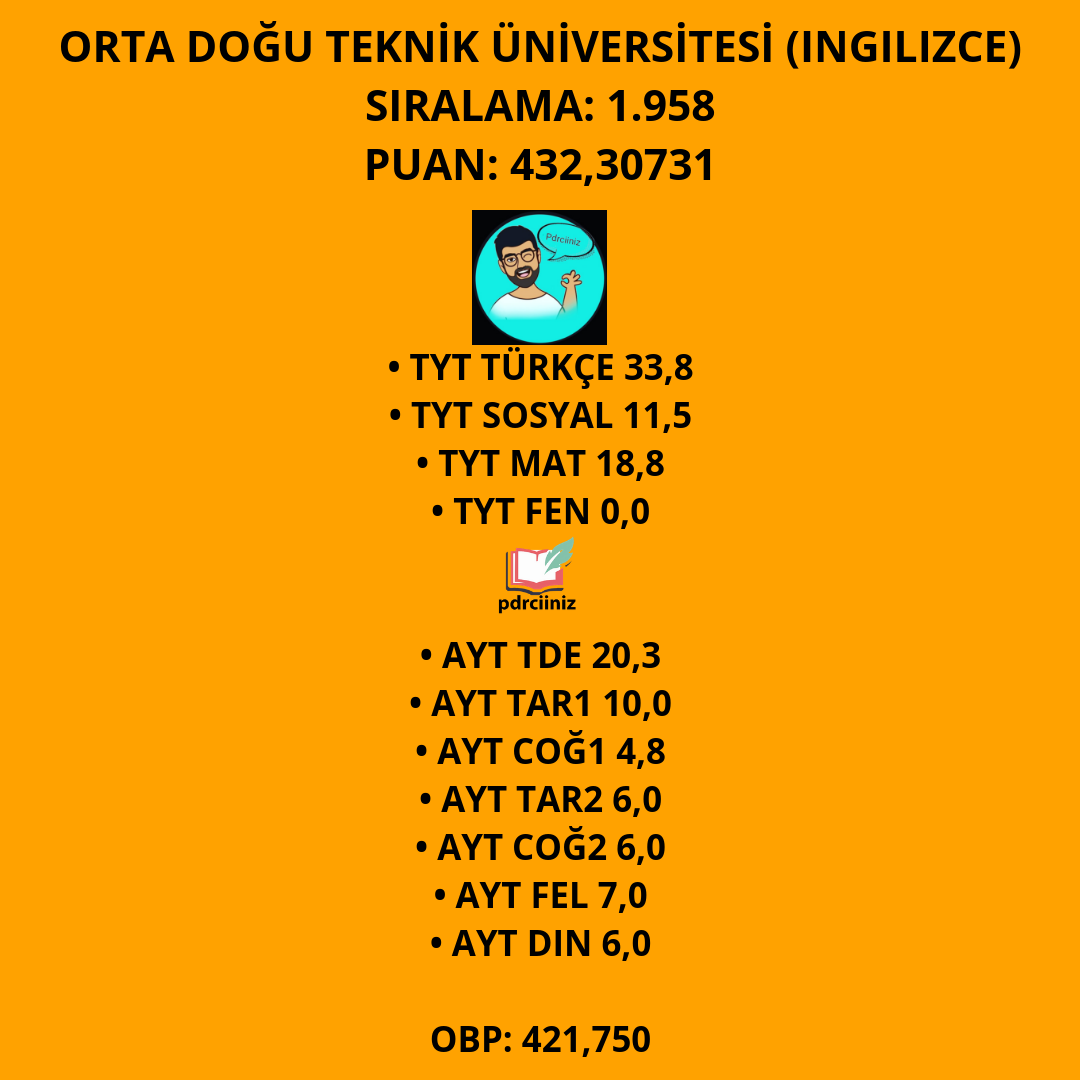 TARİH
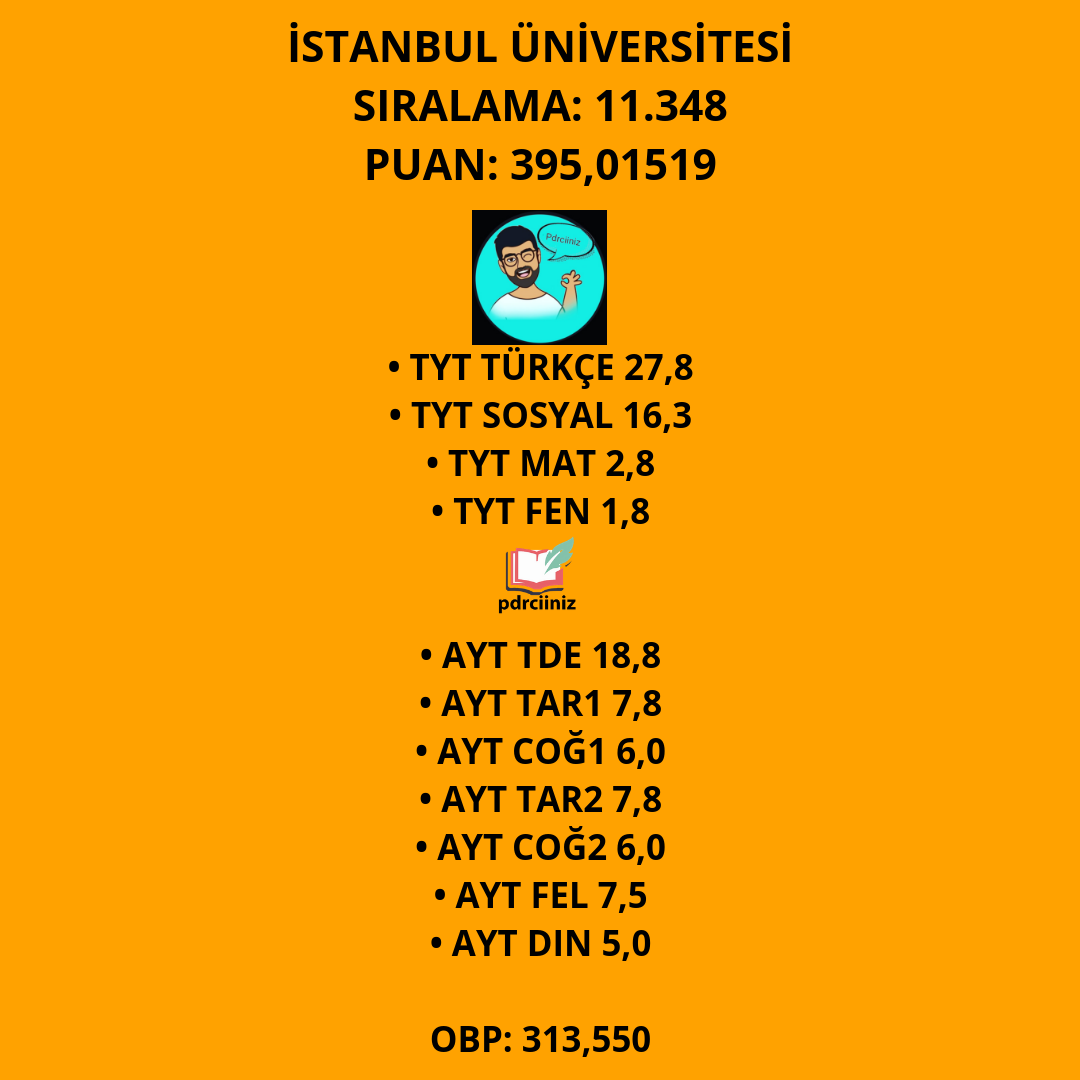 TARİH
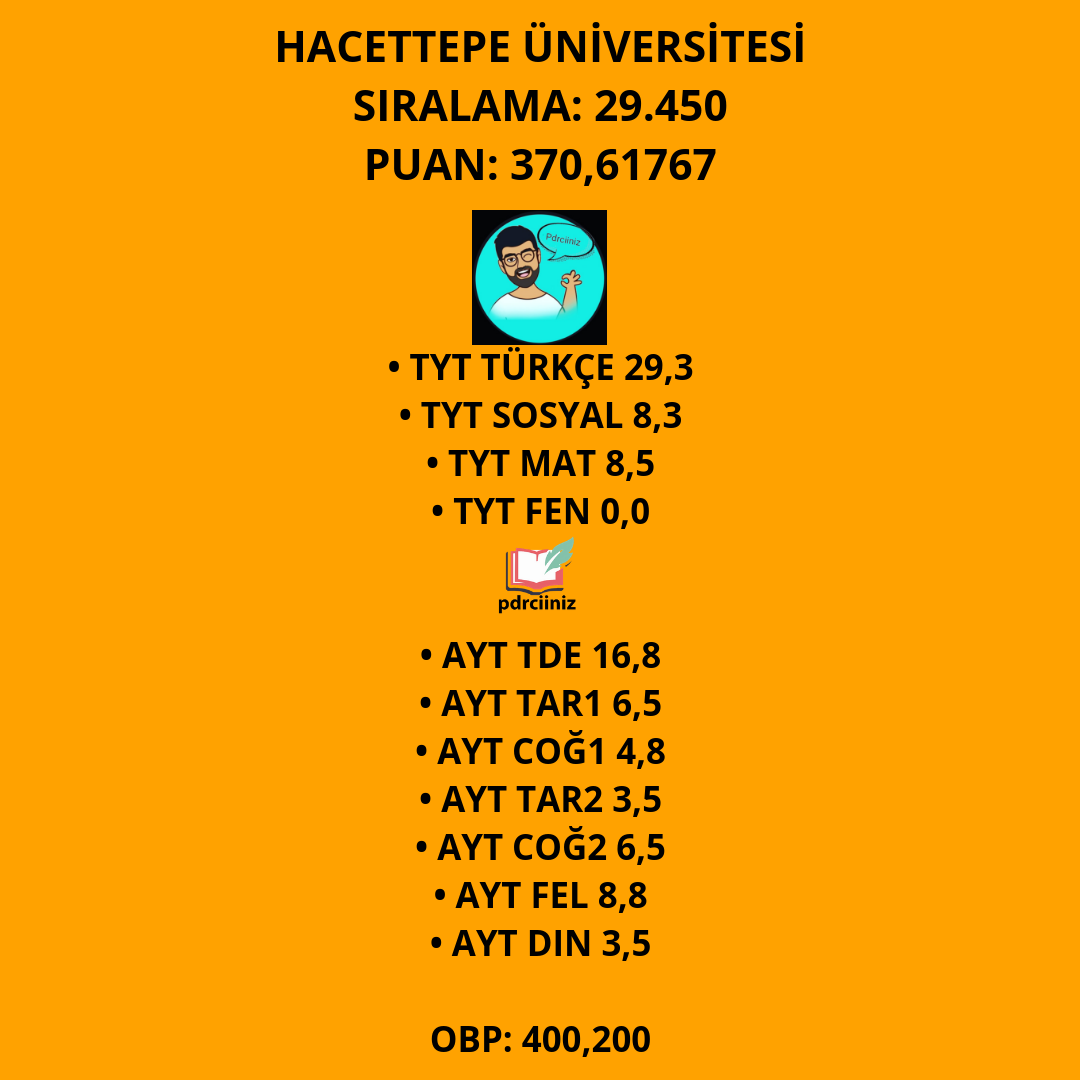 TARİH
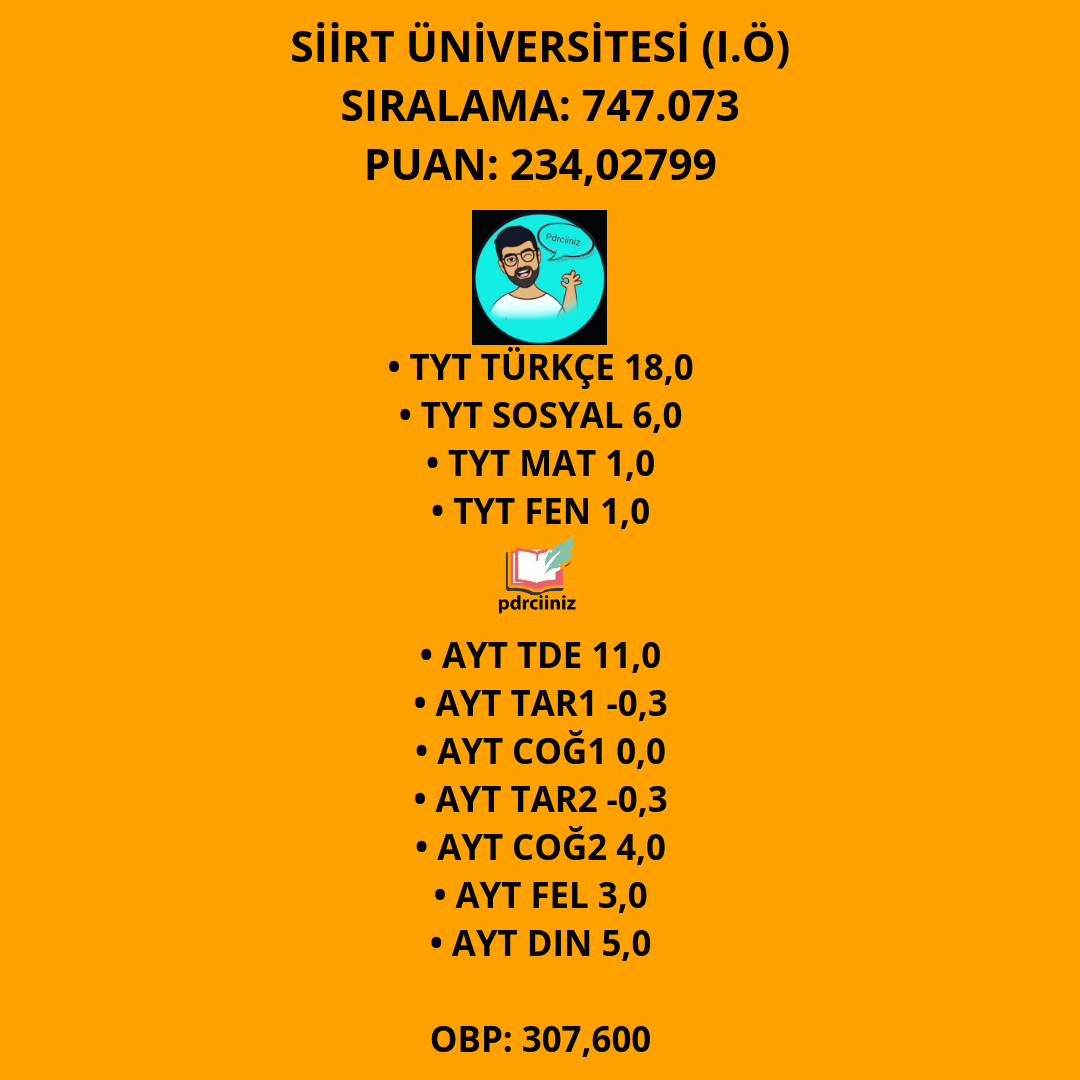 TARİH
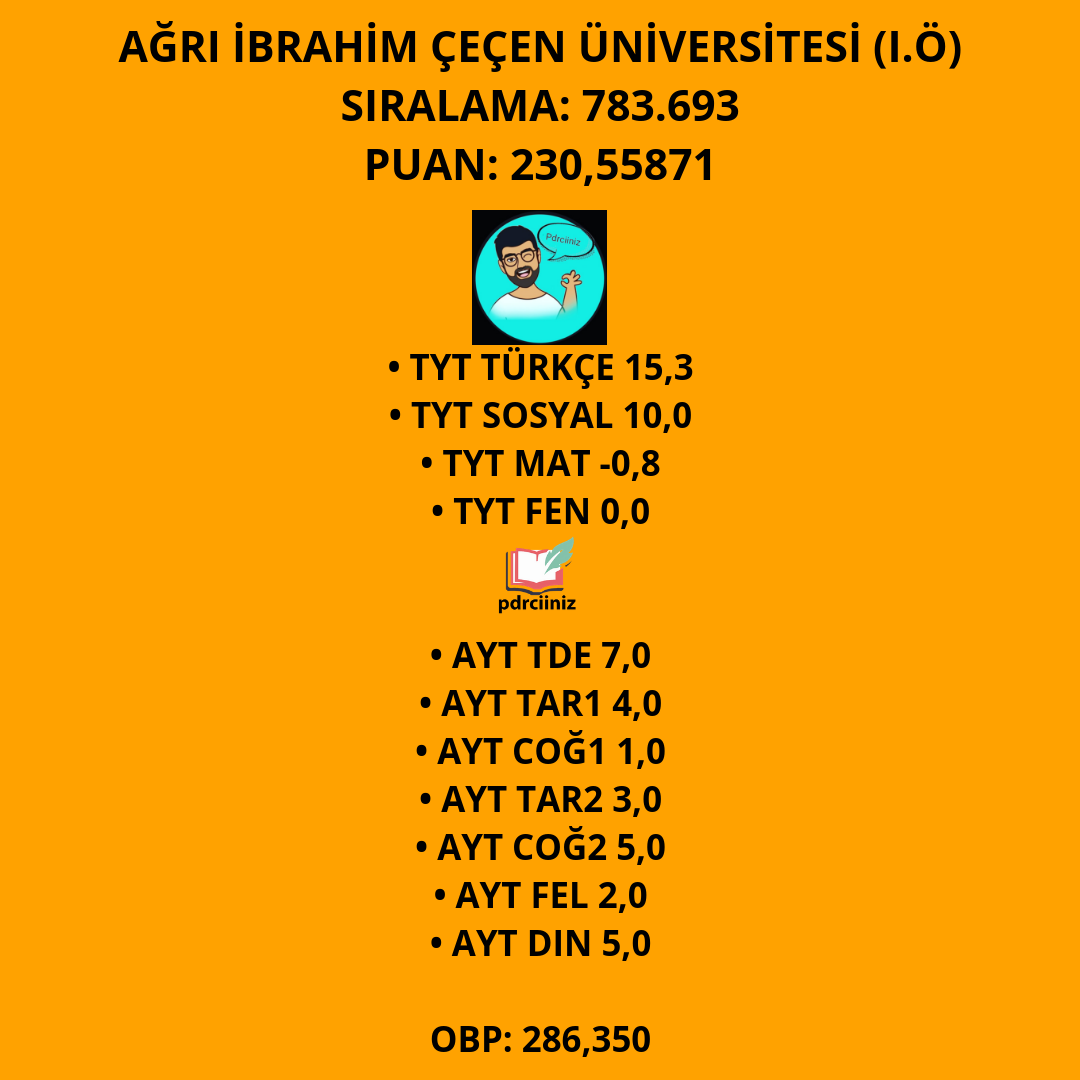 TARİH
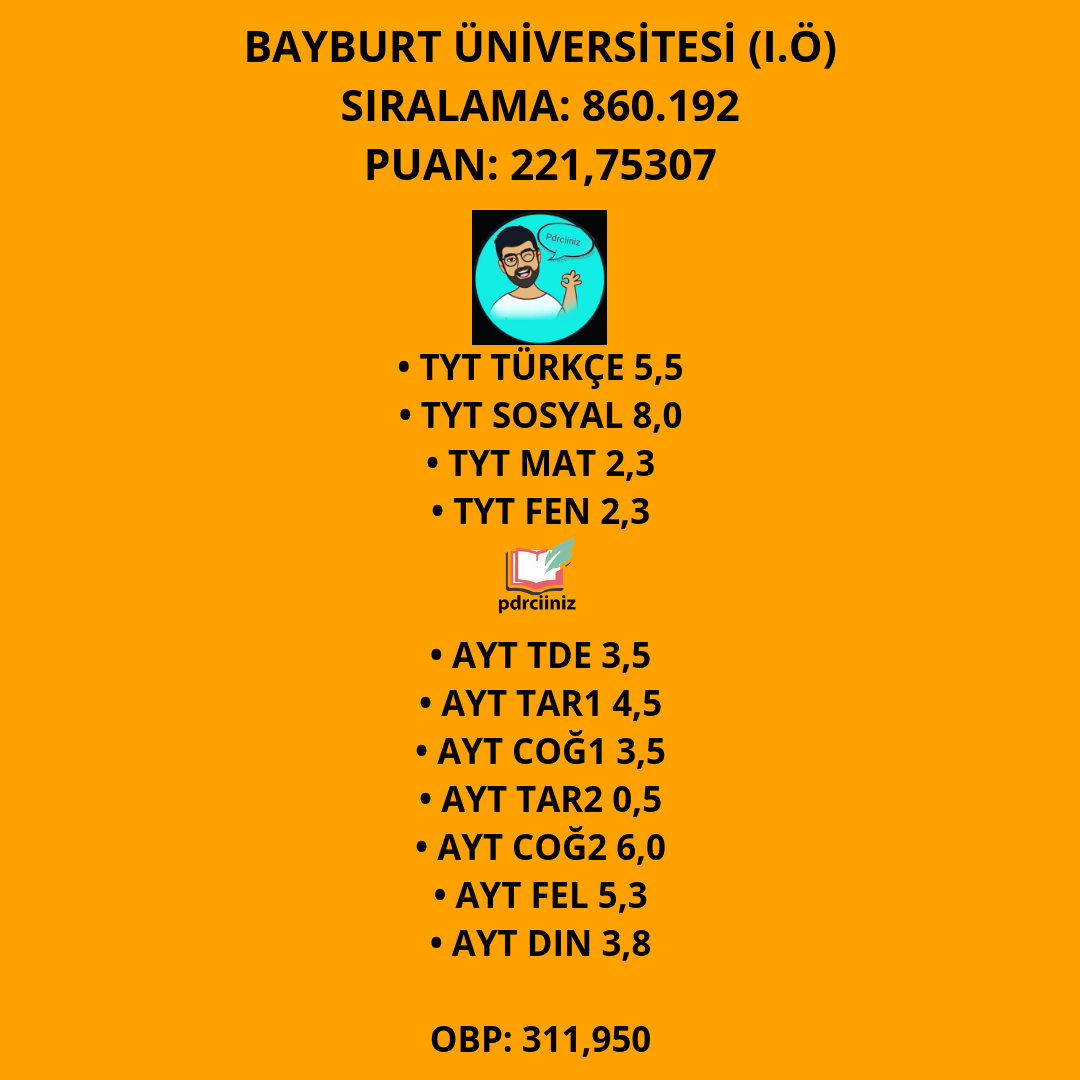 TARİH
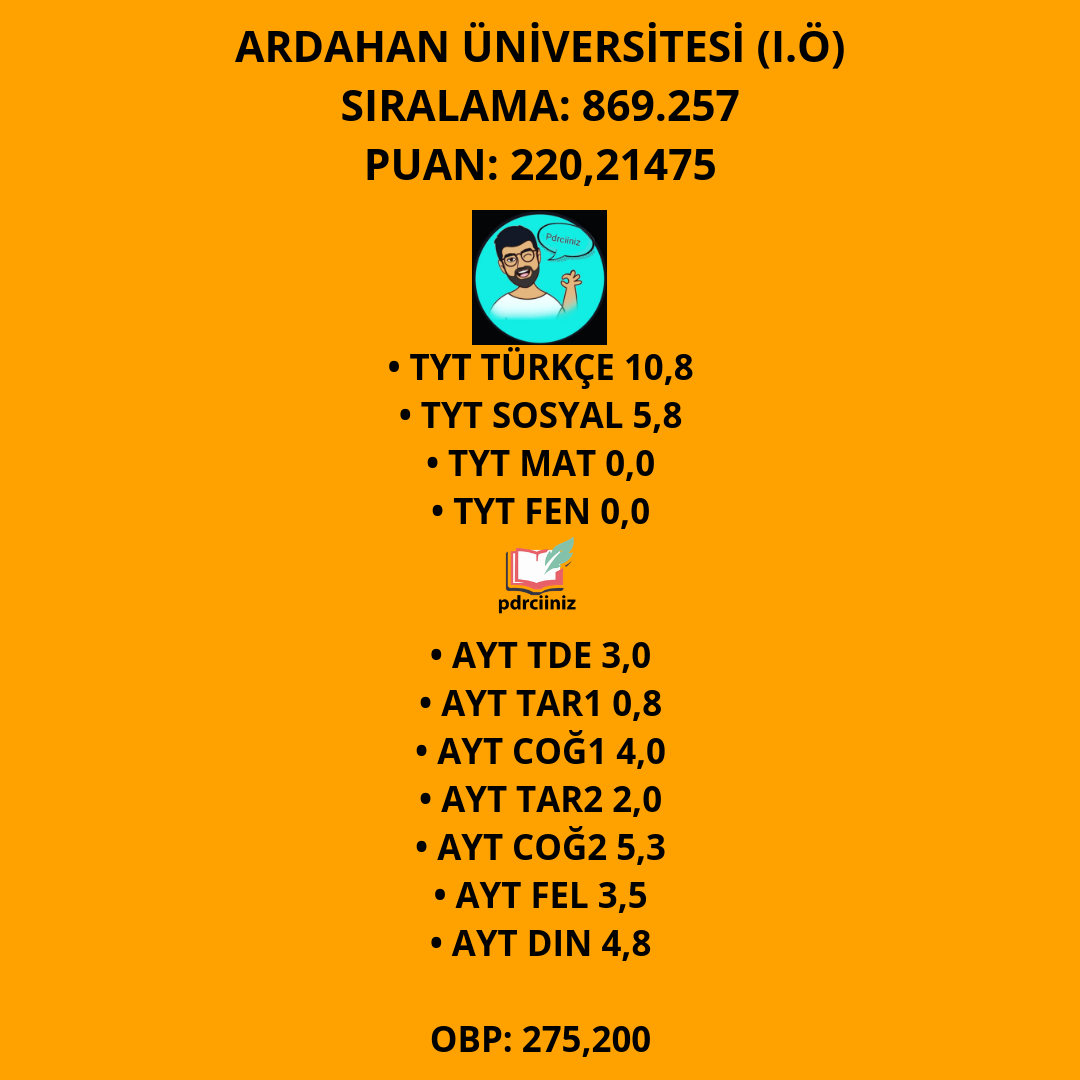 TARİH
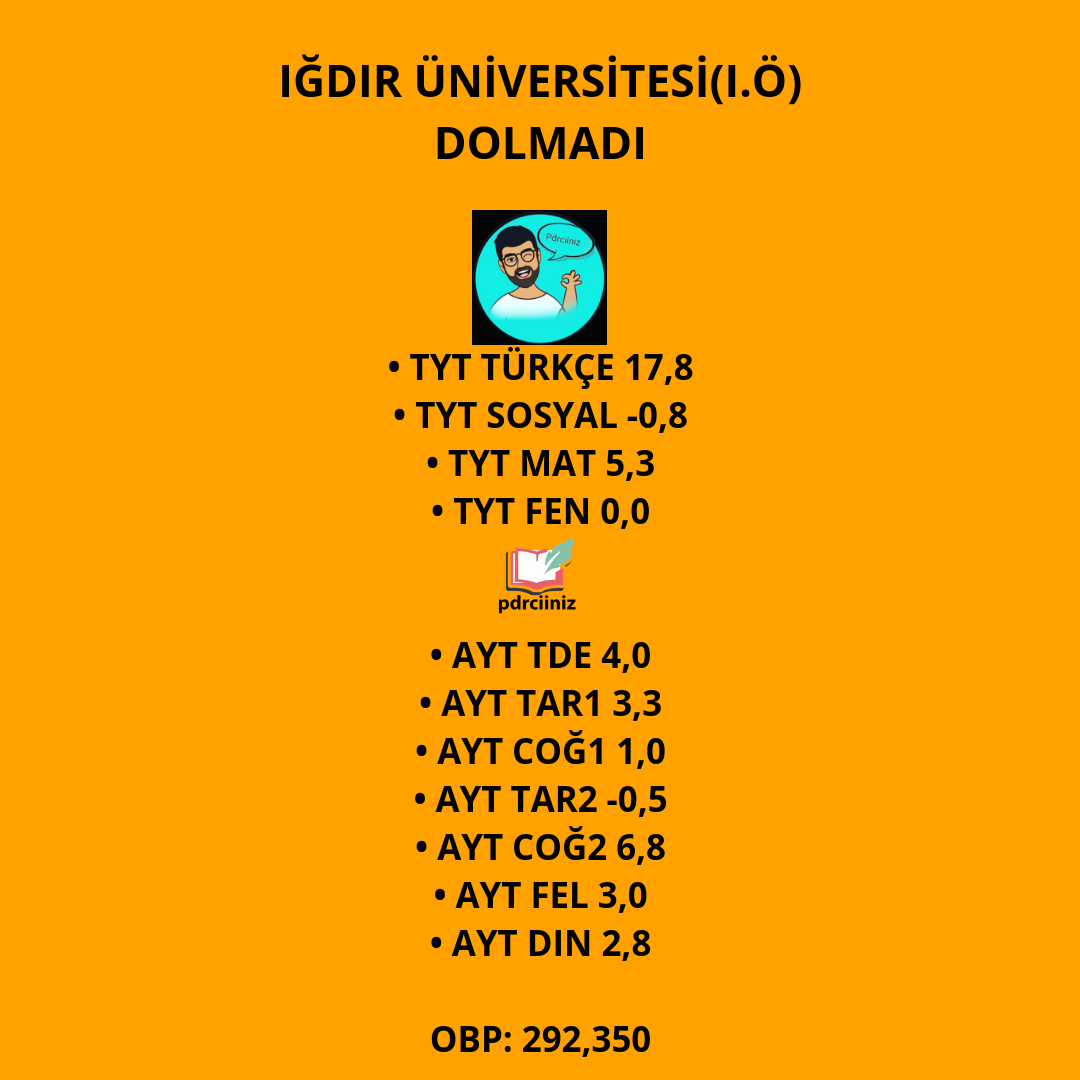 TARİH
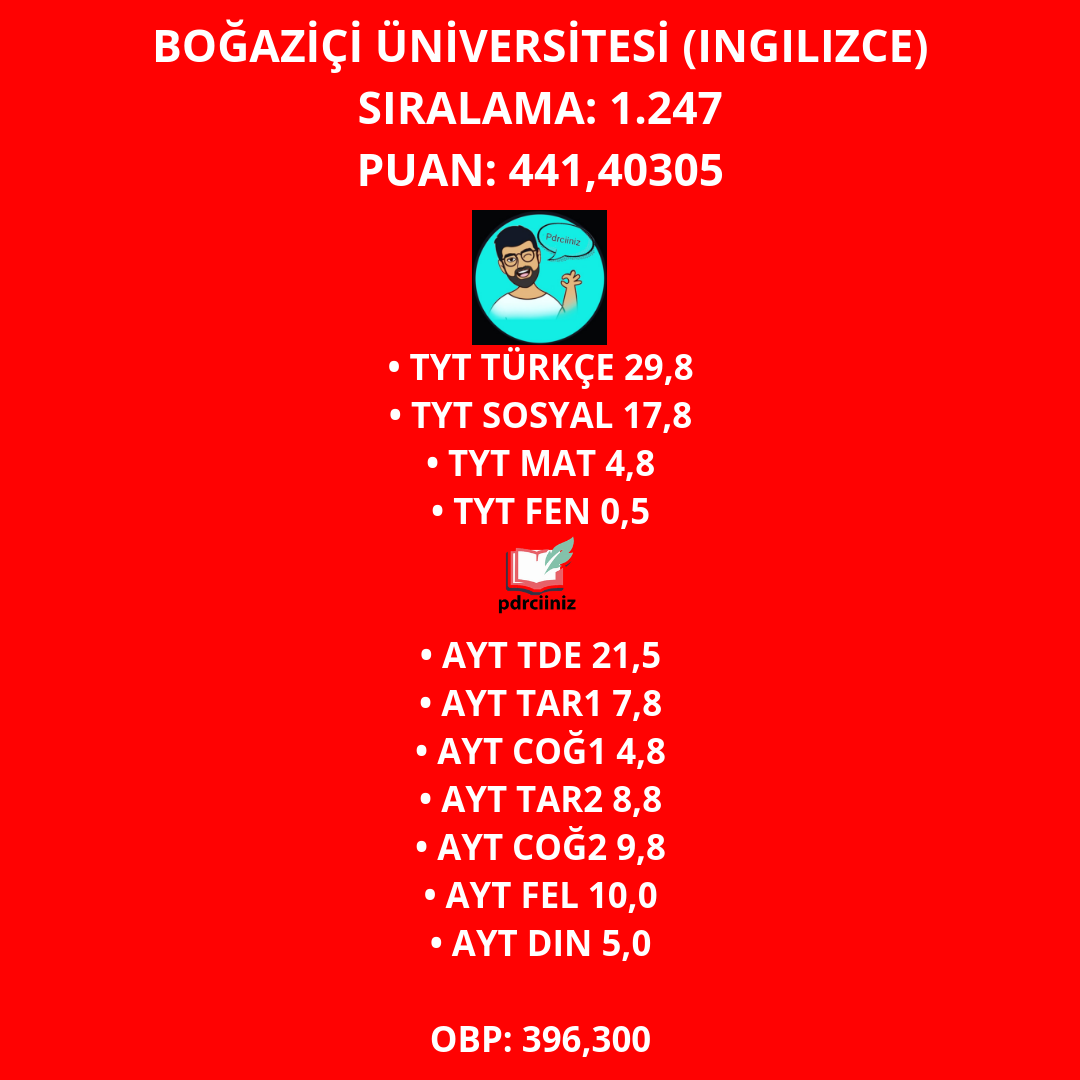 TÜRK DİLİ VE EDEBİYATI
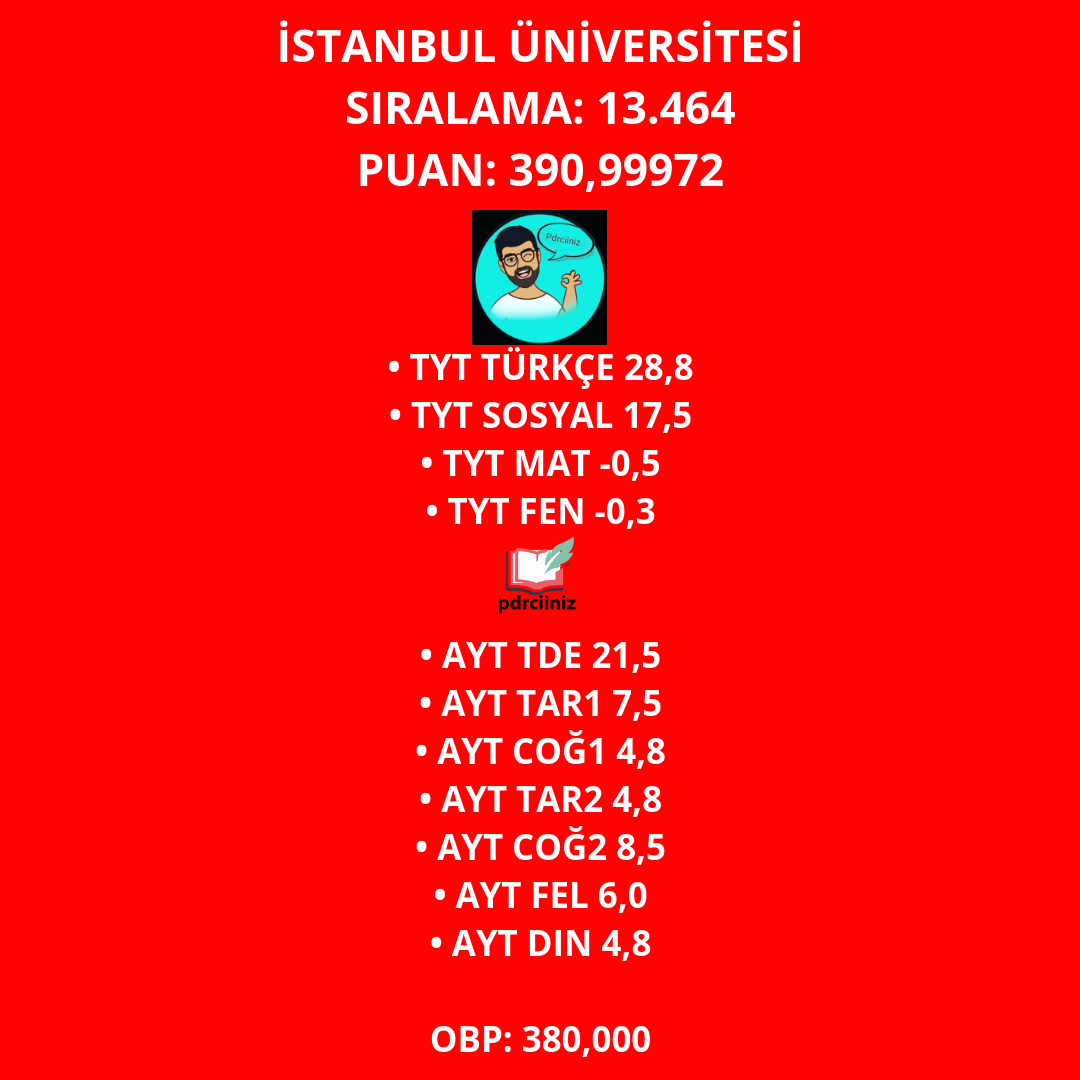 TÜRK DİLİ VE EDEBİYATI
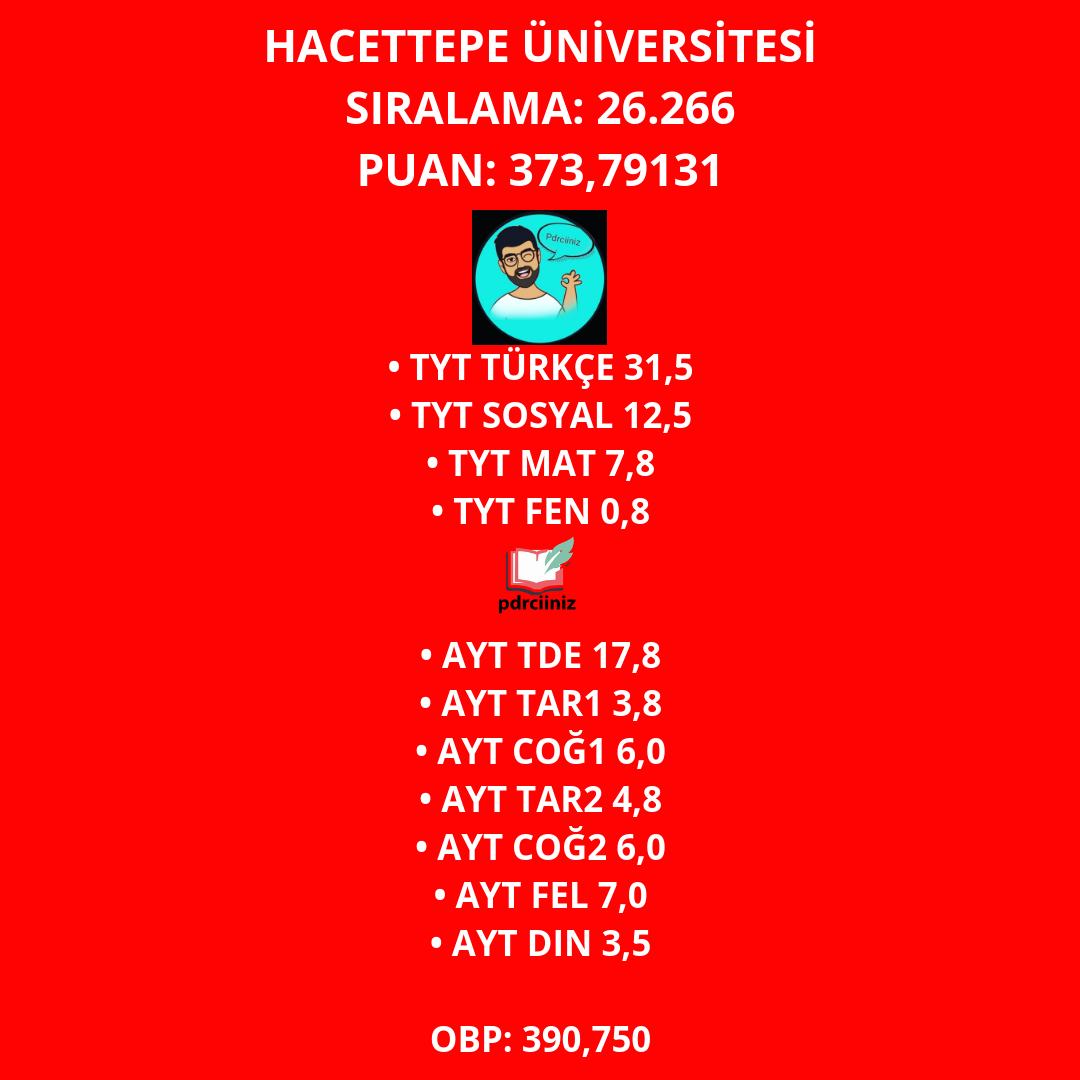 TÜRK DİLİ VE EDEBİYATI
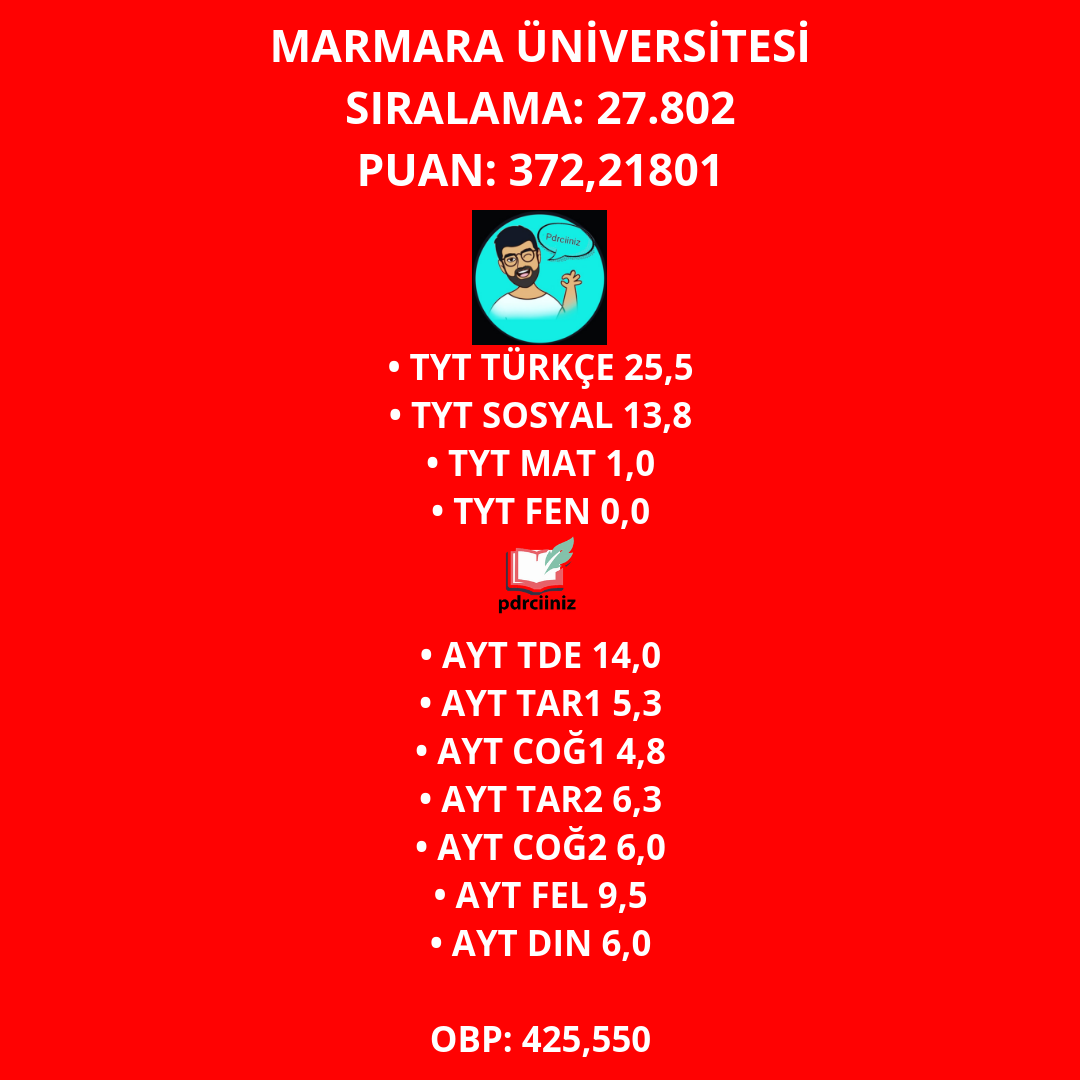 TÜRK DİLİ VE EDEBİYATI
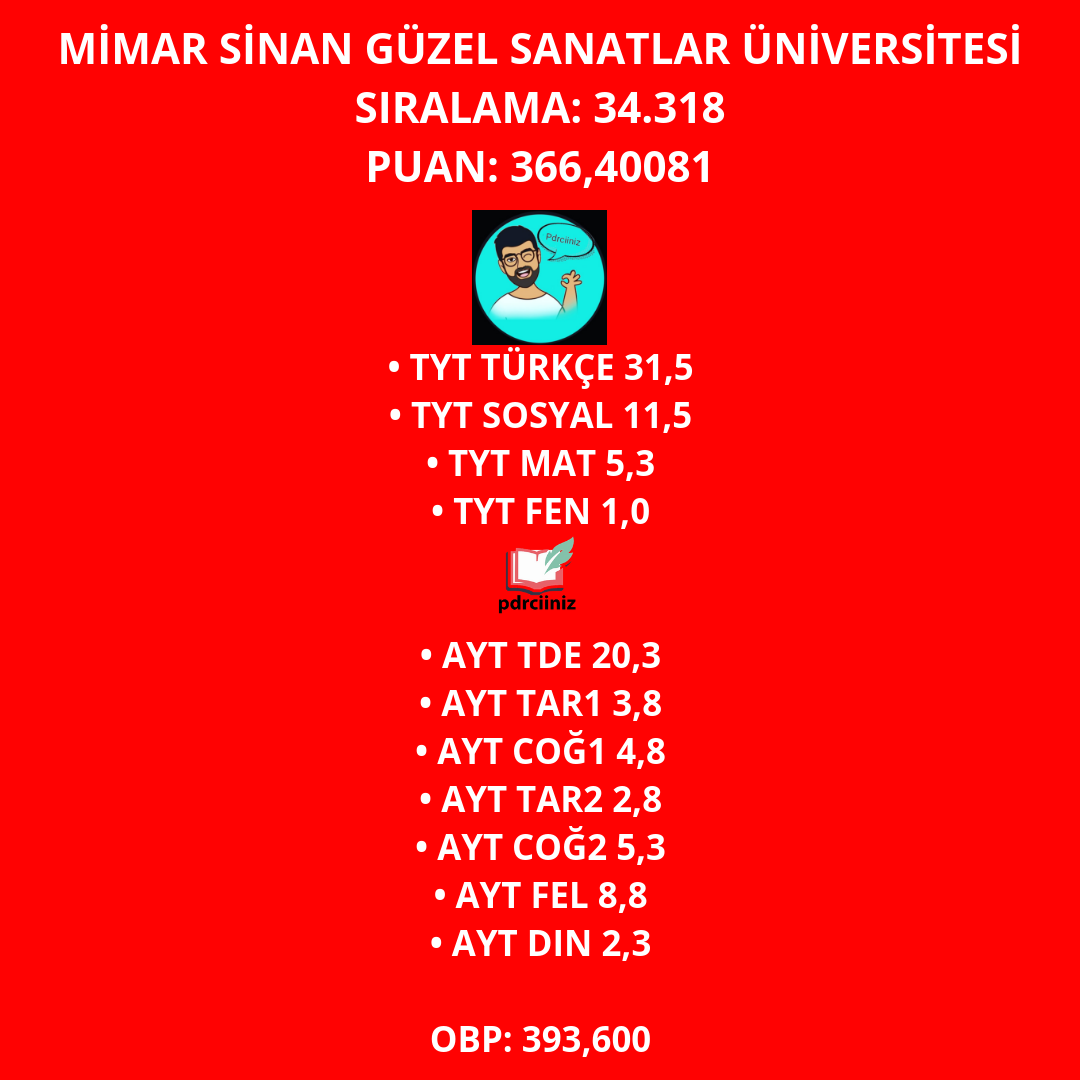 TÜRK DİLİ VE EDEBİYATI
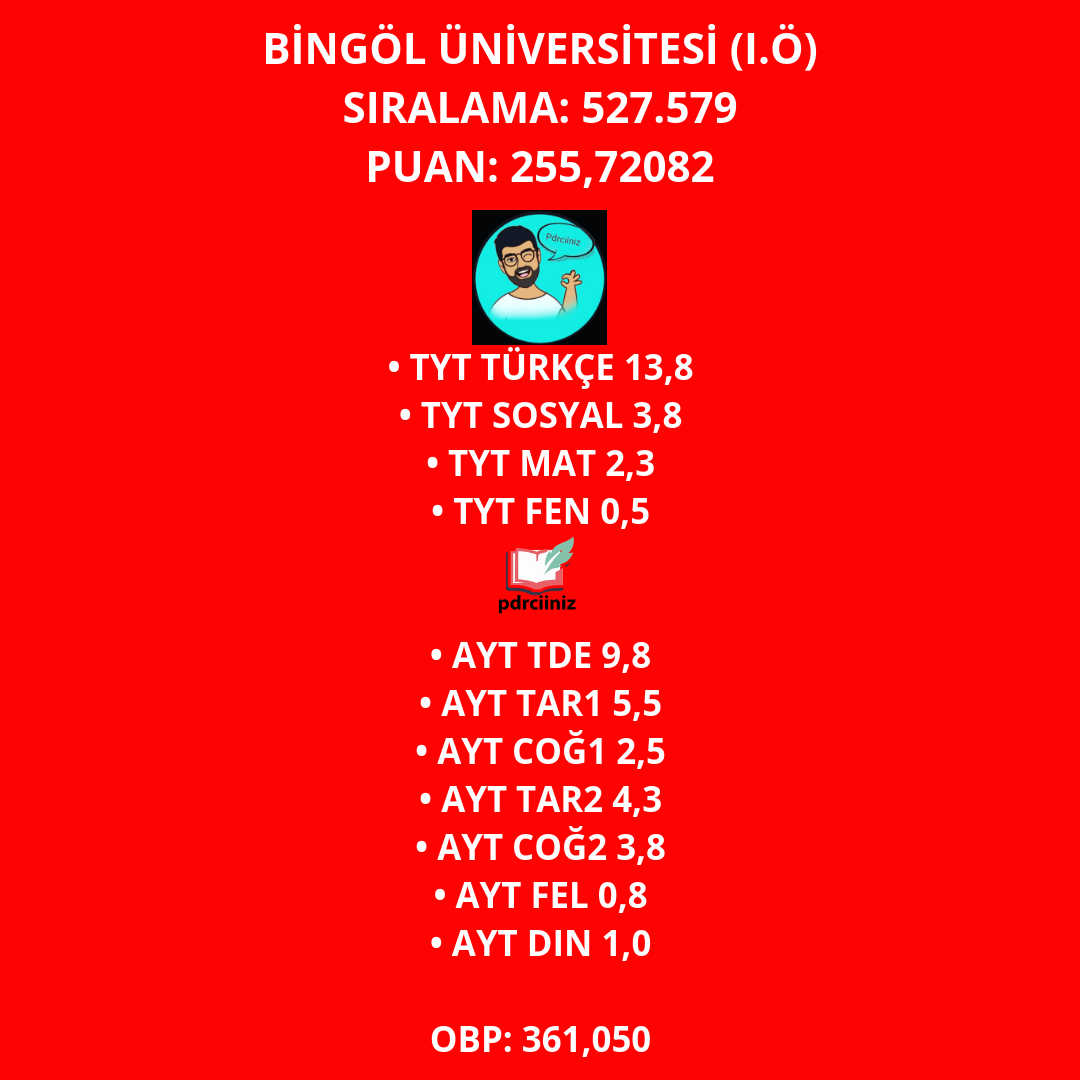 TÜRK DİLİ VE EDEBİYATI
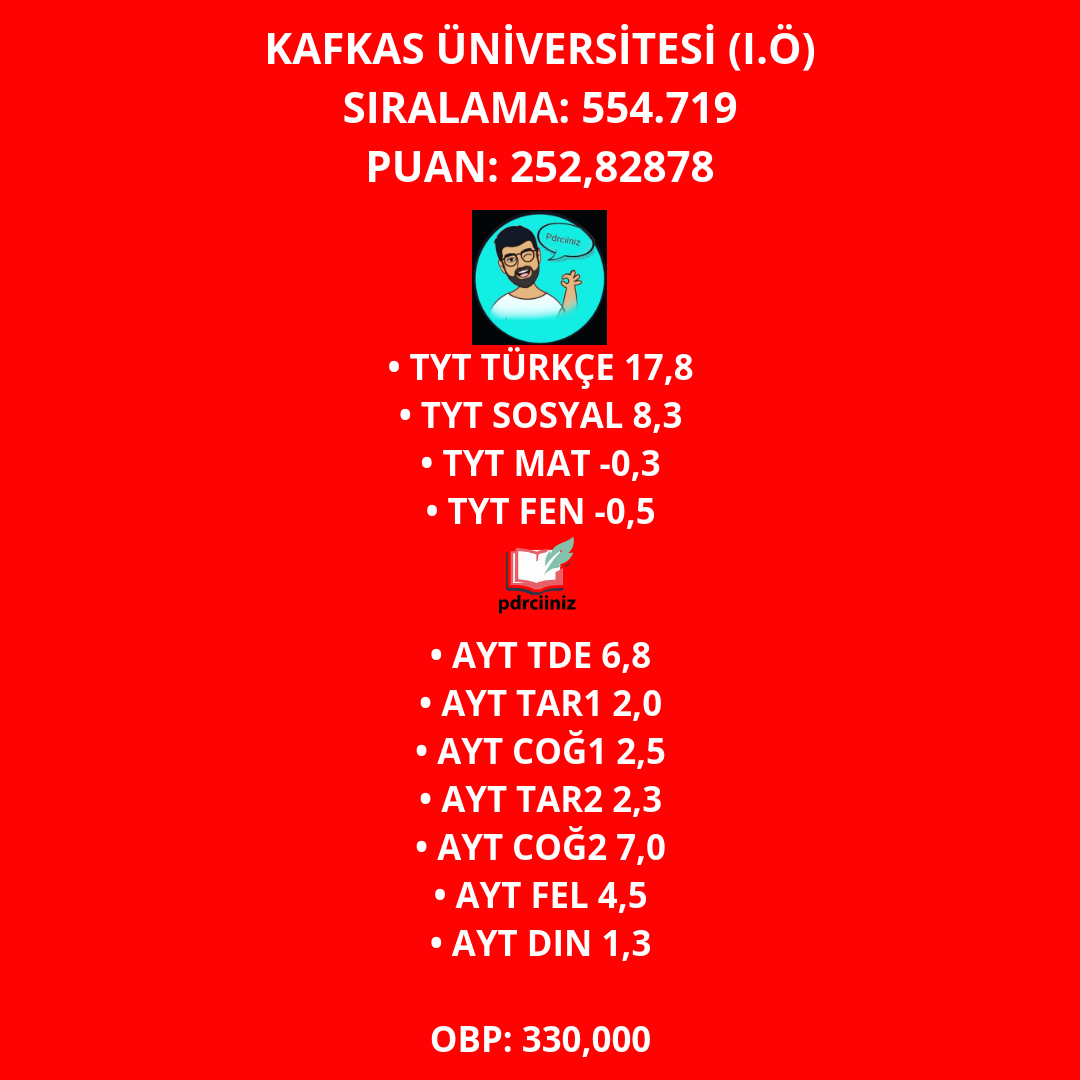 TÜRK DİLİ VE EDEBİYATI
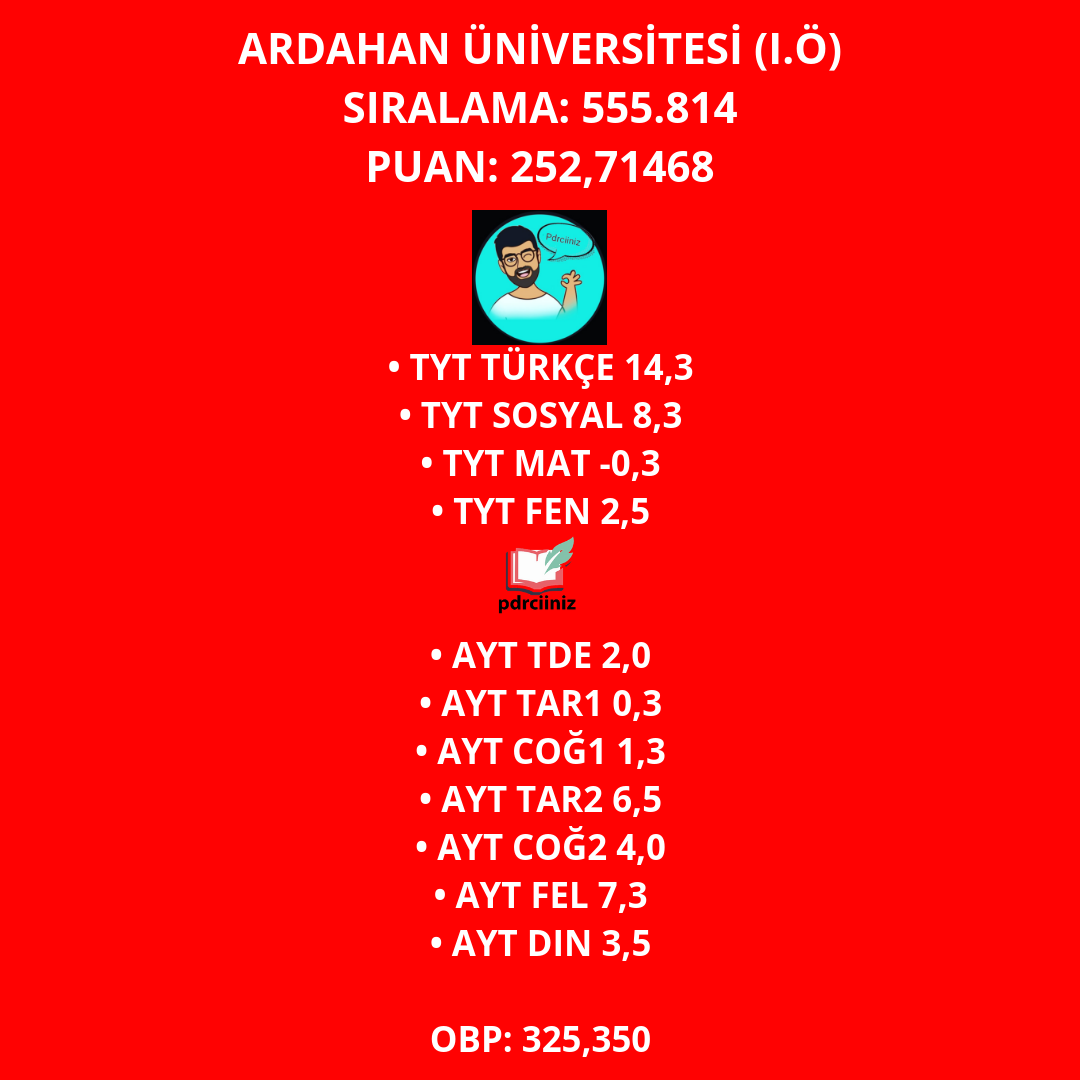 TÜRK DİLİ VE EDEBİYATI
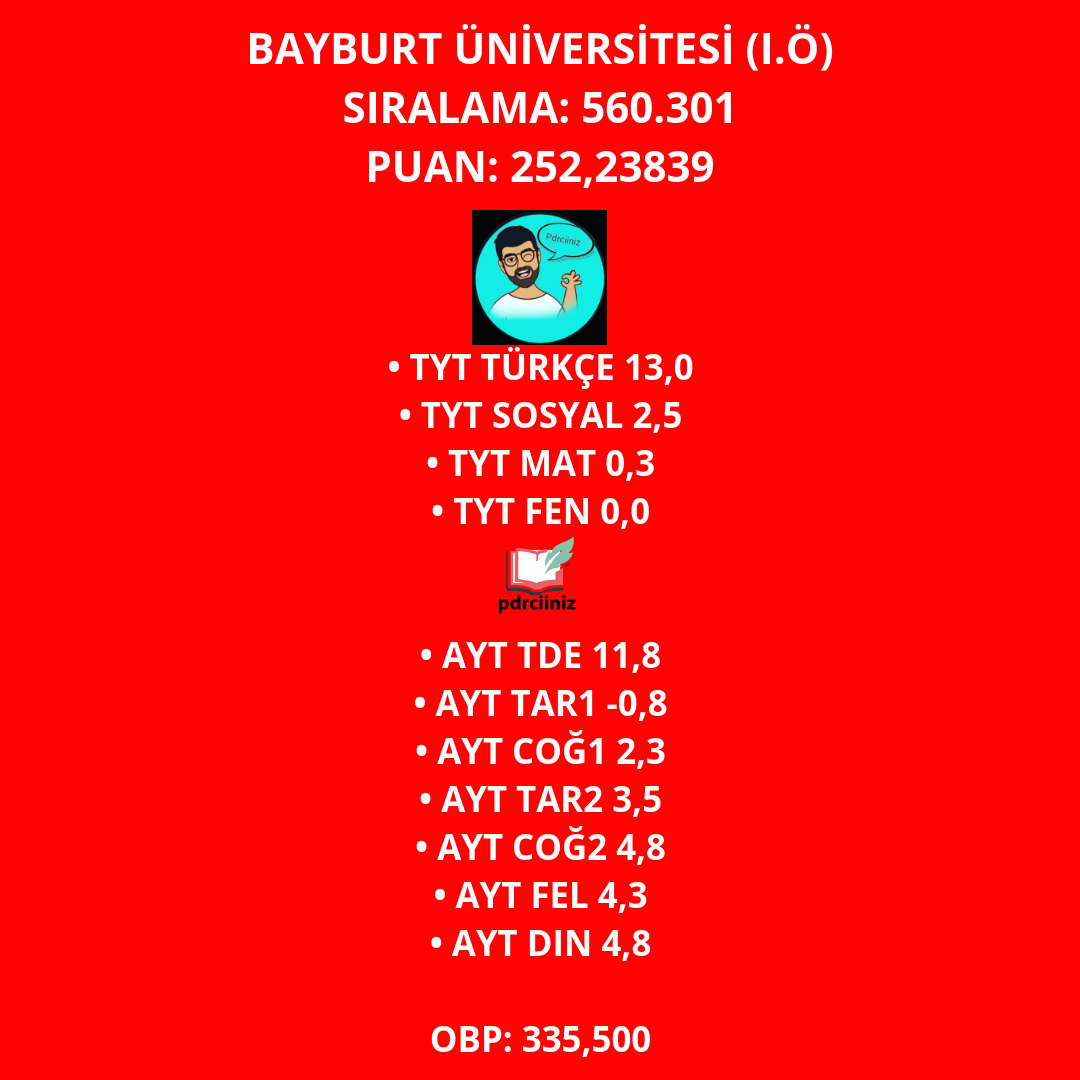 TÜRK DİLİ VE EDEBİYATI
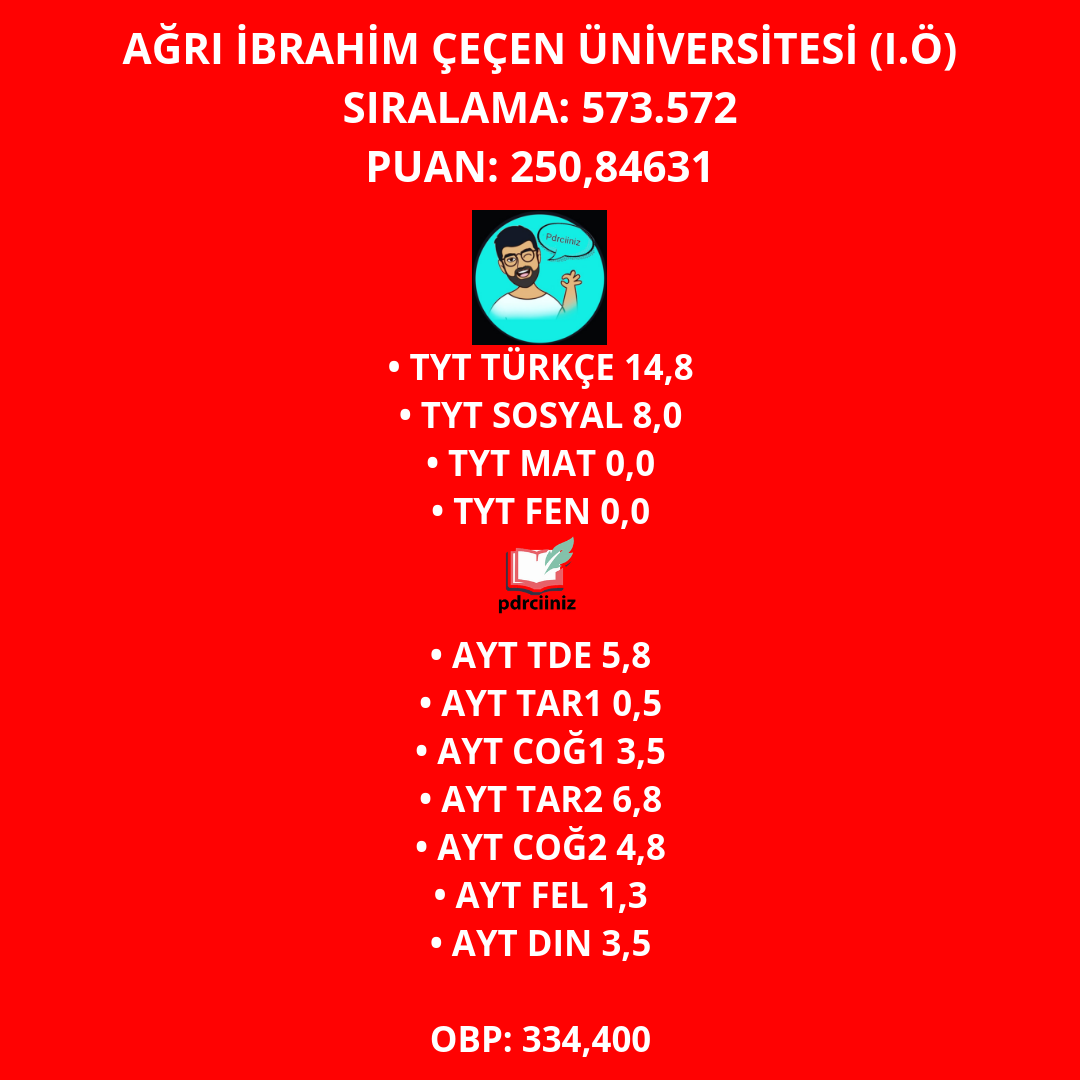 TÜRK DİLİ VE EDEBİYATI
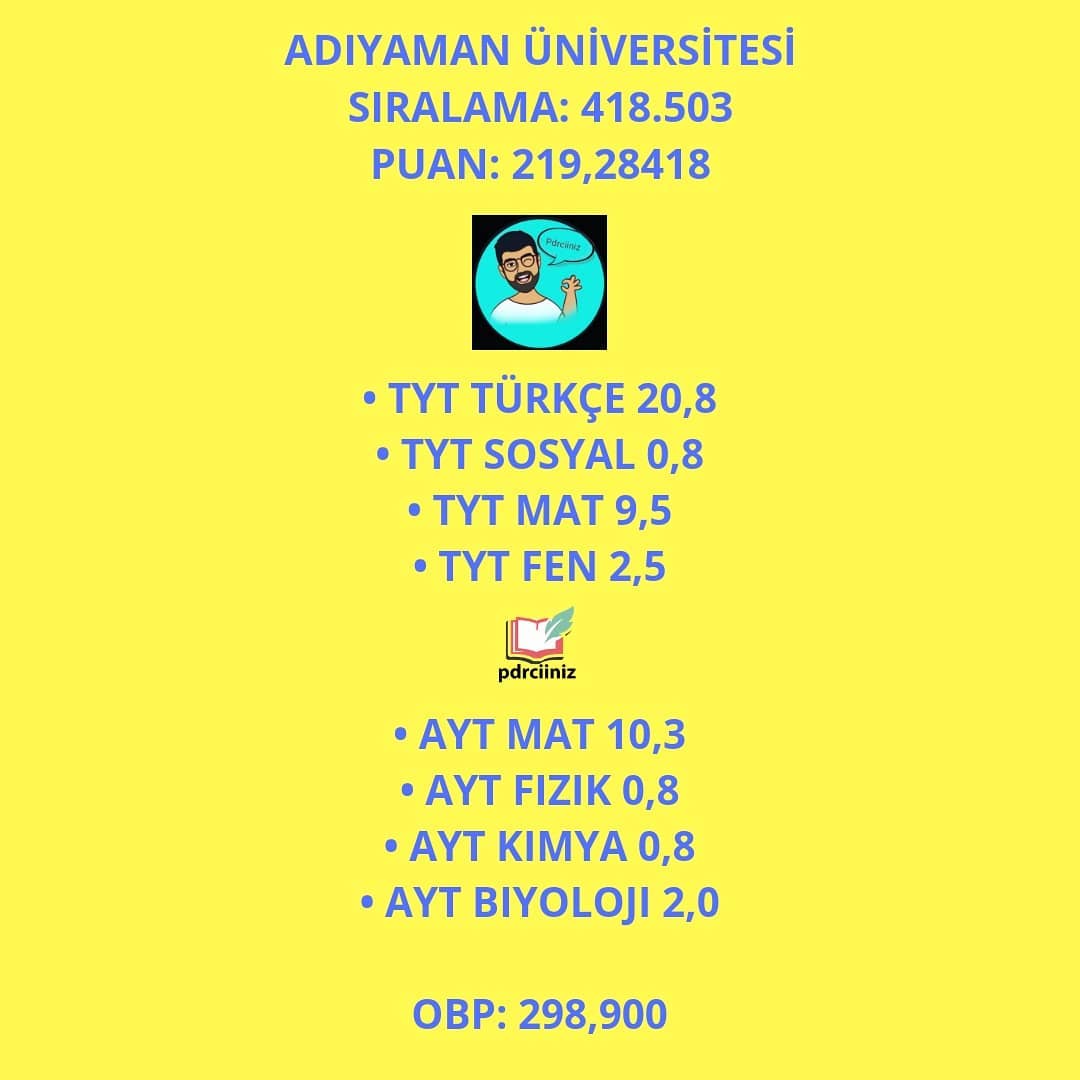 ZİRAAT MÜHENDİSLİĞİ PROGRAMLARI
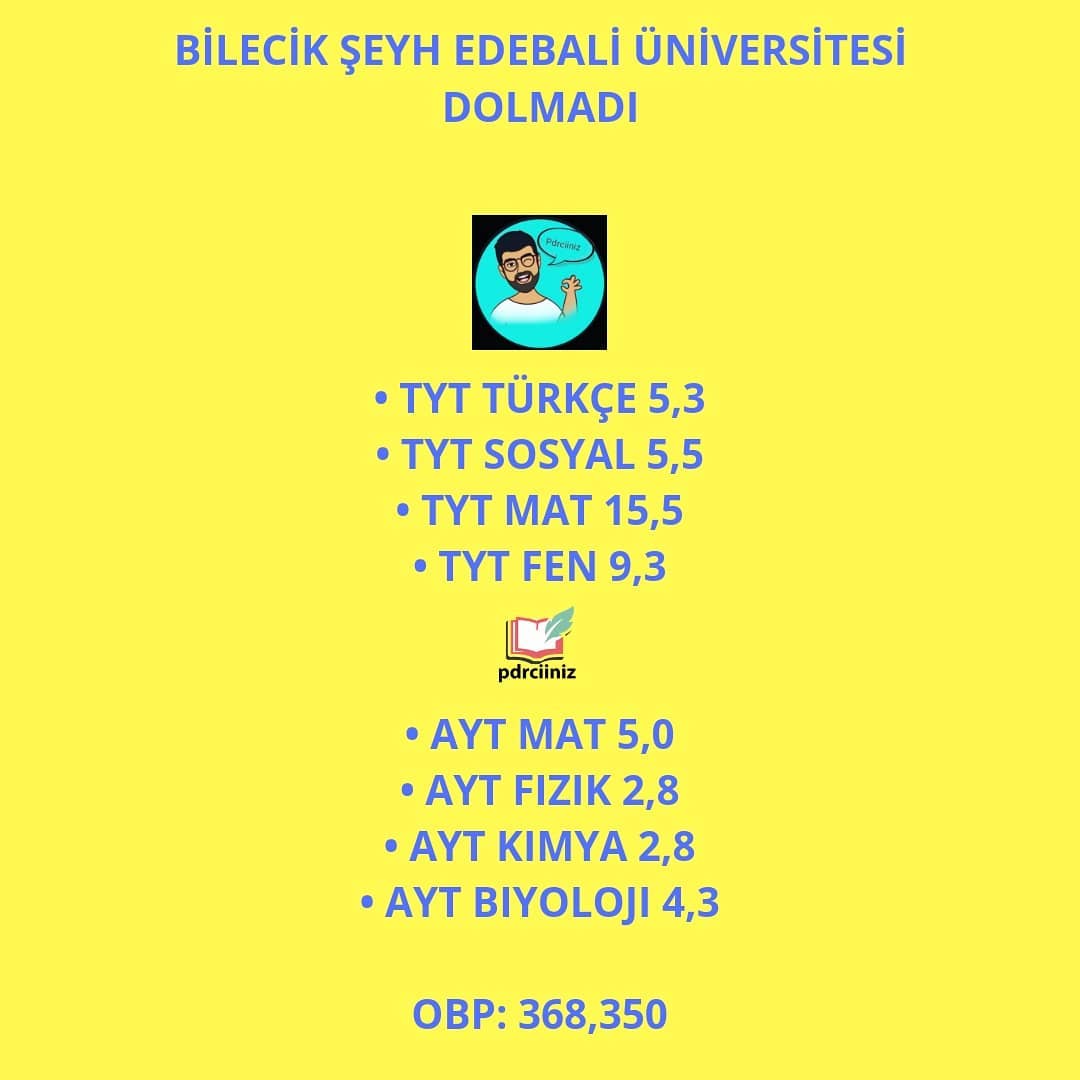 ZİRAAT MÜHENDİSLİĞİ PROGRAMLARI
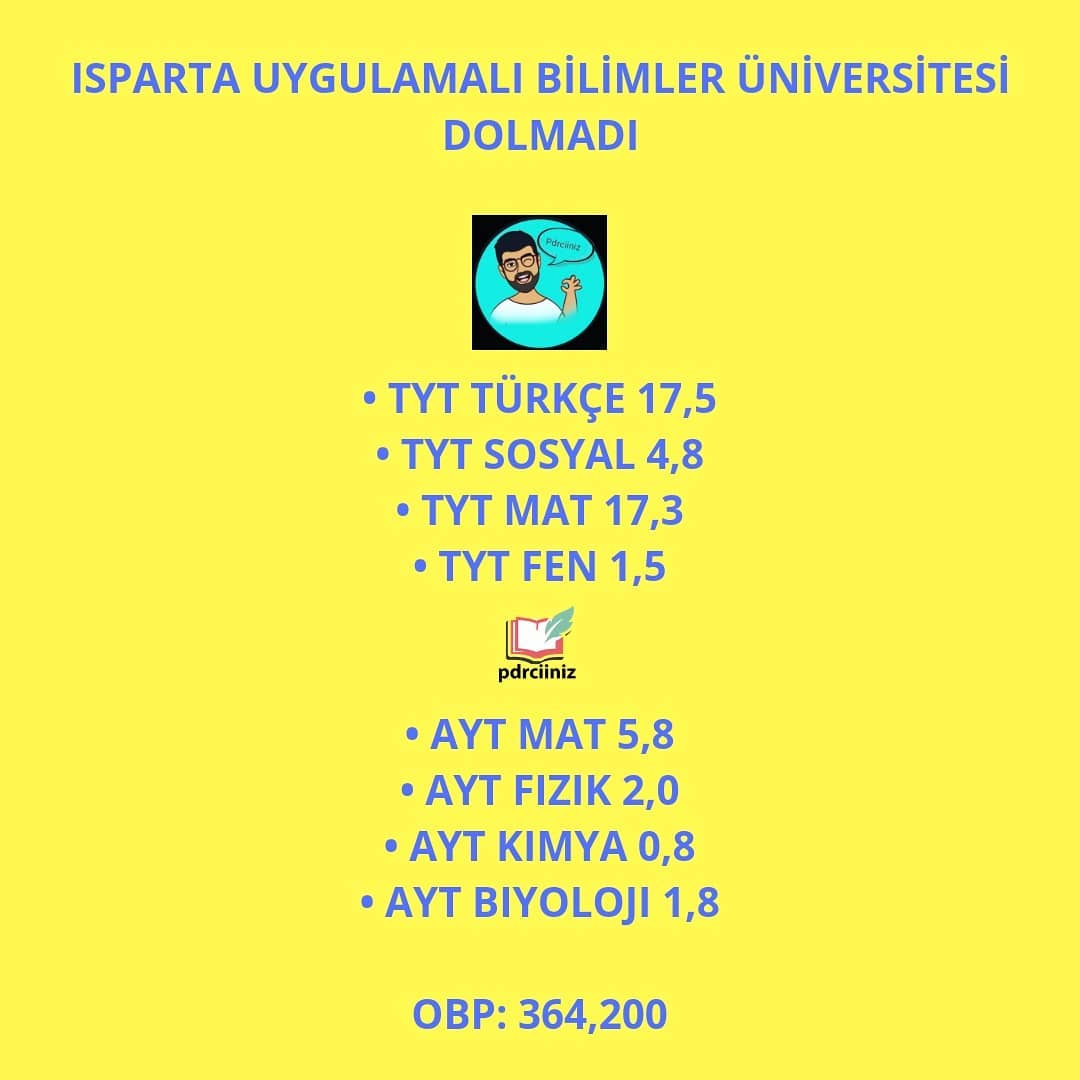 ZİRAAT MÜHENDİSLİĞİ PROGRAMLARI
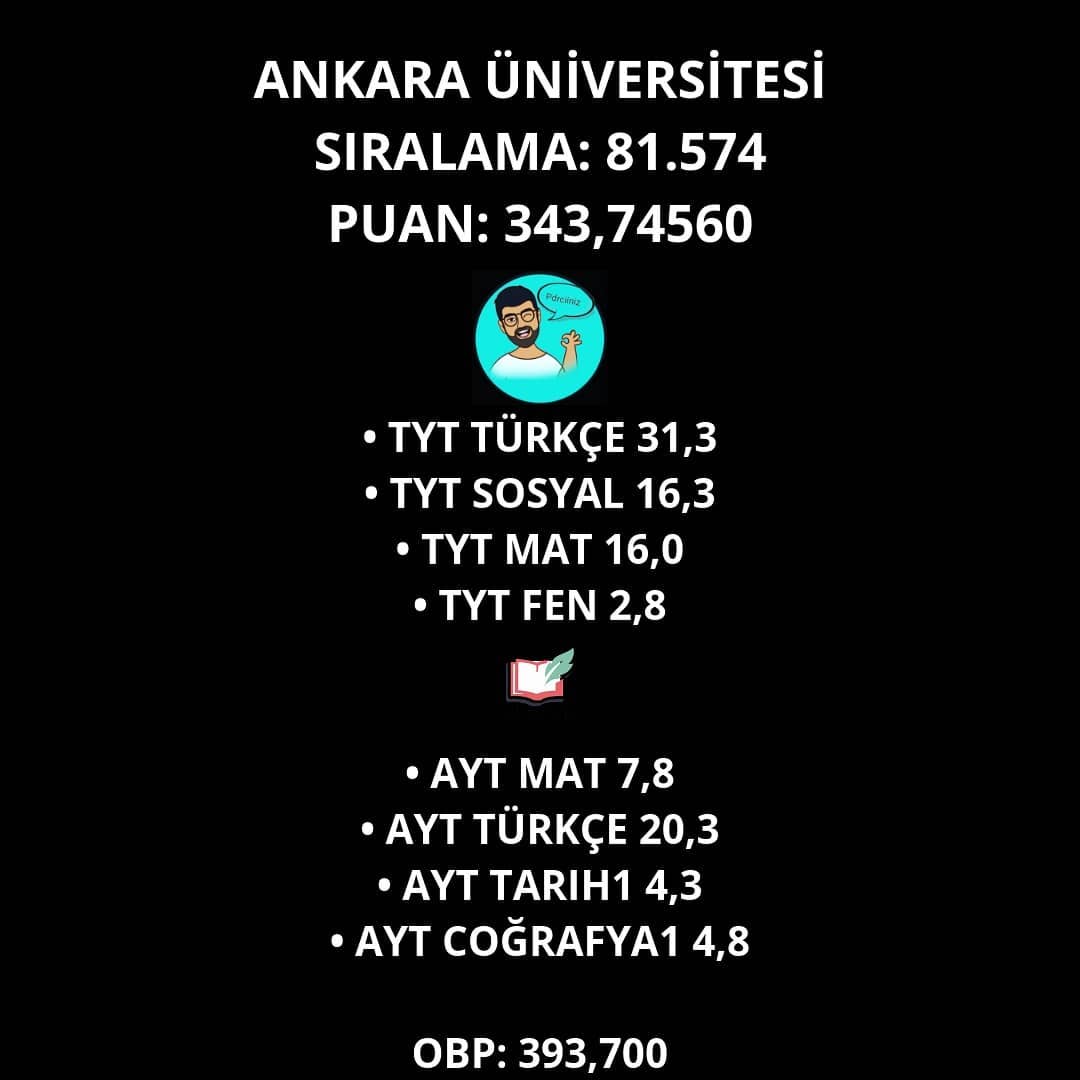 MALİYE
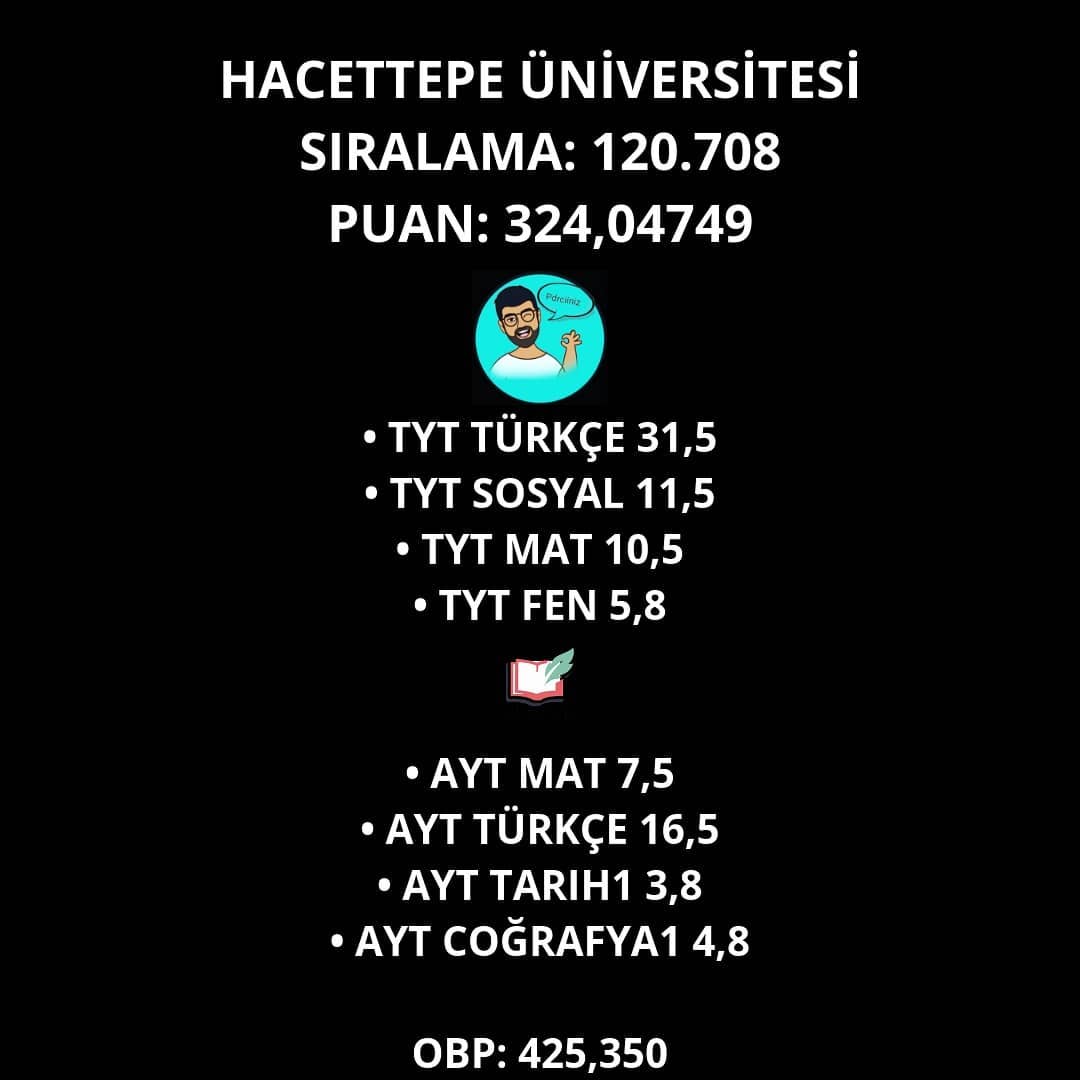 MALİYE
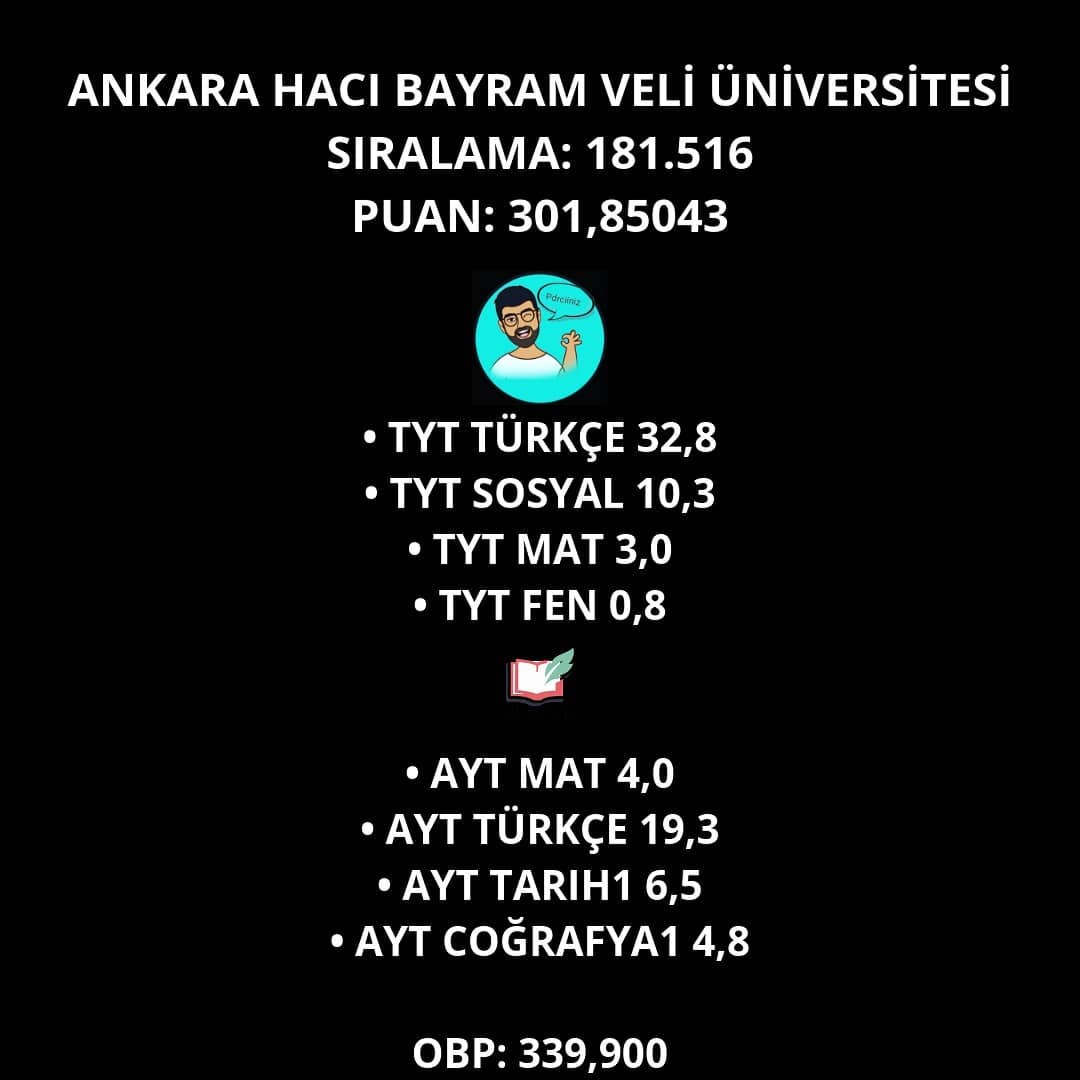 MALİYE
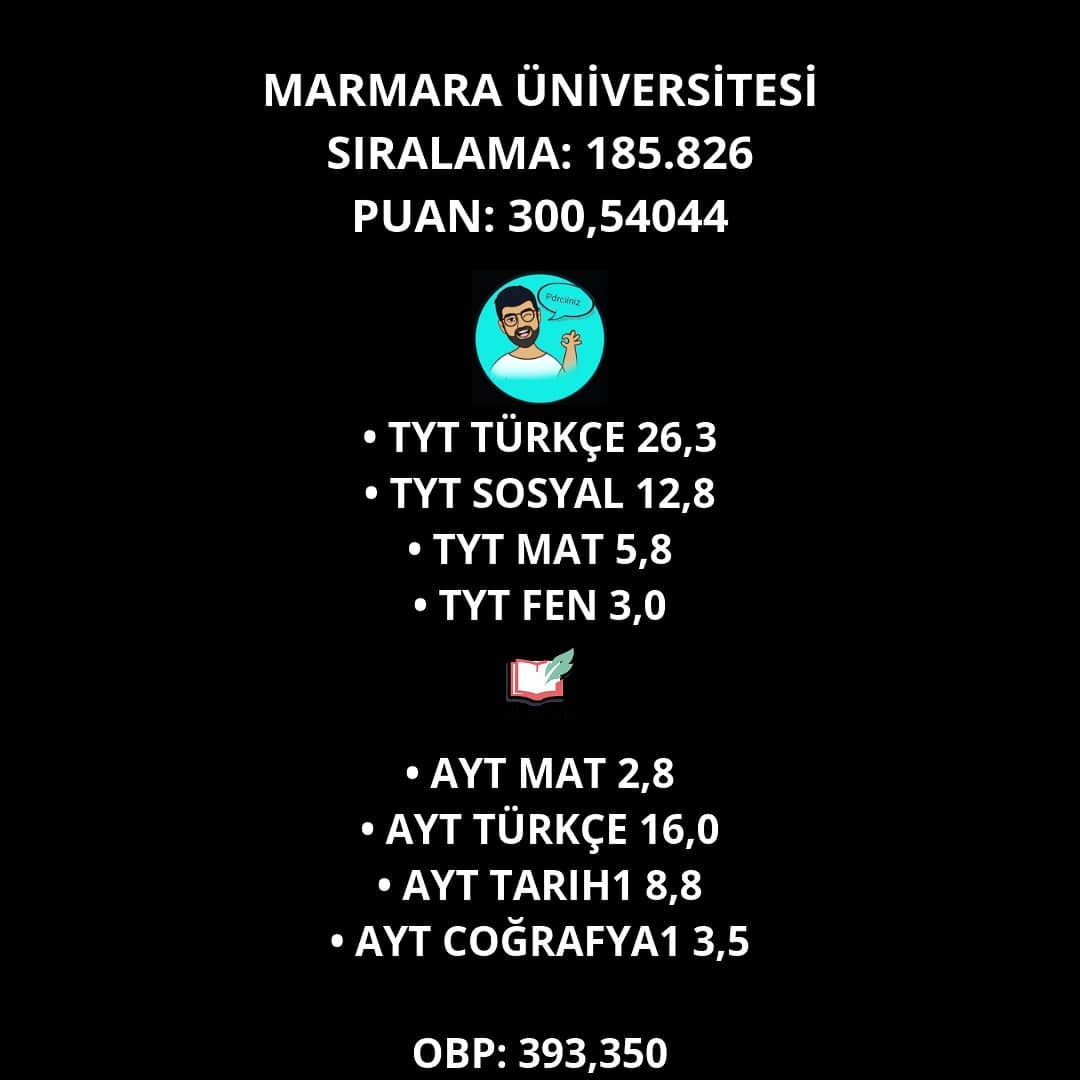 MALİYE
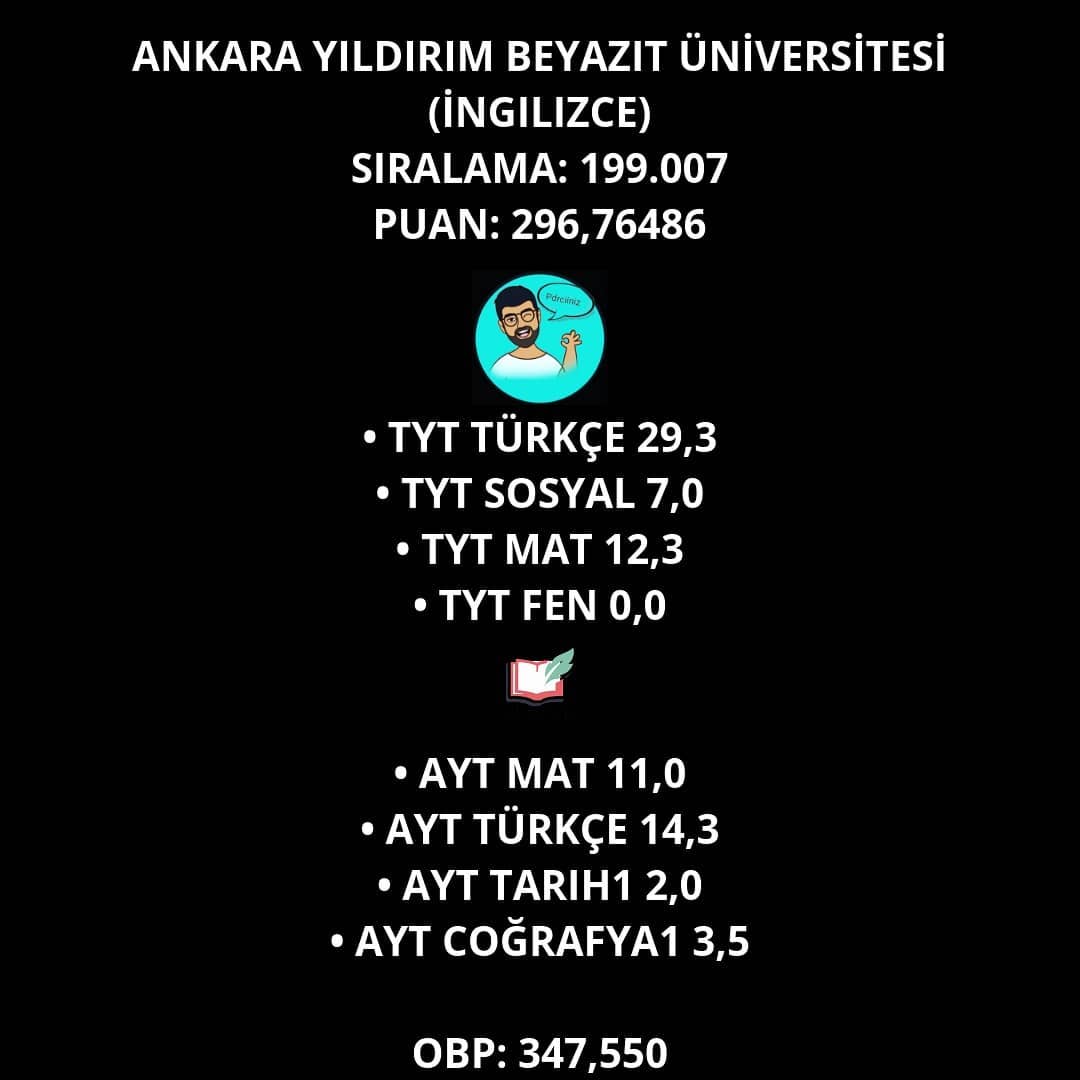 MALİYE
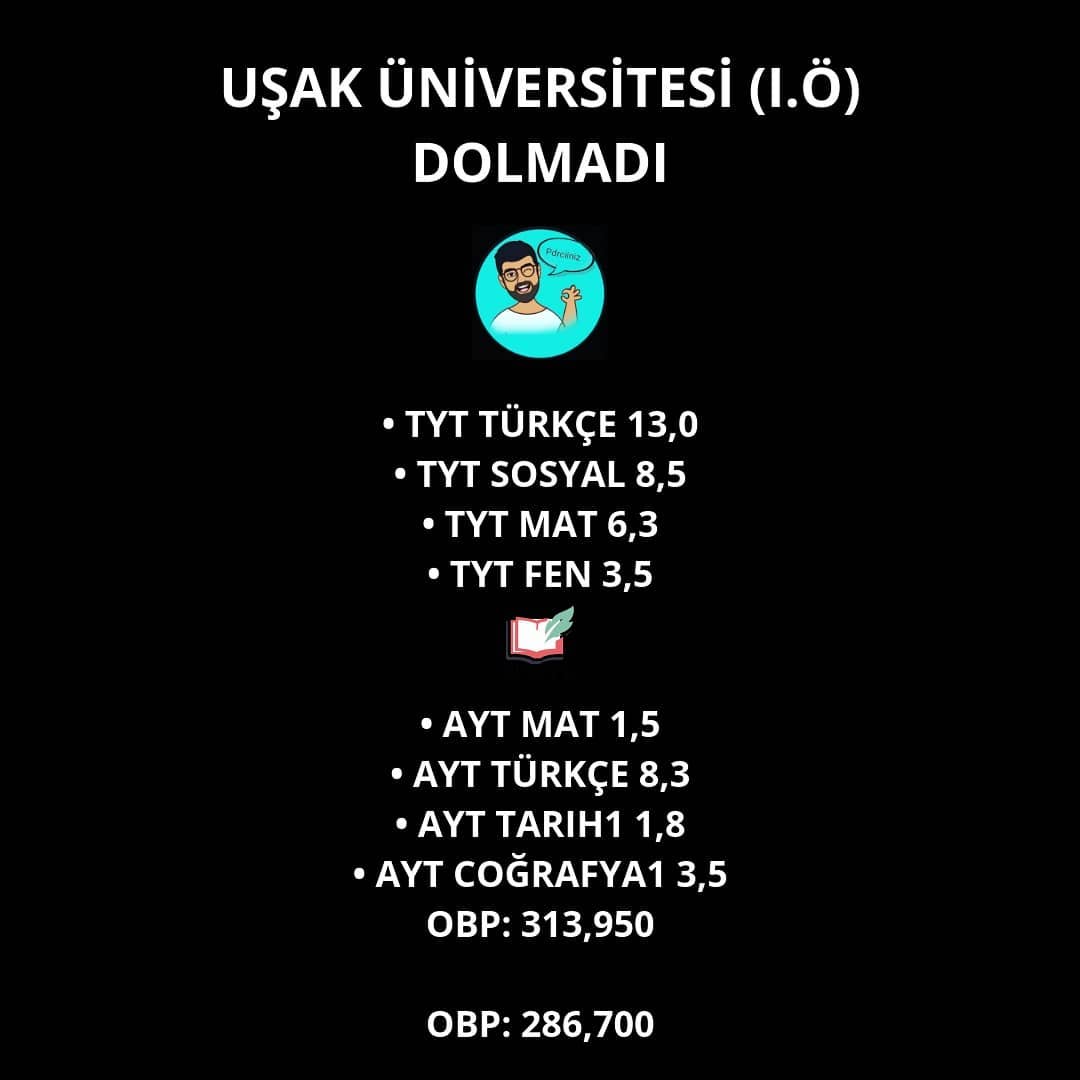 MALİYE
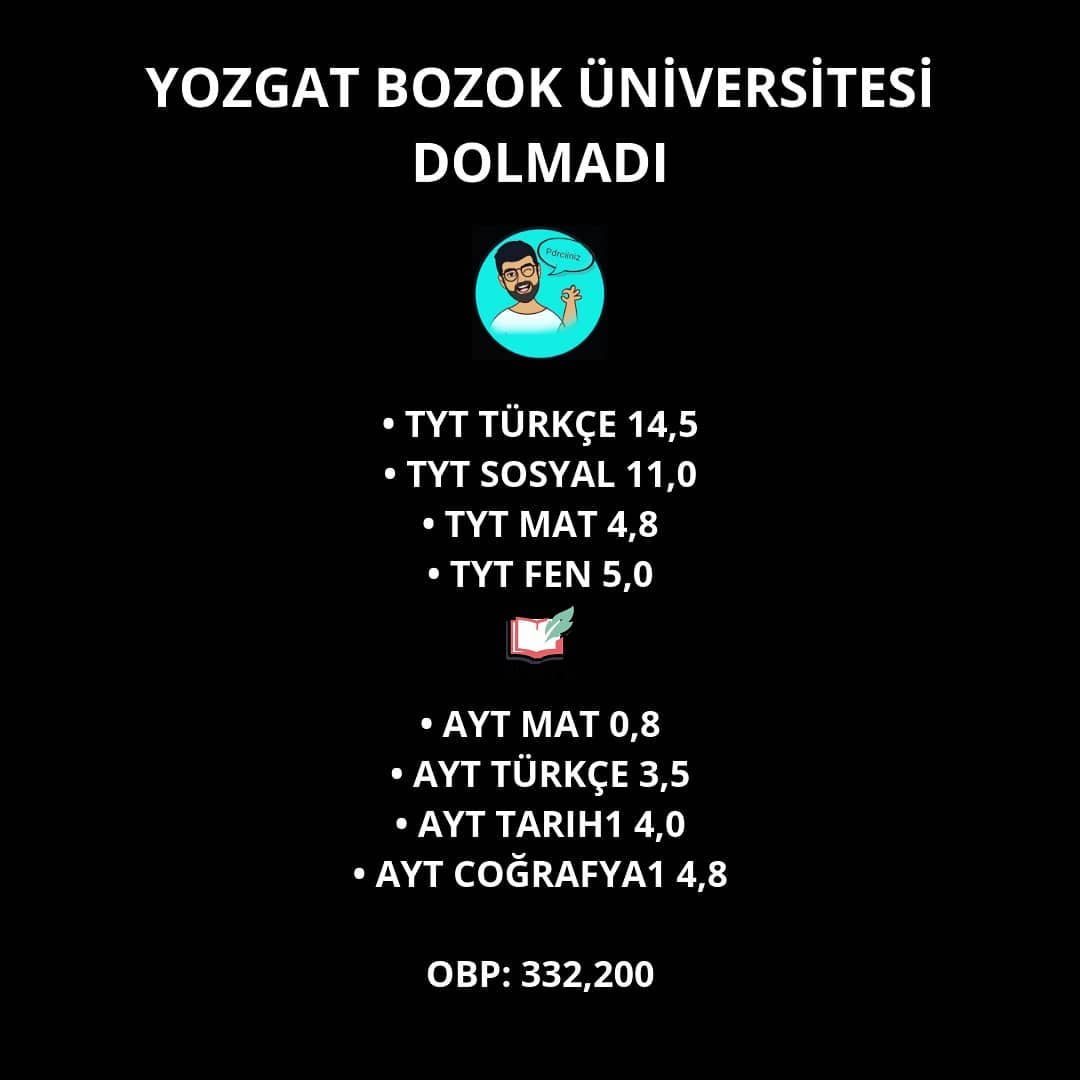 MALİYE
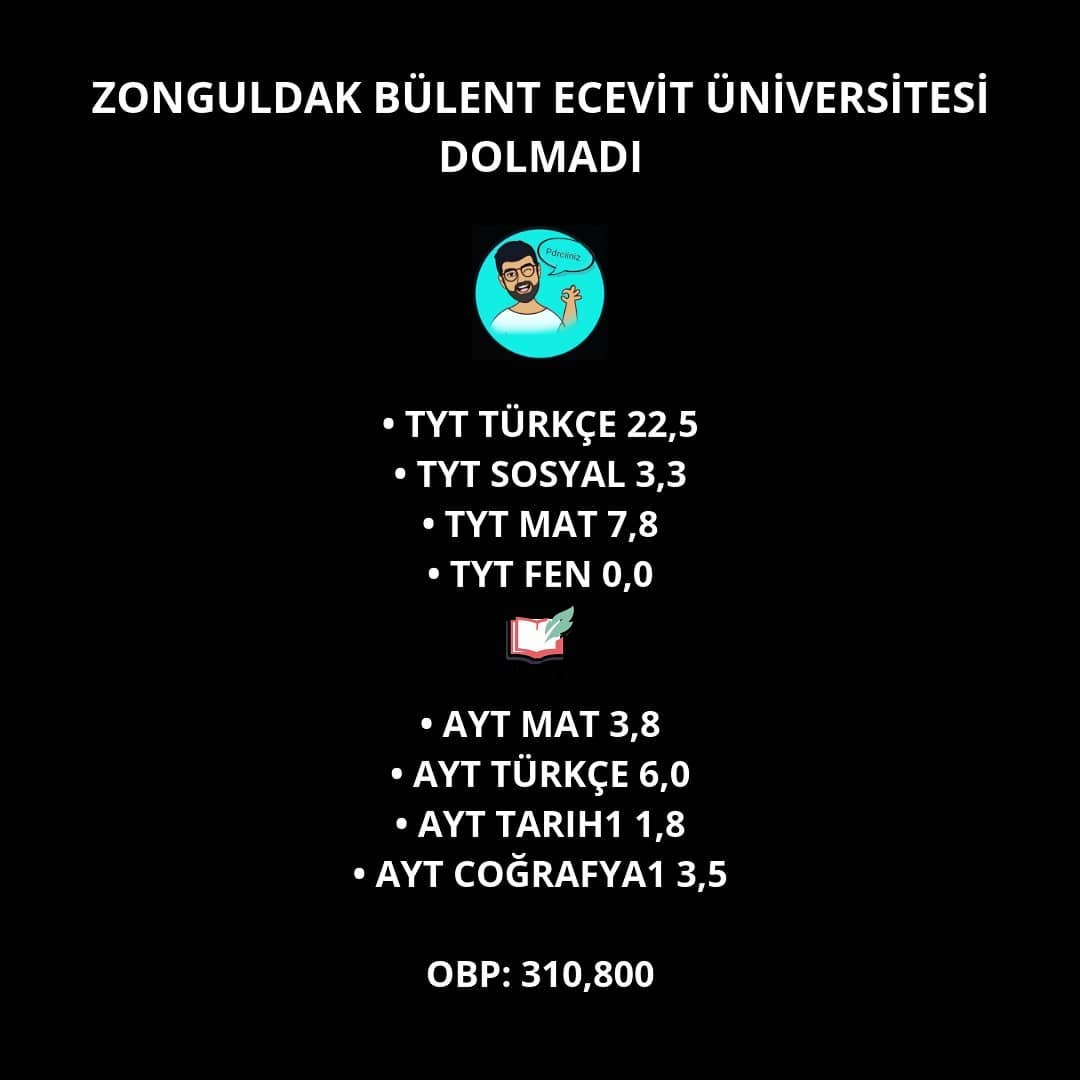 MALİYE
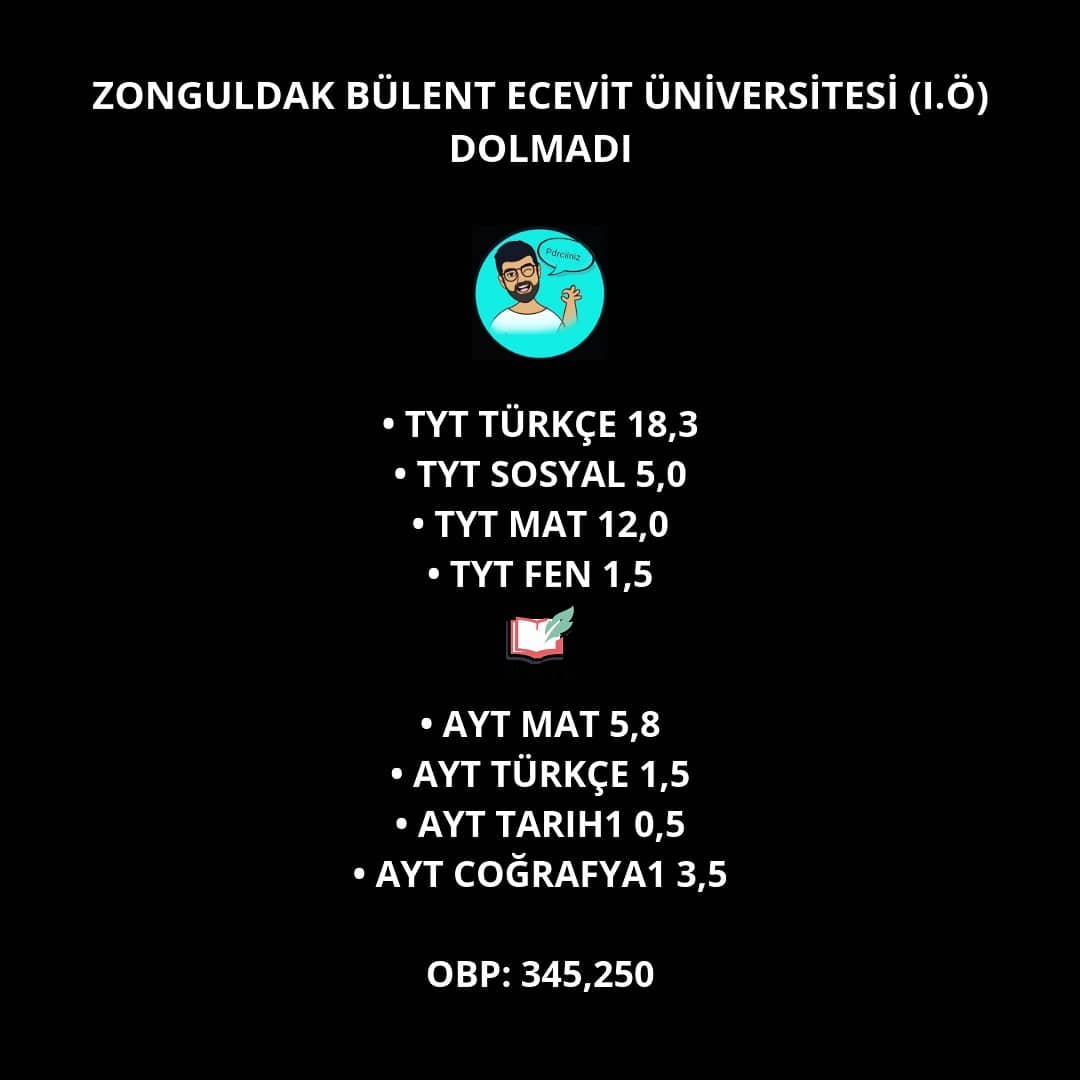 MALİYE
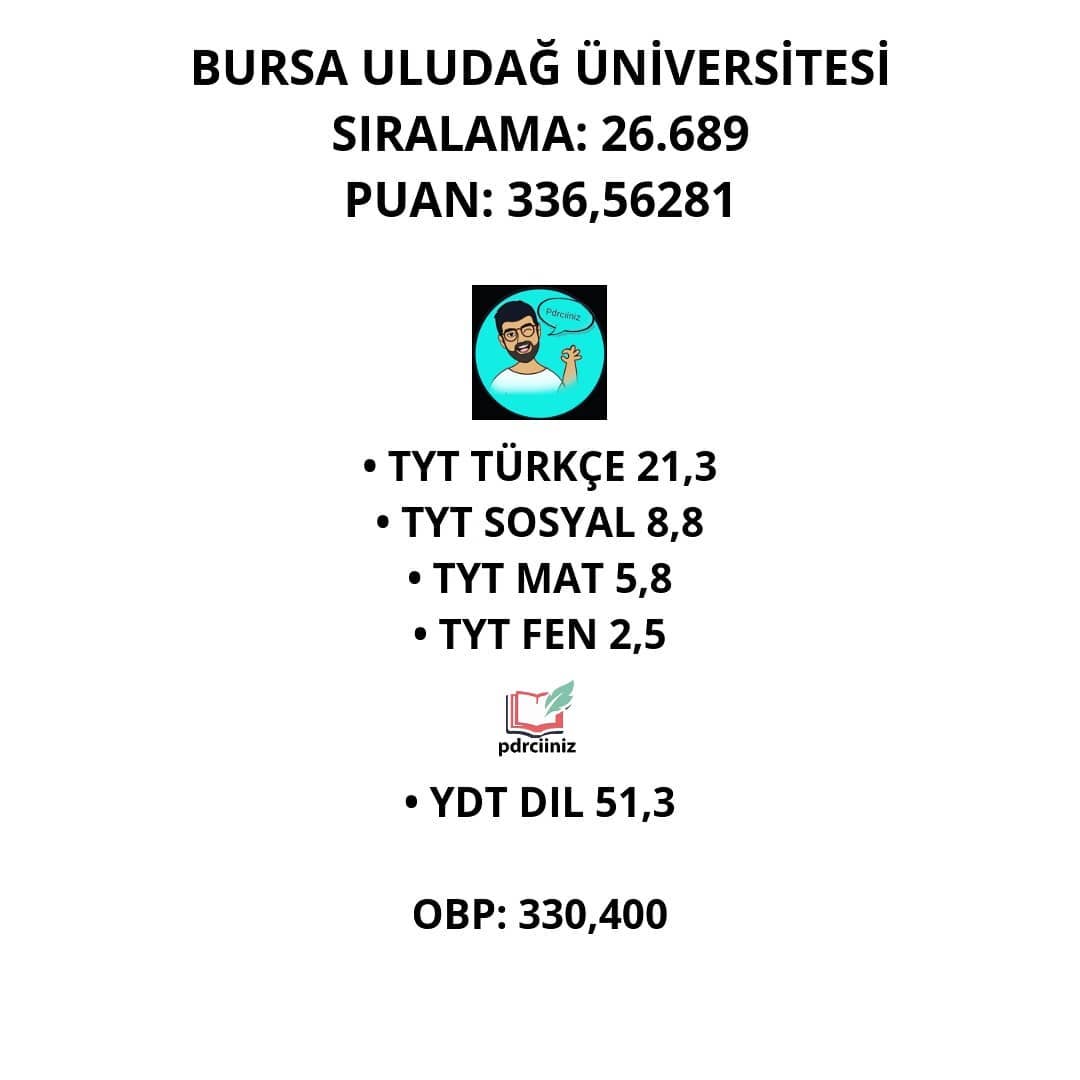 ALMANCA ÖĞRETMENİ
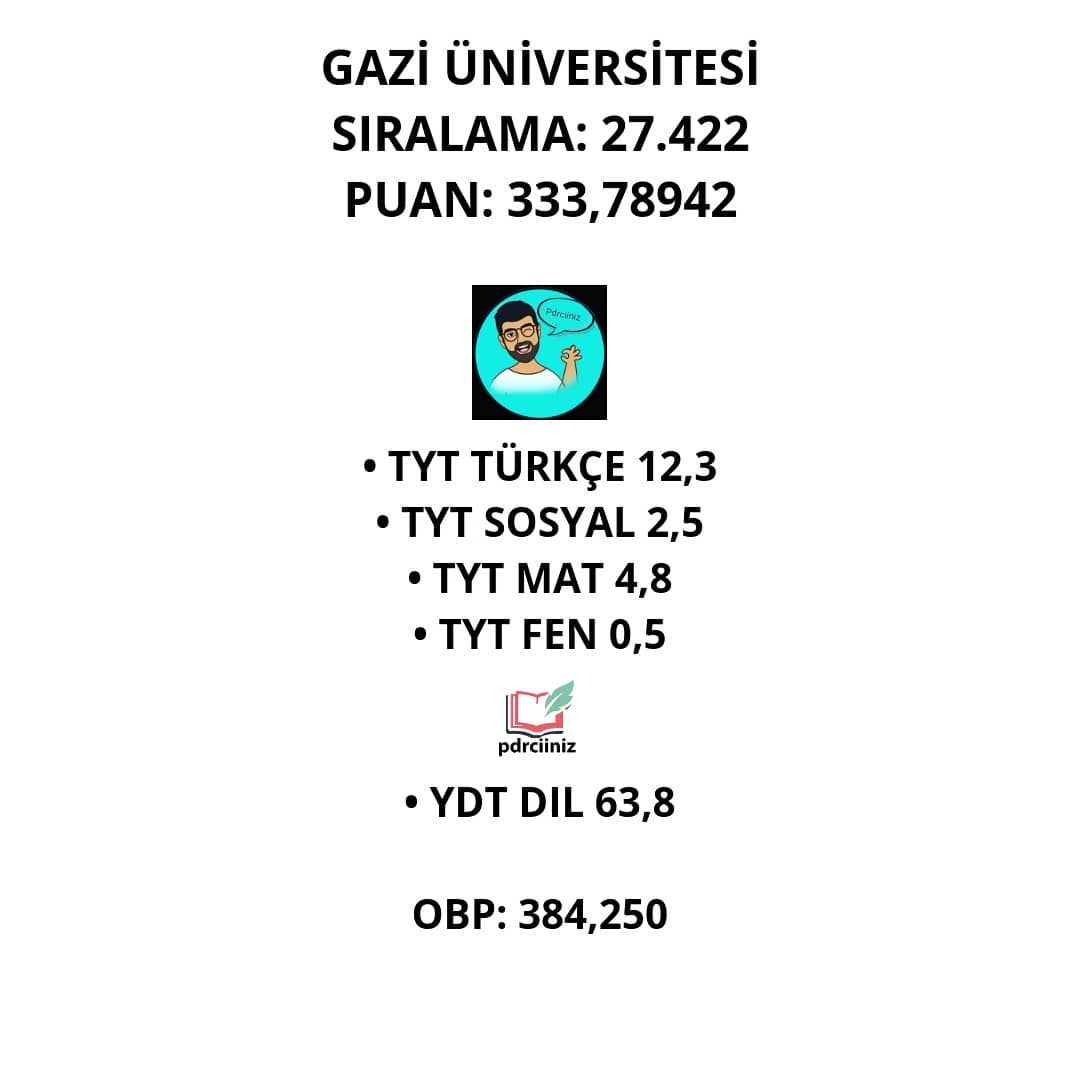 ALMANCA ÖĞRETMENİ
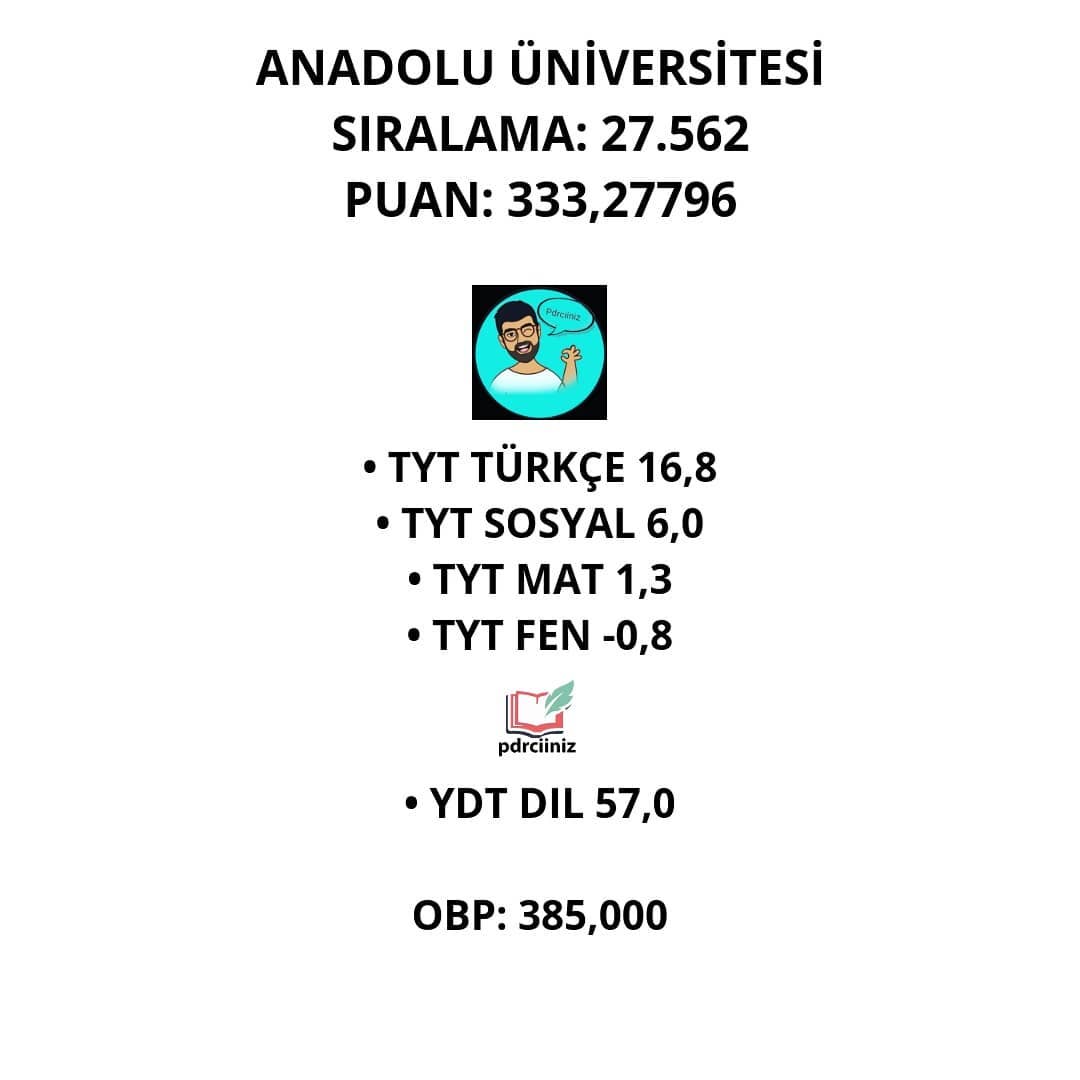 ALMANCA ÖĞRETMENİ
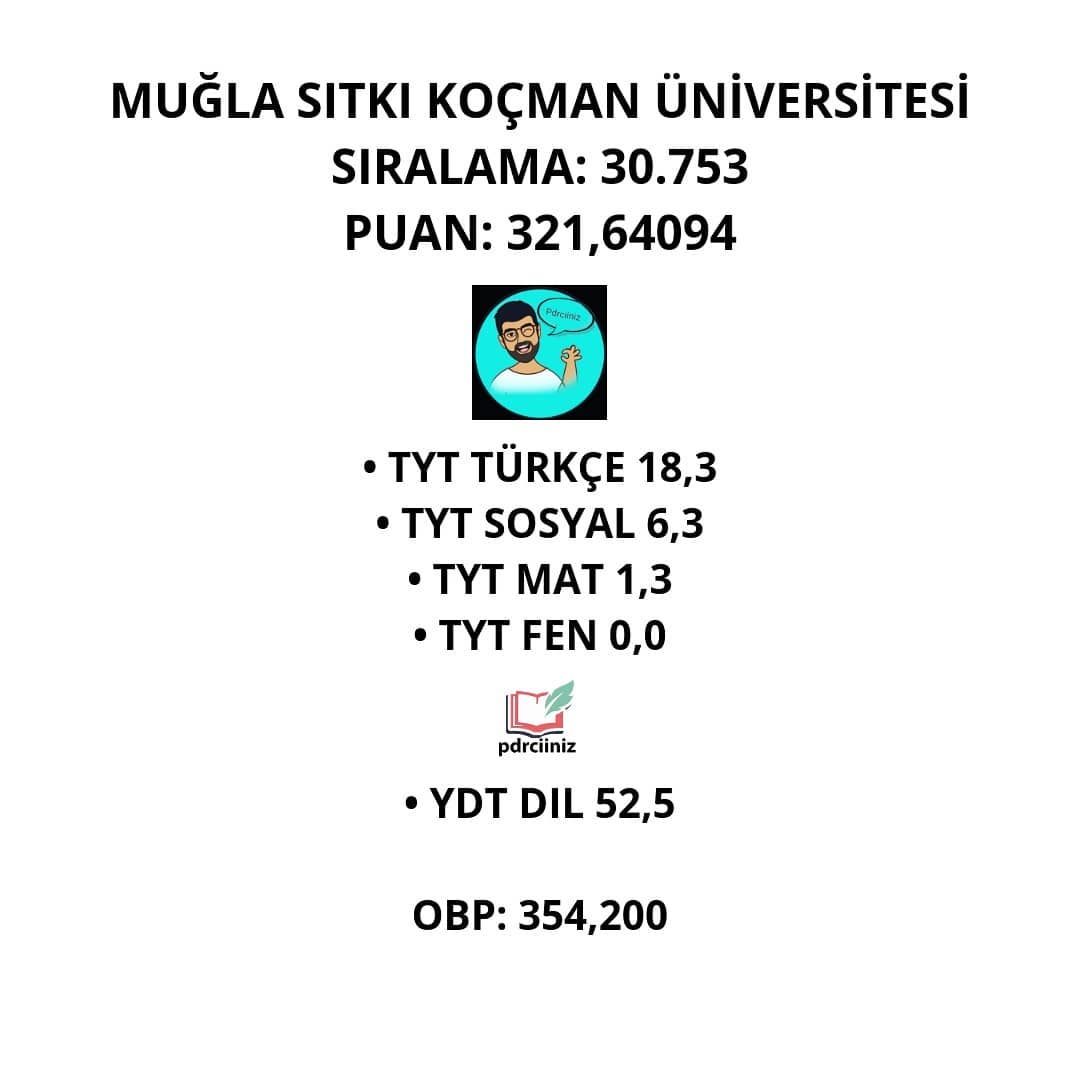 ALMANCA ÖĞRETMENİ
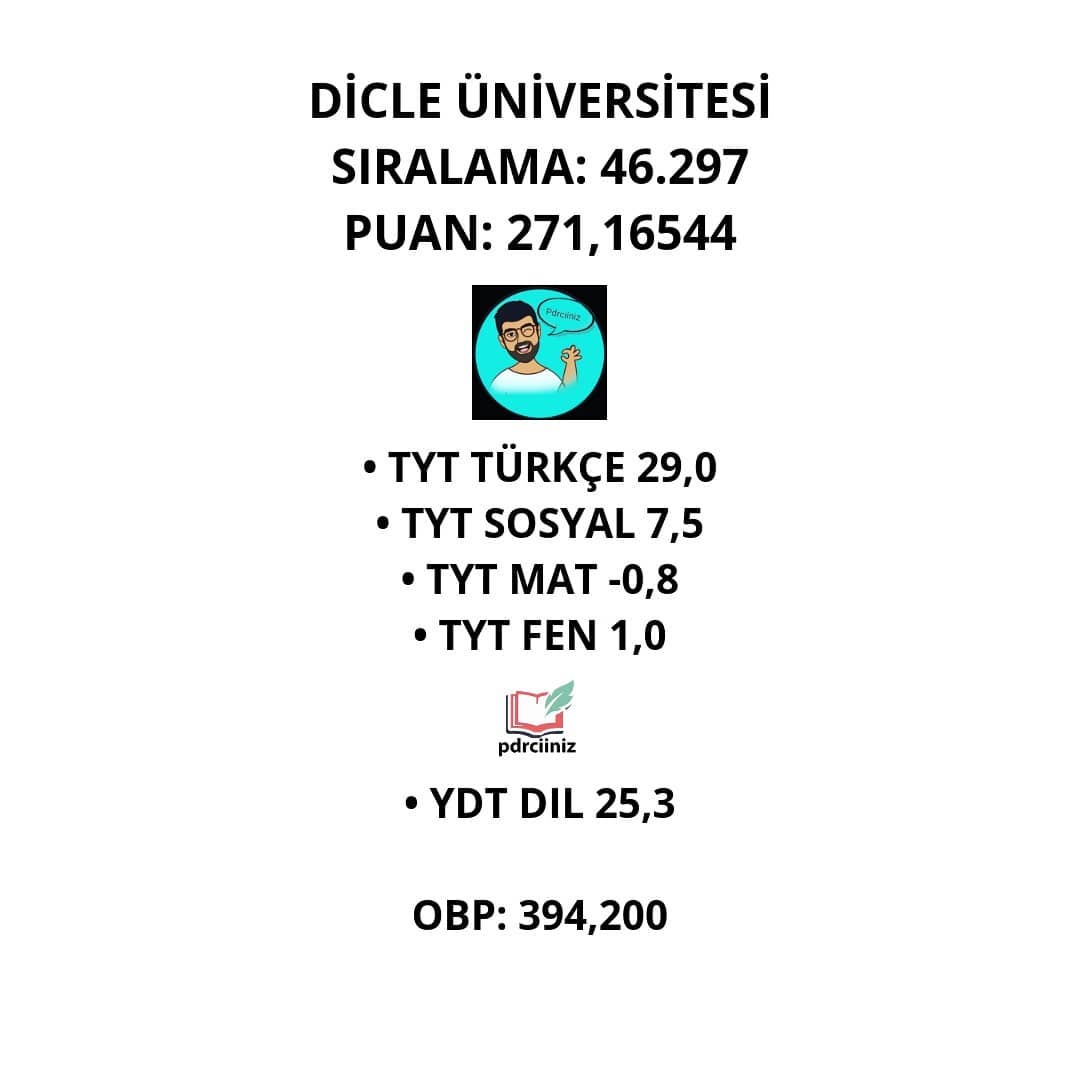 ALMANCA ÖĞRETMENİ
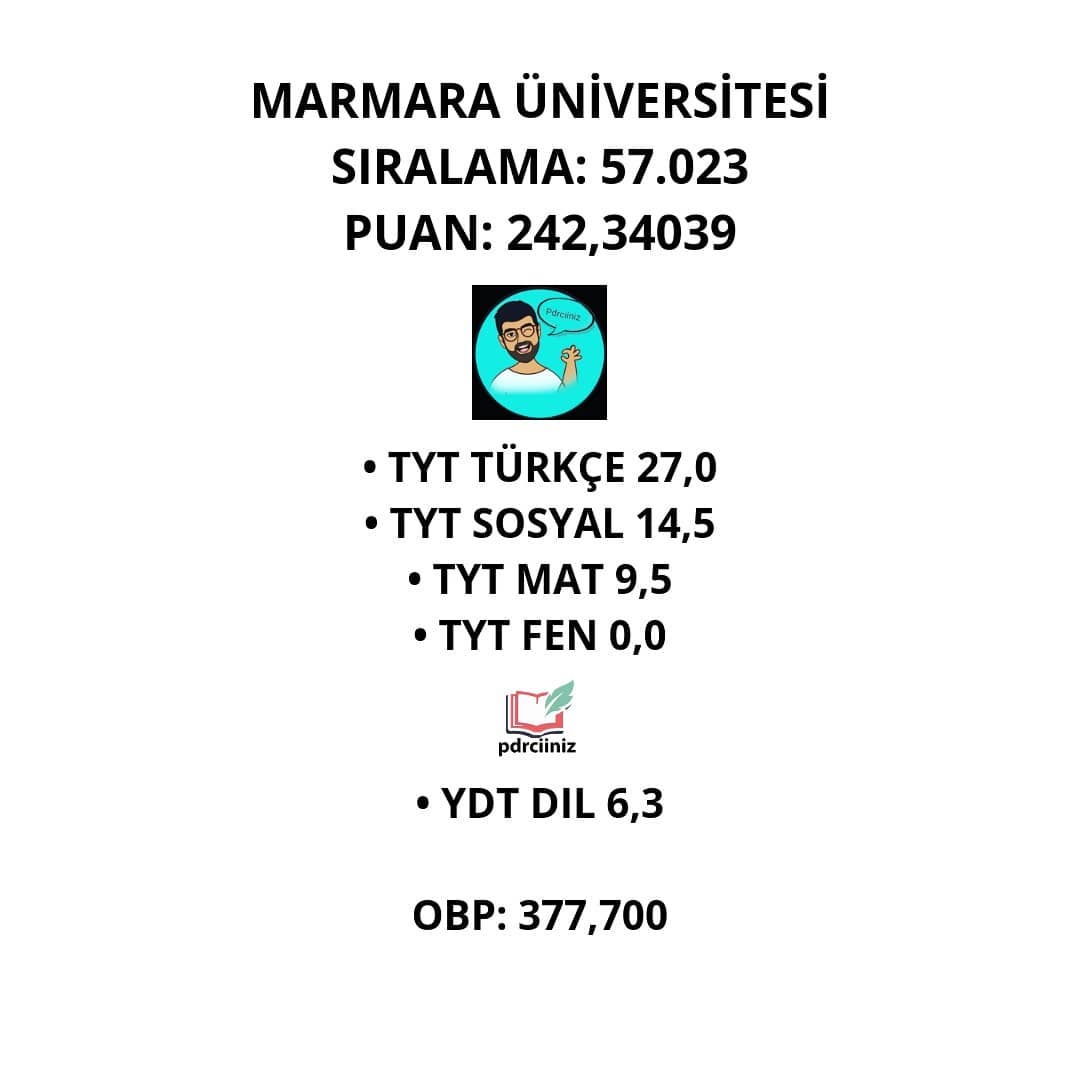 ALMANCA ÖĞRETMENİ
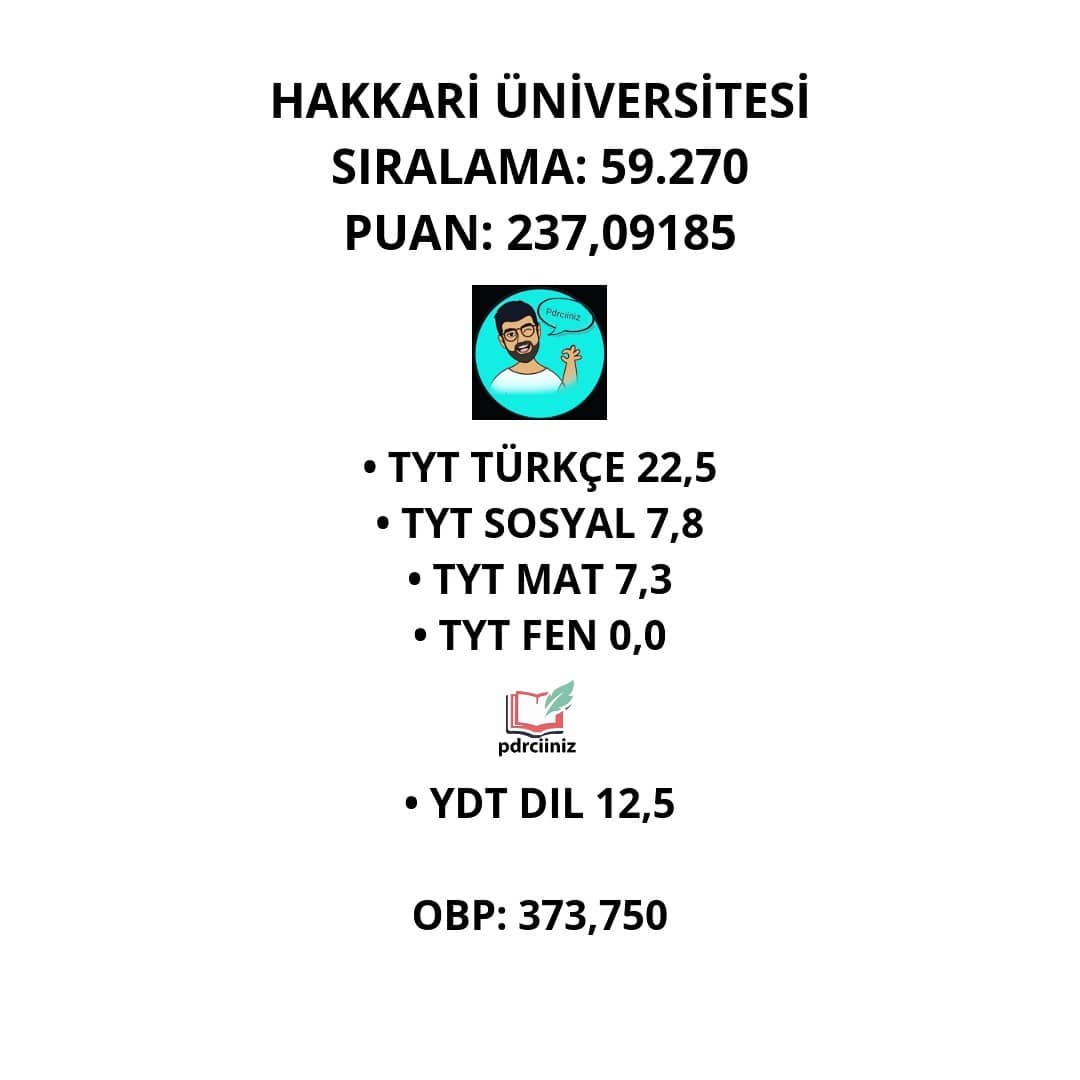 ALMANCA ÖĞRETMENİ
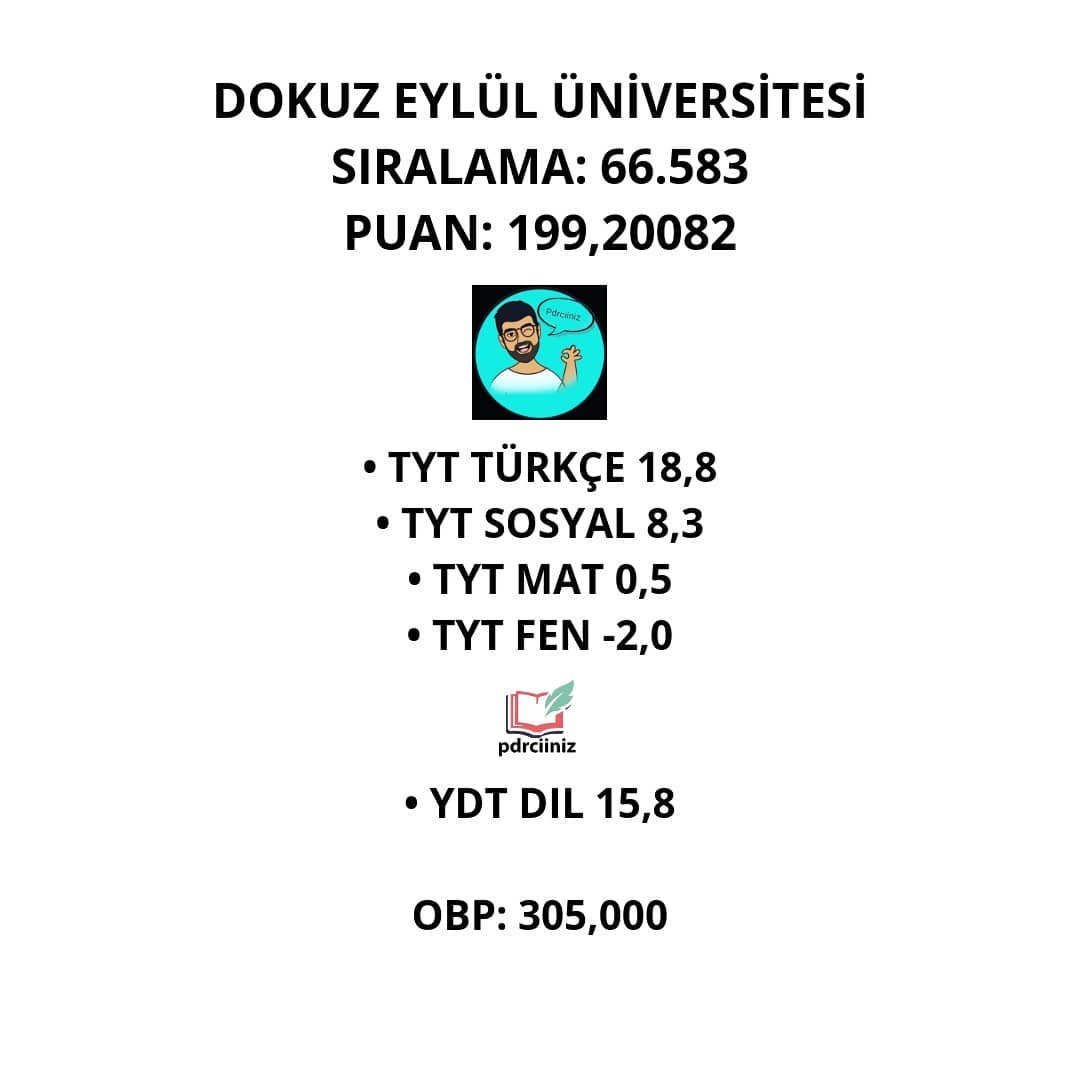 ALMANCA ÖĞRETMENİ
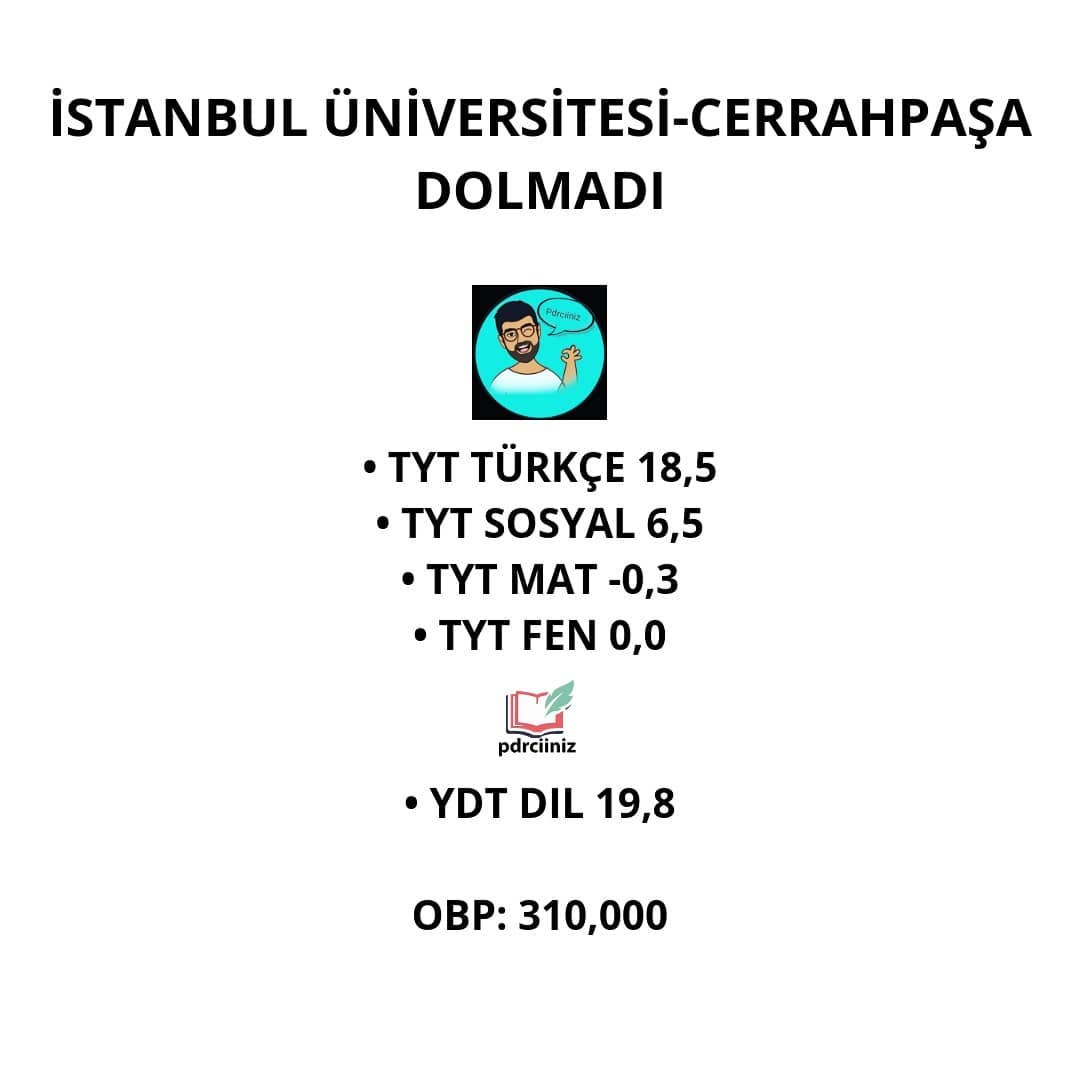 ALMANCA ÖĞRETMENİ
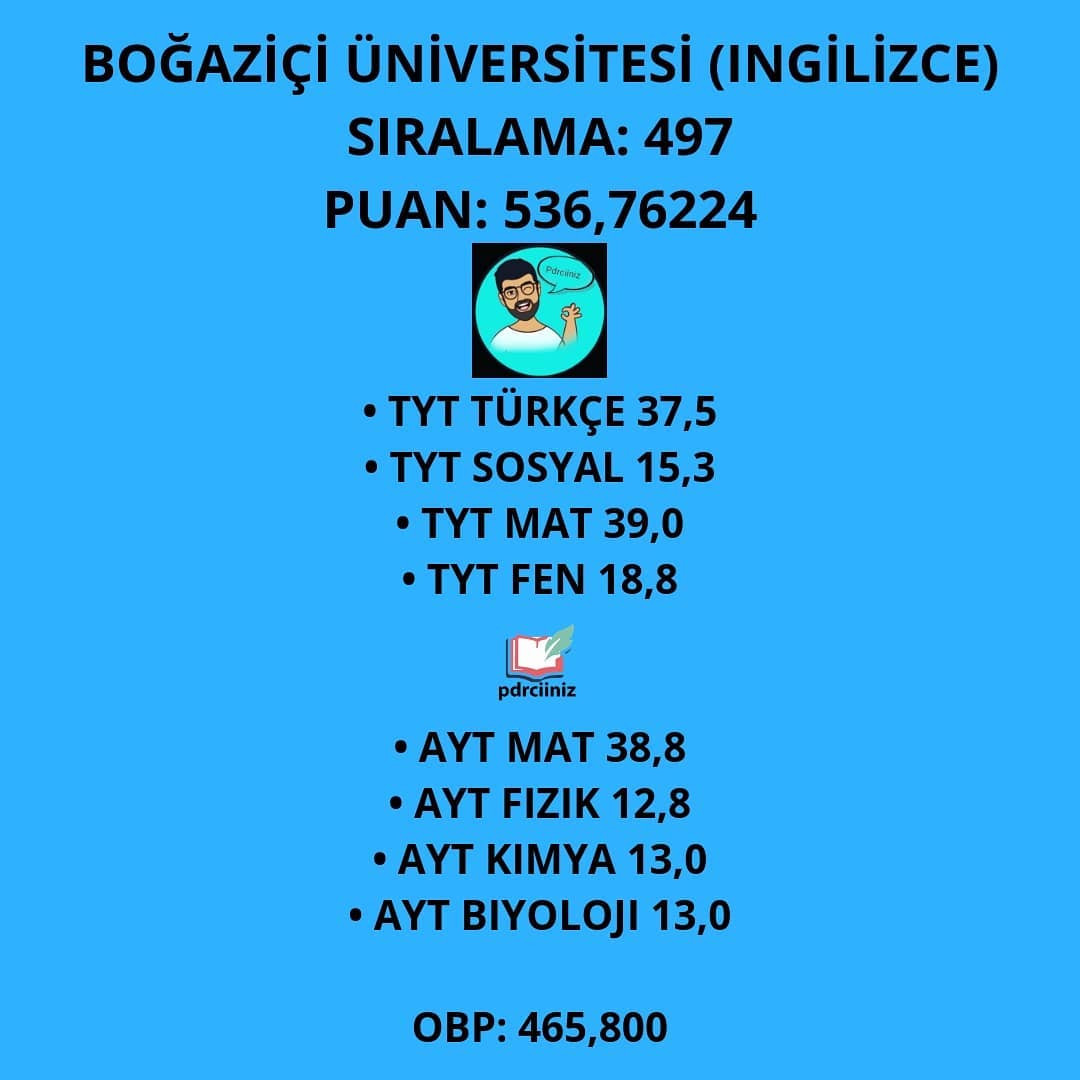 ELEKTRİK-ELEKTRONİK
MÜHENDİSLİĞİ
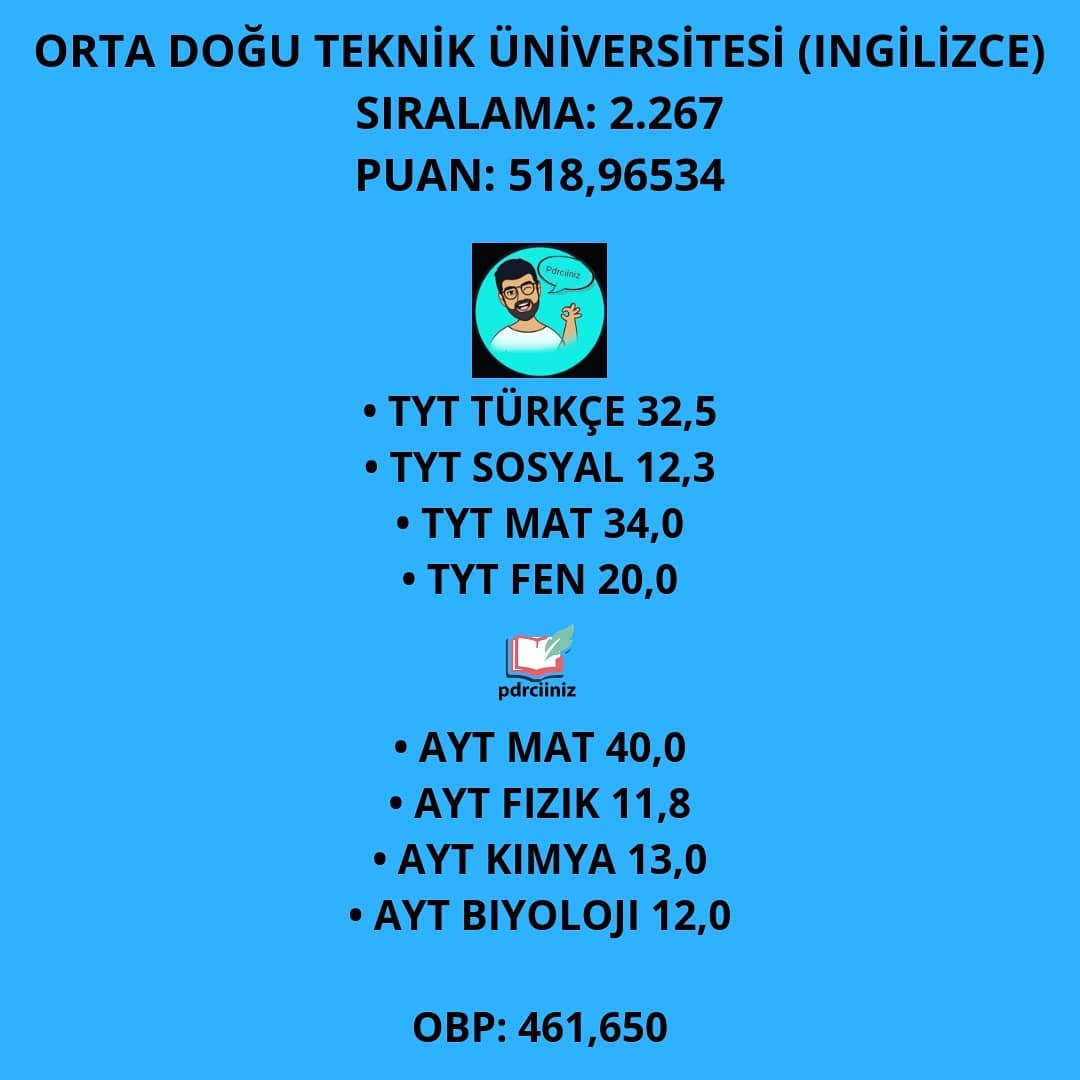 ELEKTRİK-ELEKTRONİK
MÜHENDİSLİĞİ
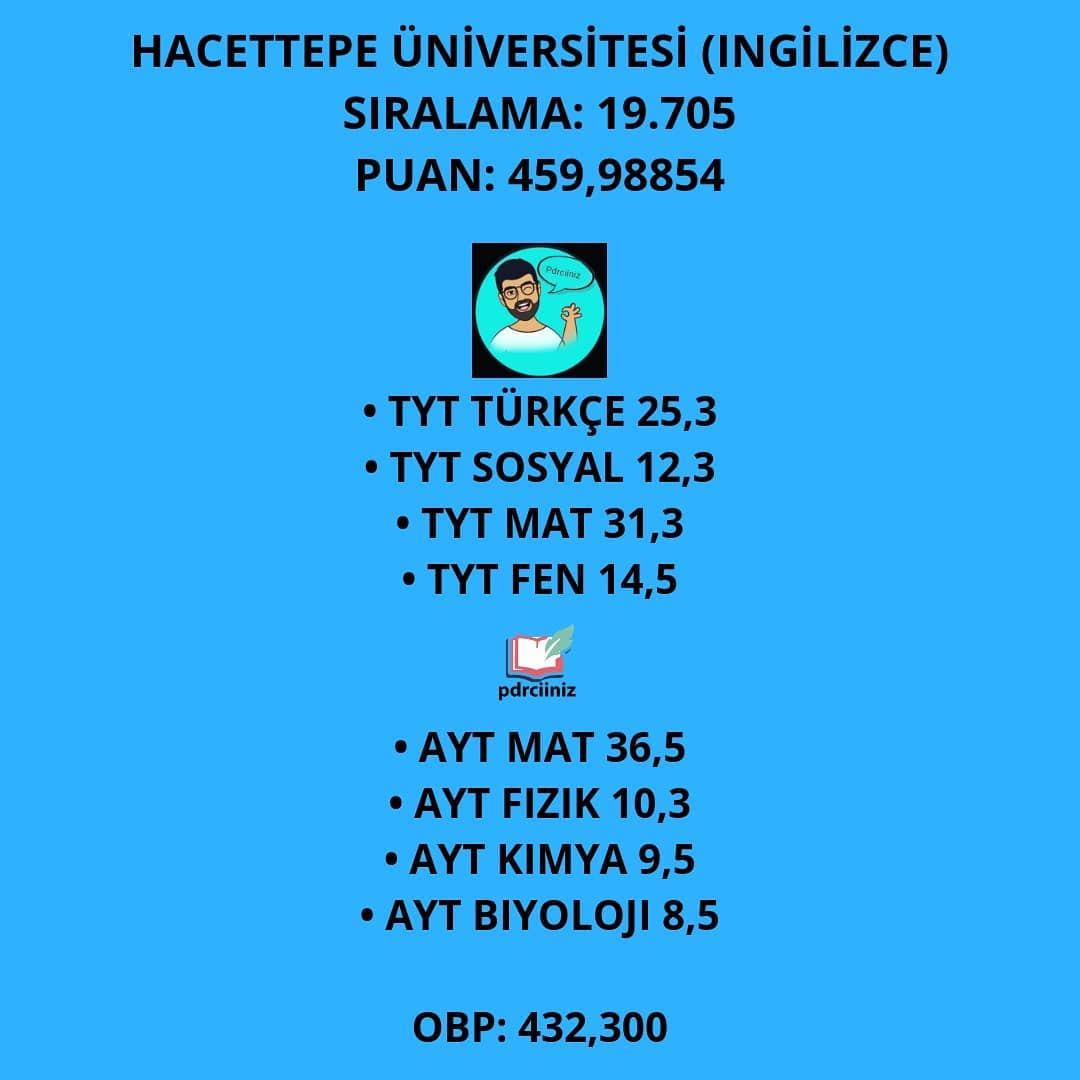 ELEKTRİK-ELEKTRONİK
MÜHENDİSLİĞİ
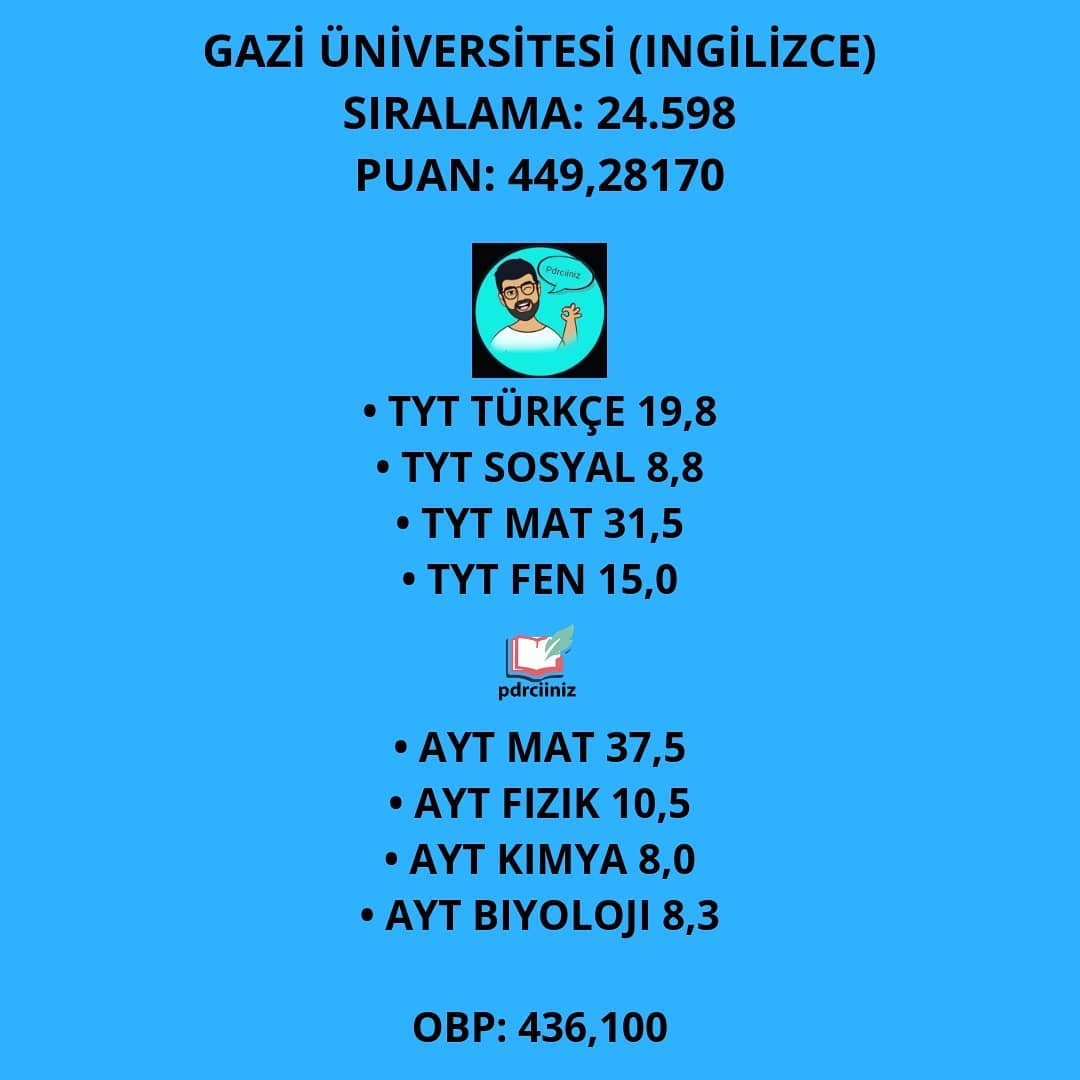 ELEKTRİK-ELEKTRONİK
MÜHENDİSLİĞİ
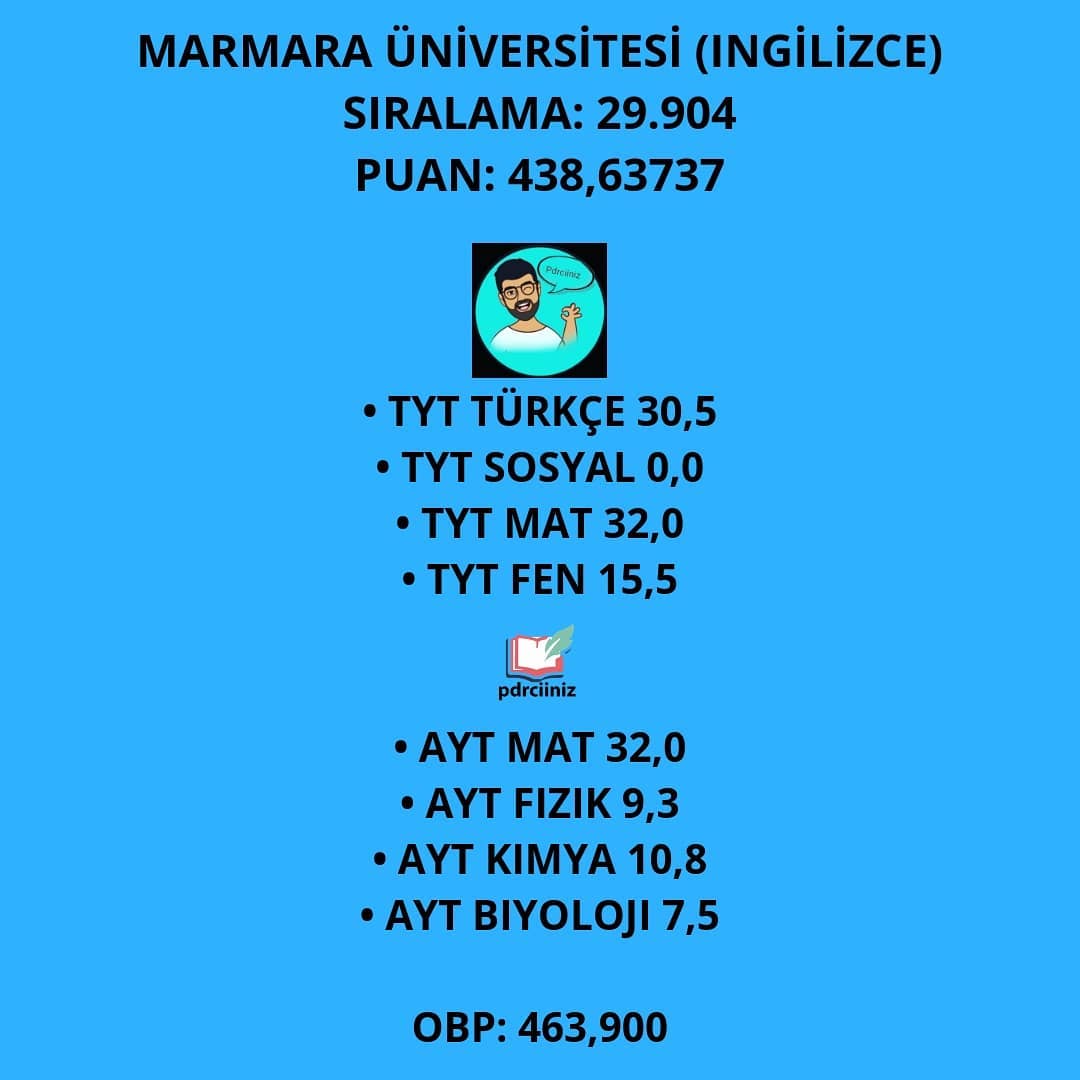 ELEKTRİK-ELEKTRONİK
MÜHENDİSLİĞİ
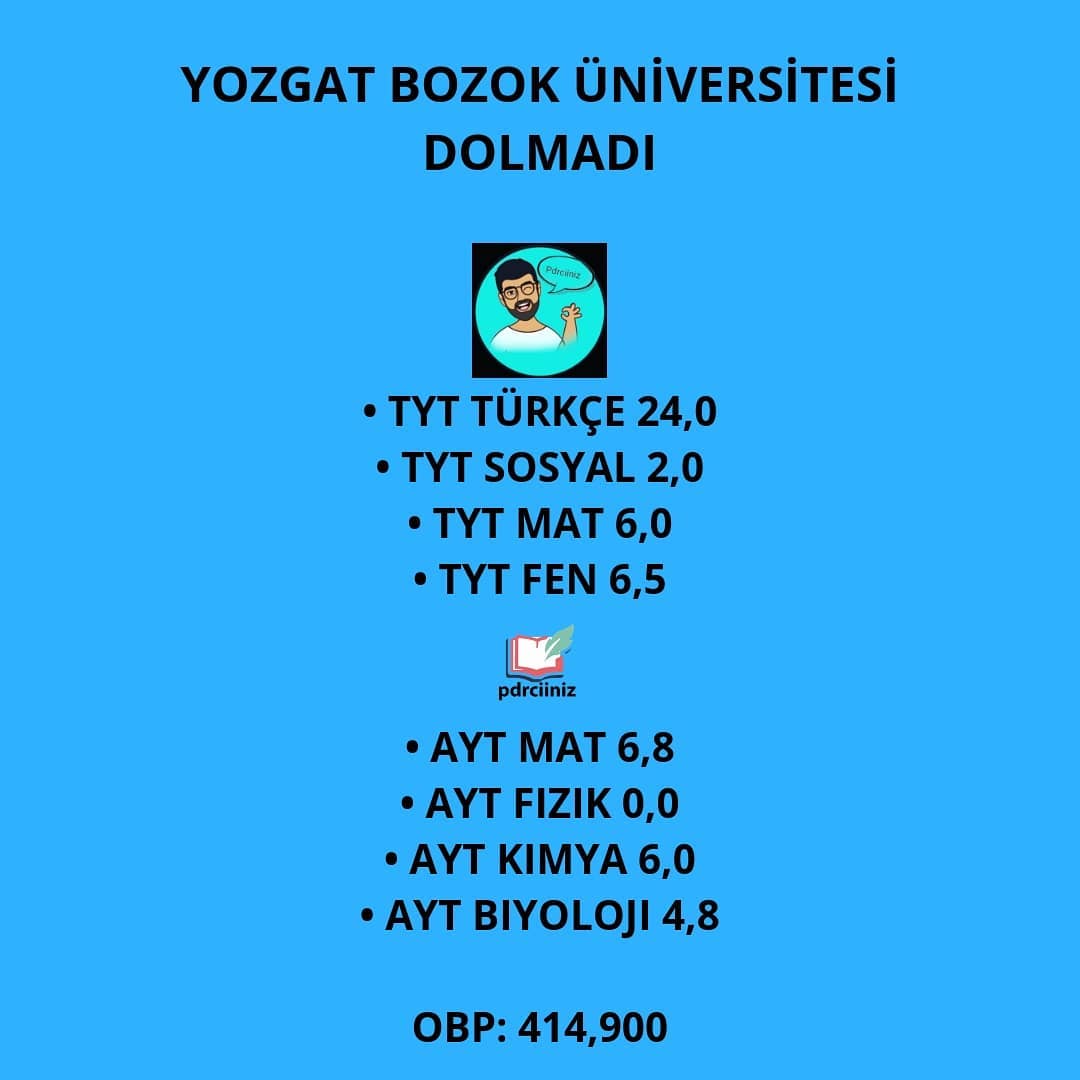 ELEKTRİK-ELEKTRONİK
MÜHENDİSLİĞİ
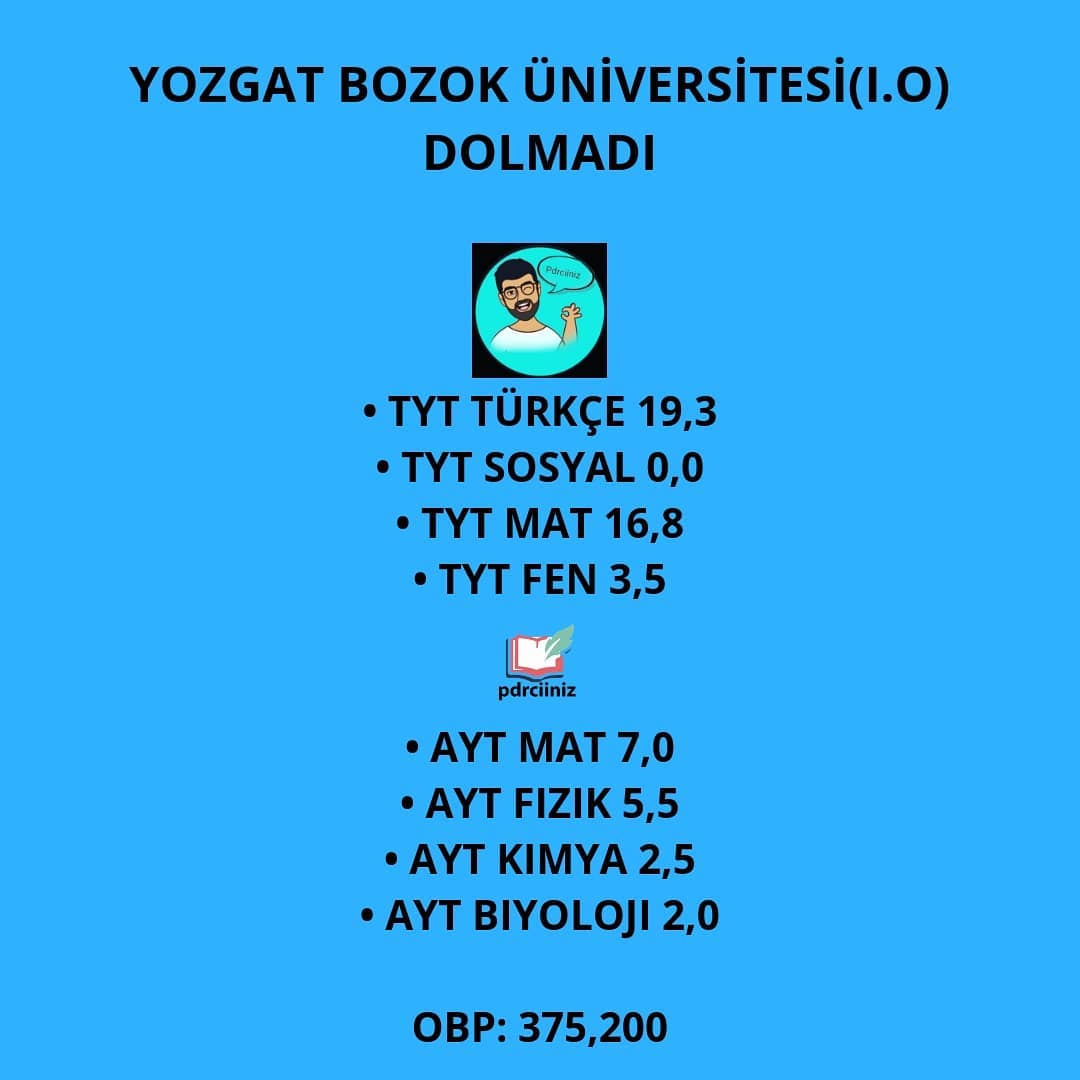 ELEKTRİK-ELEKTRONİK
MÜHENDİSLİĞİ
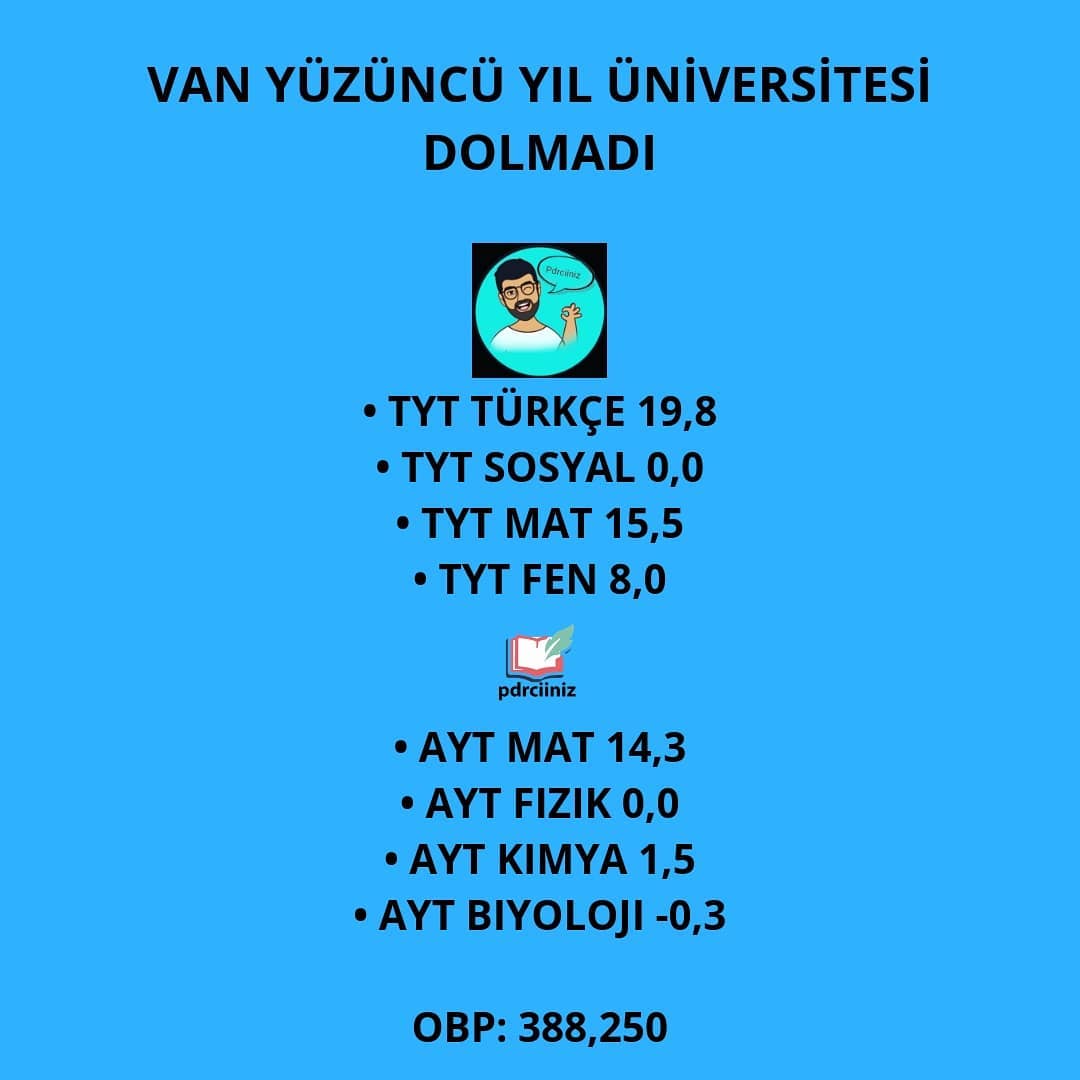 ELEKTRİK-ELEKTRONİK
MÜHENDİSLİĞİ
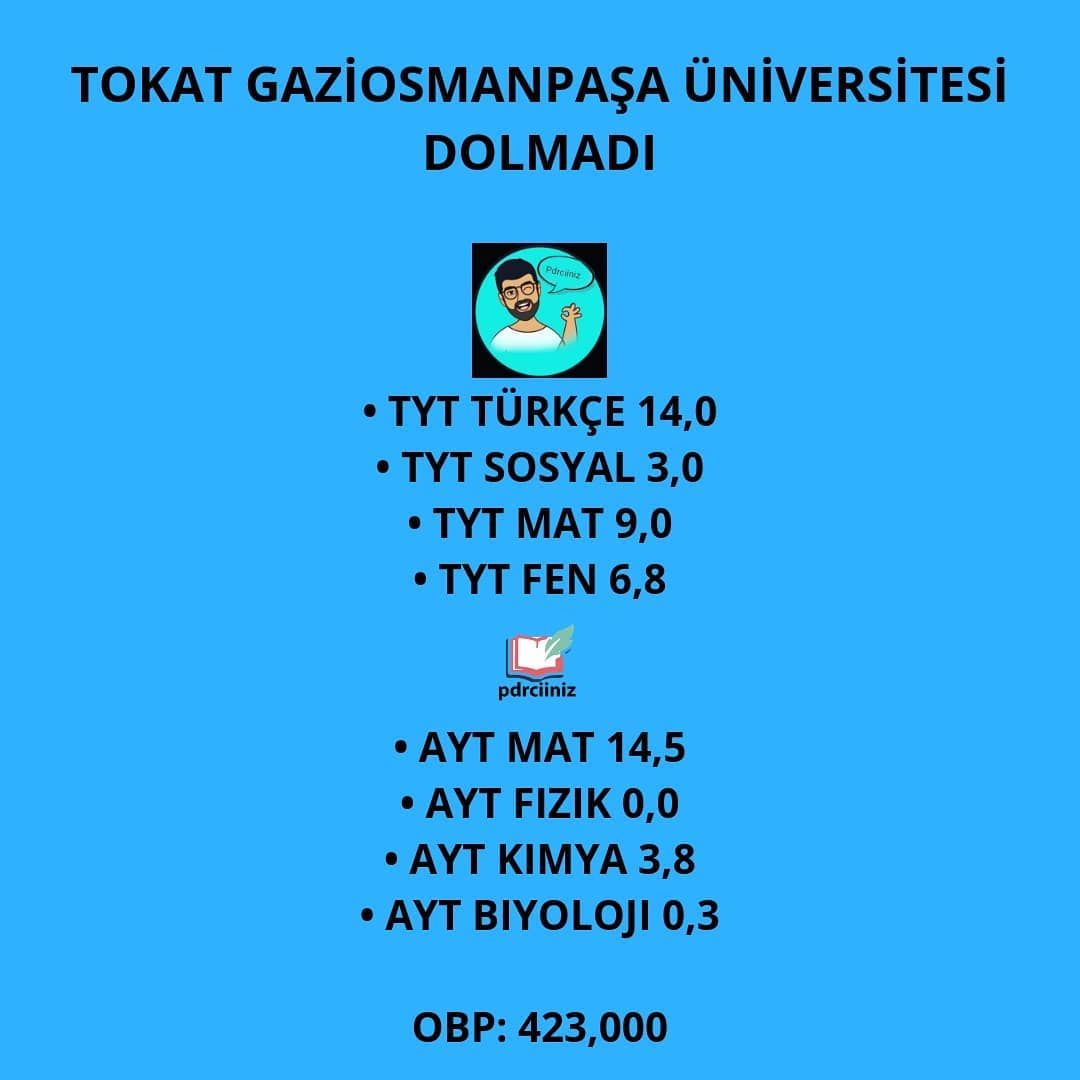 ELEKTRİK-ELEKTRONİK
MÜHENDİSLİĞİ
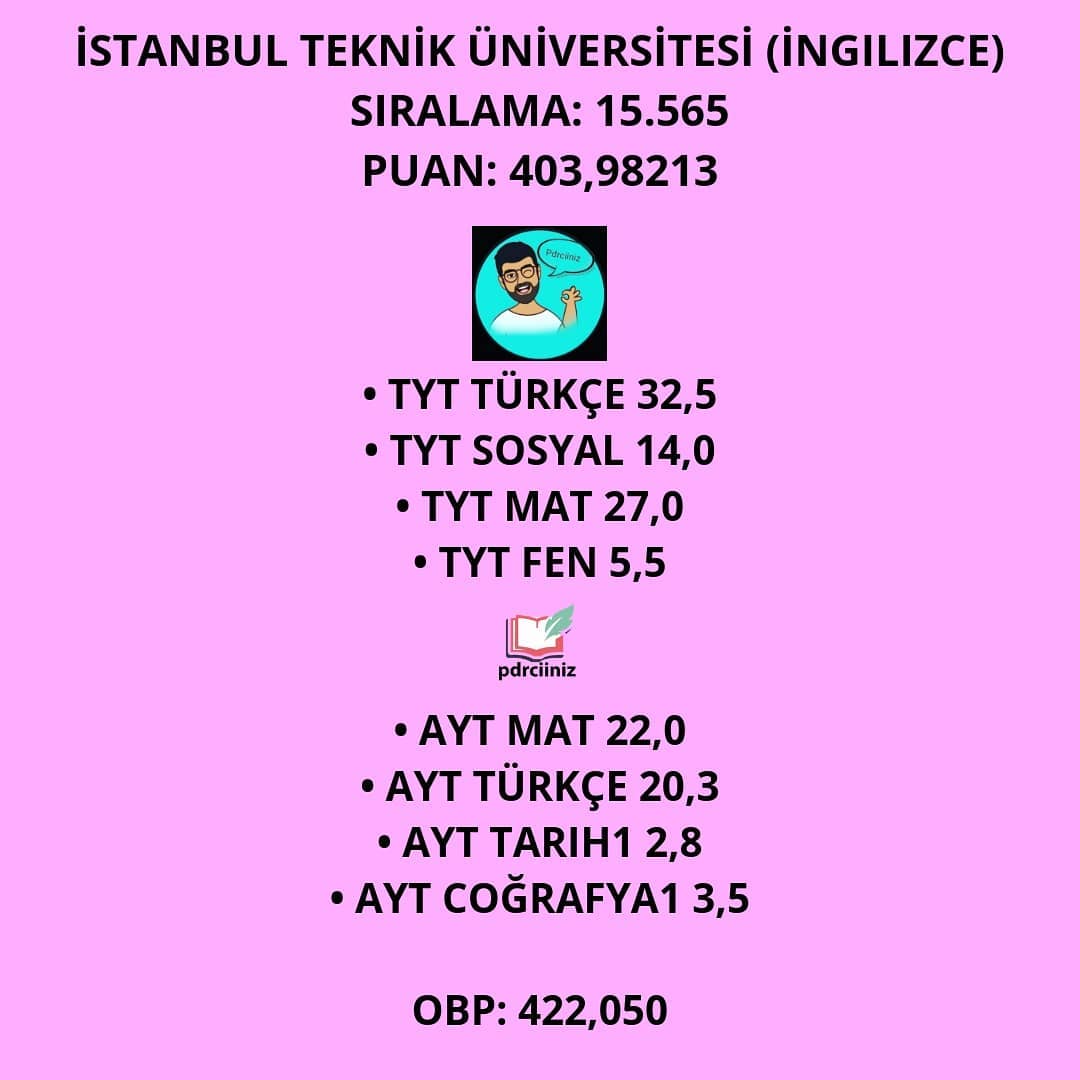 EKONOMİ
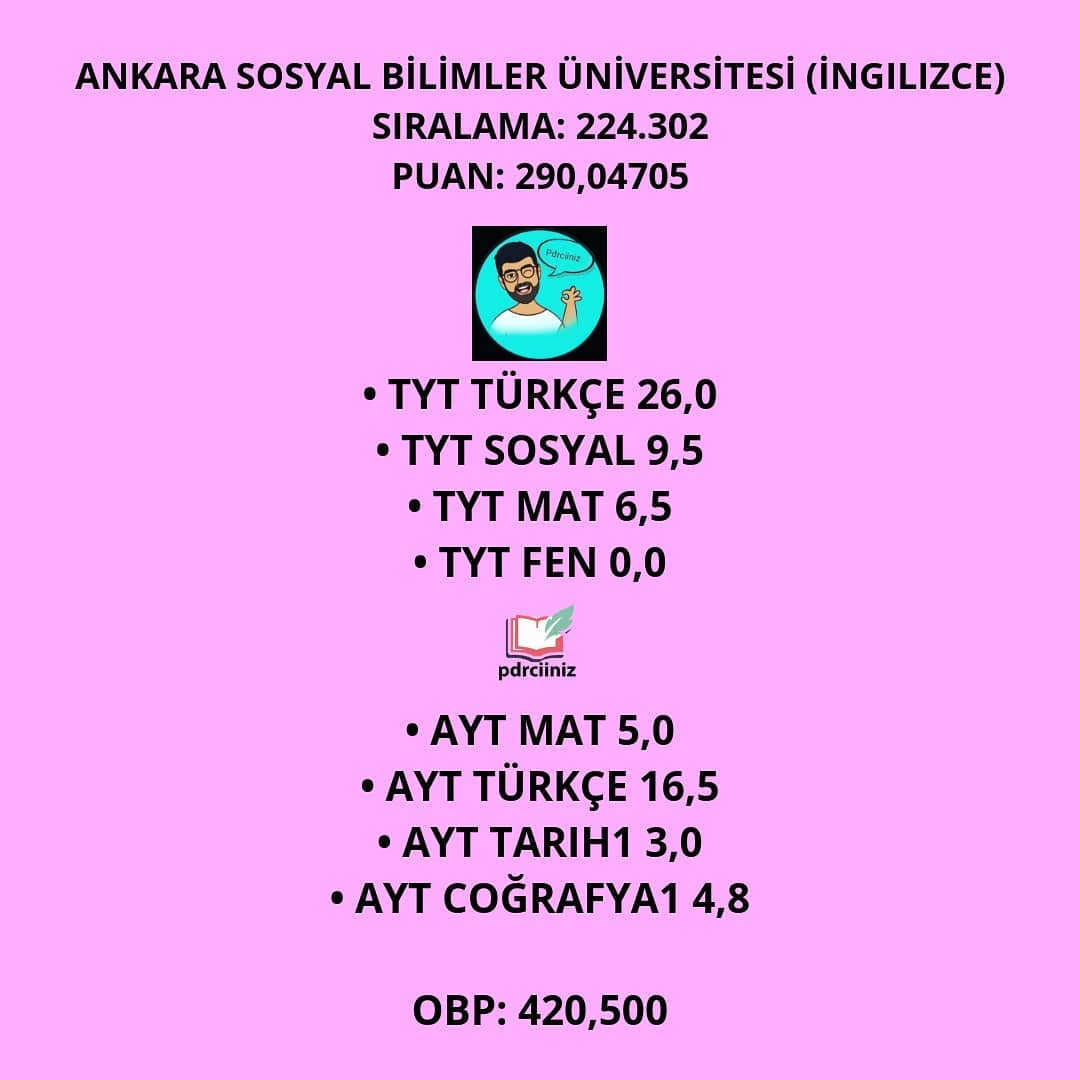 EKONOMİ
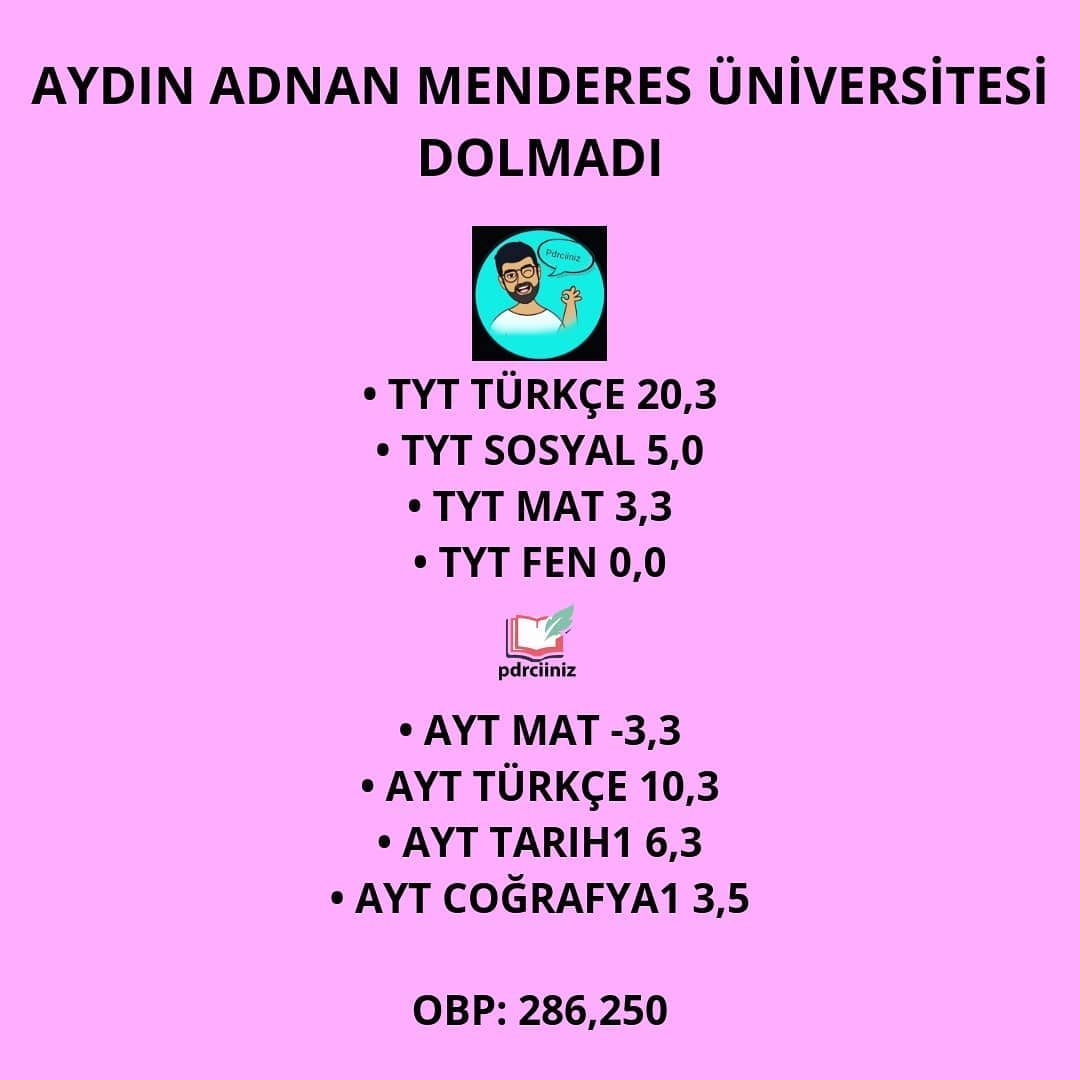 EKONOMİ
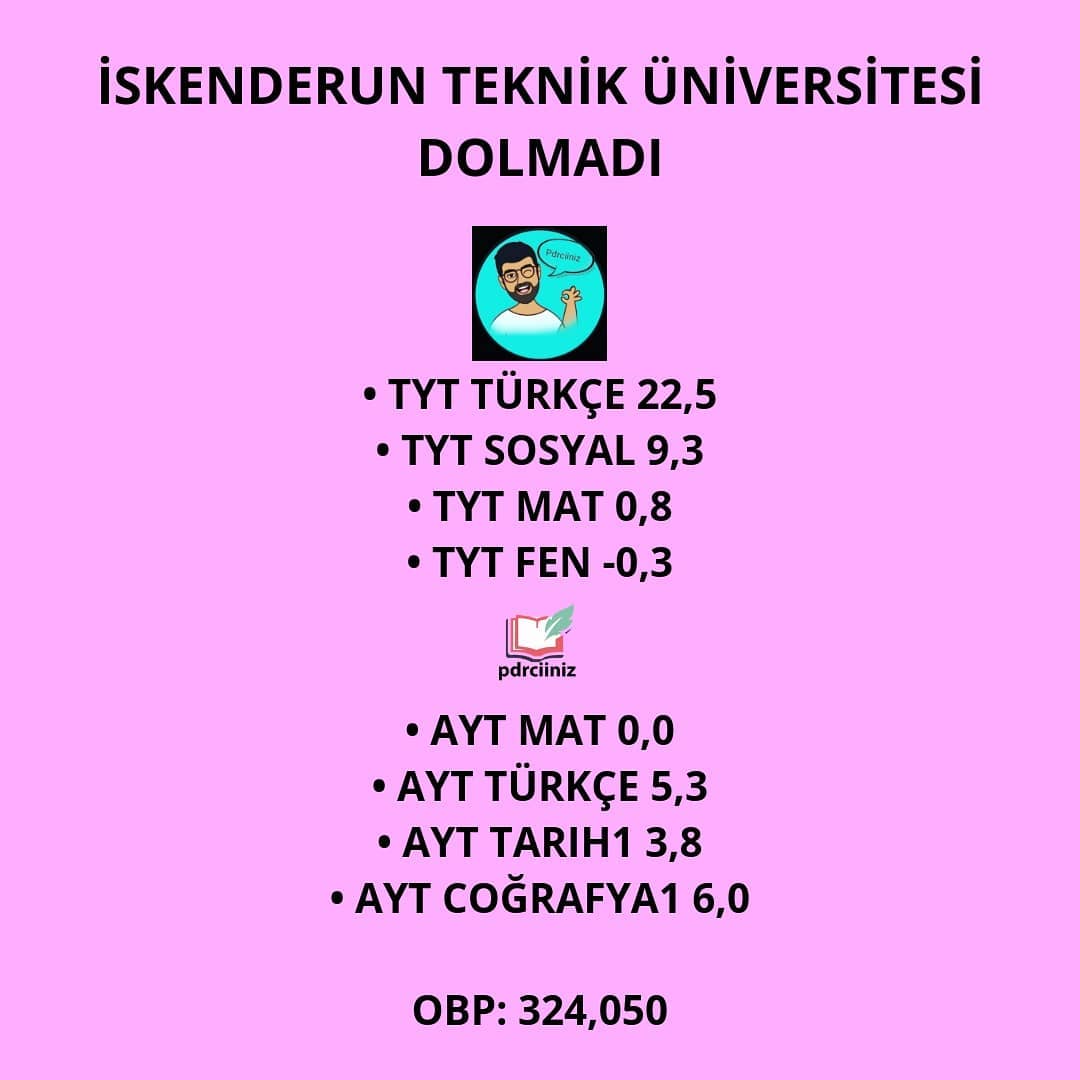 EKONOMİ
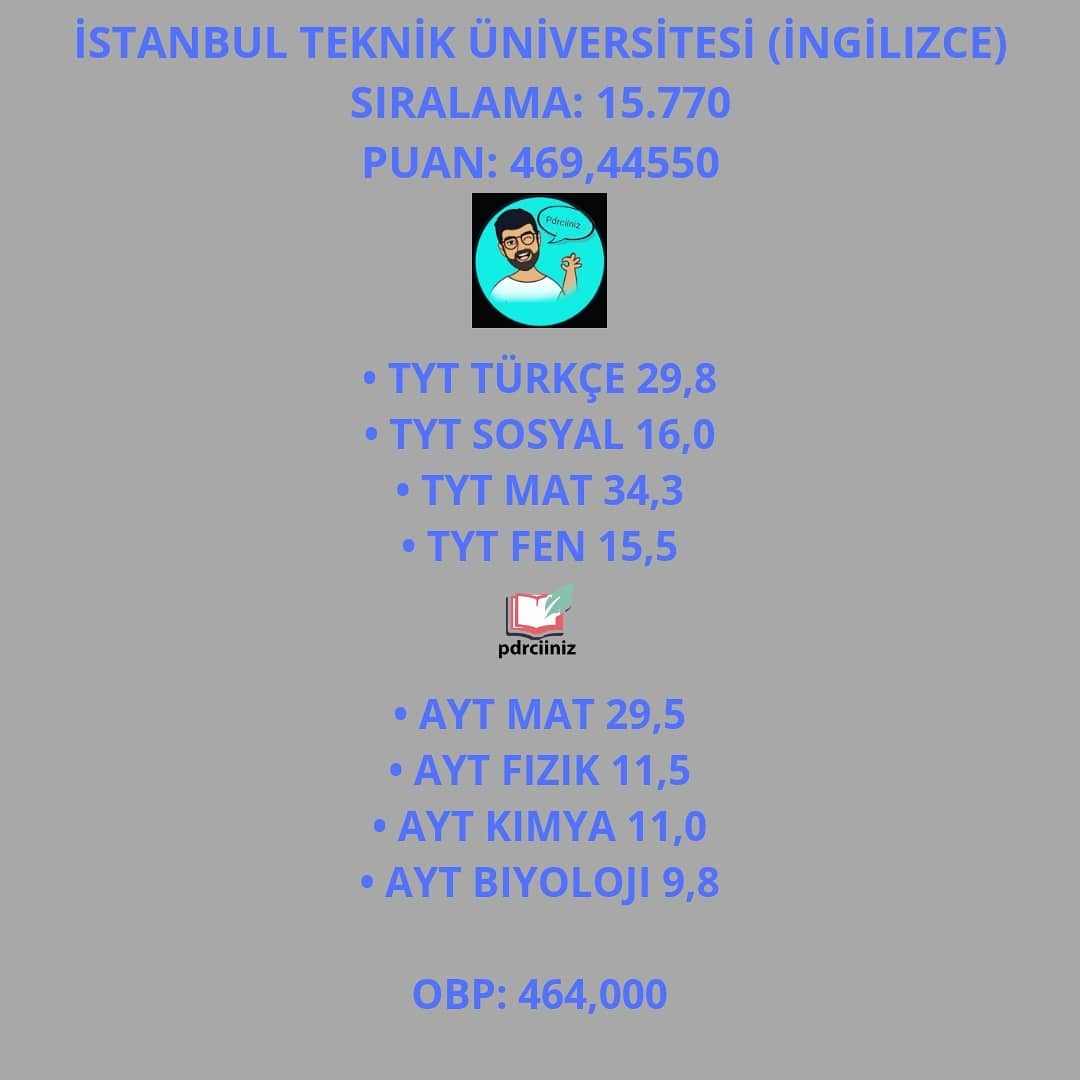 ELEKTRİK
MÜHENDİSLİĞİ
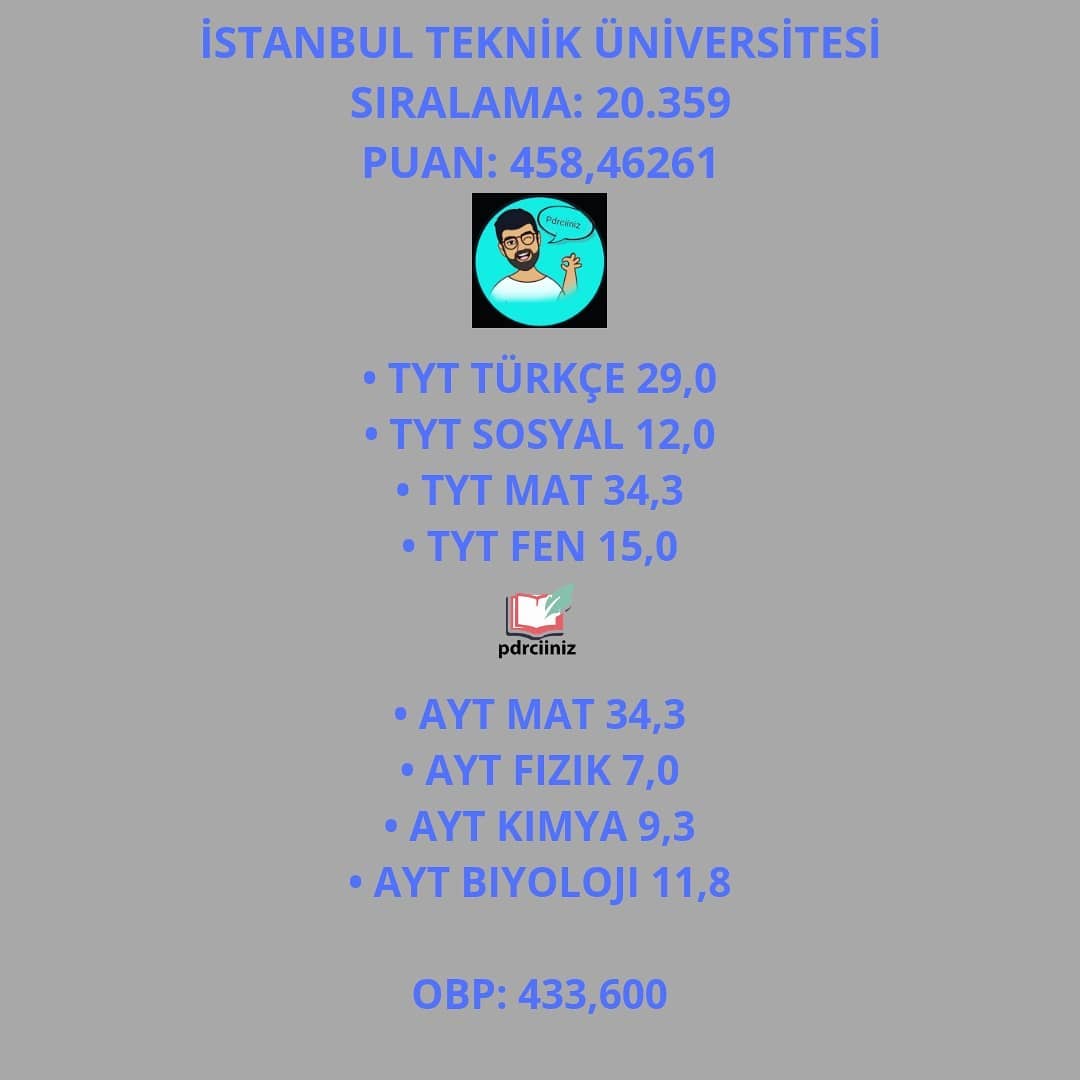 ELEKTRİK
MÜHENDİSLİĞİ
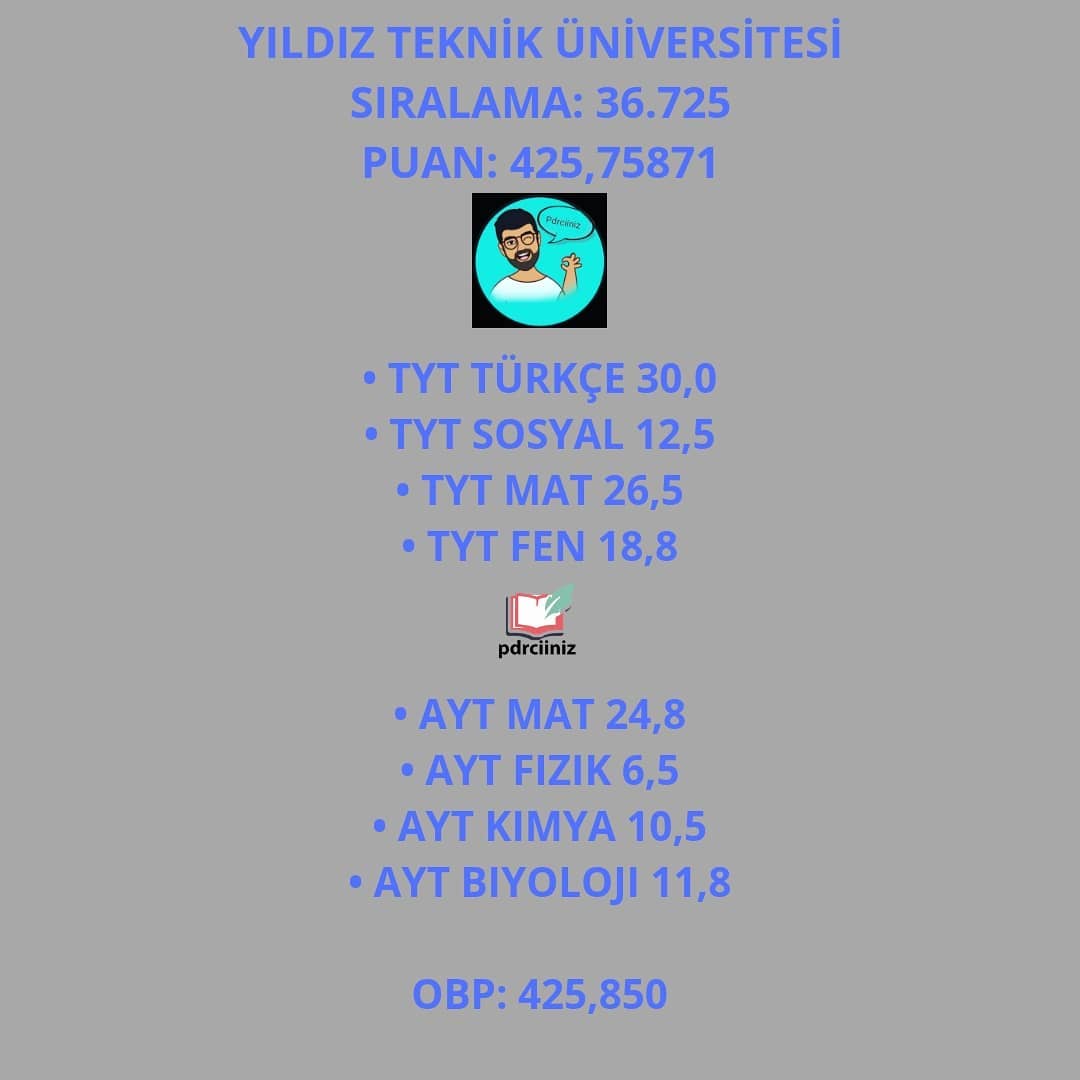 ELEKTRİK
MÜHENDİSLİĞİ
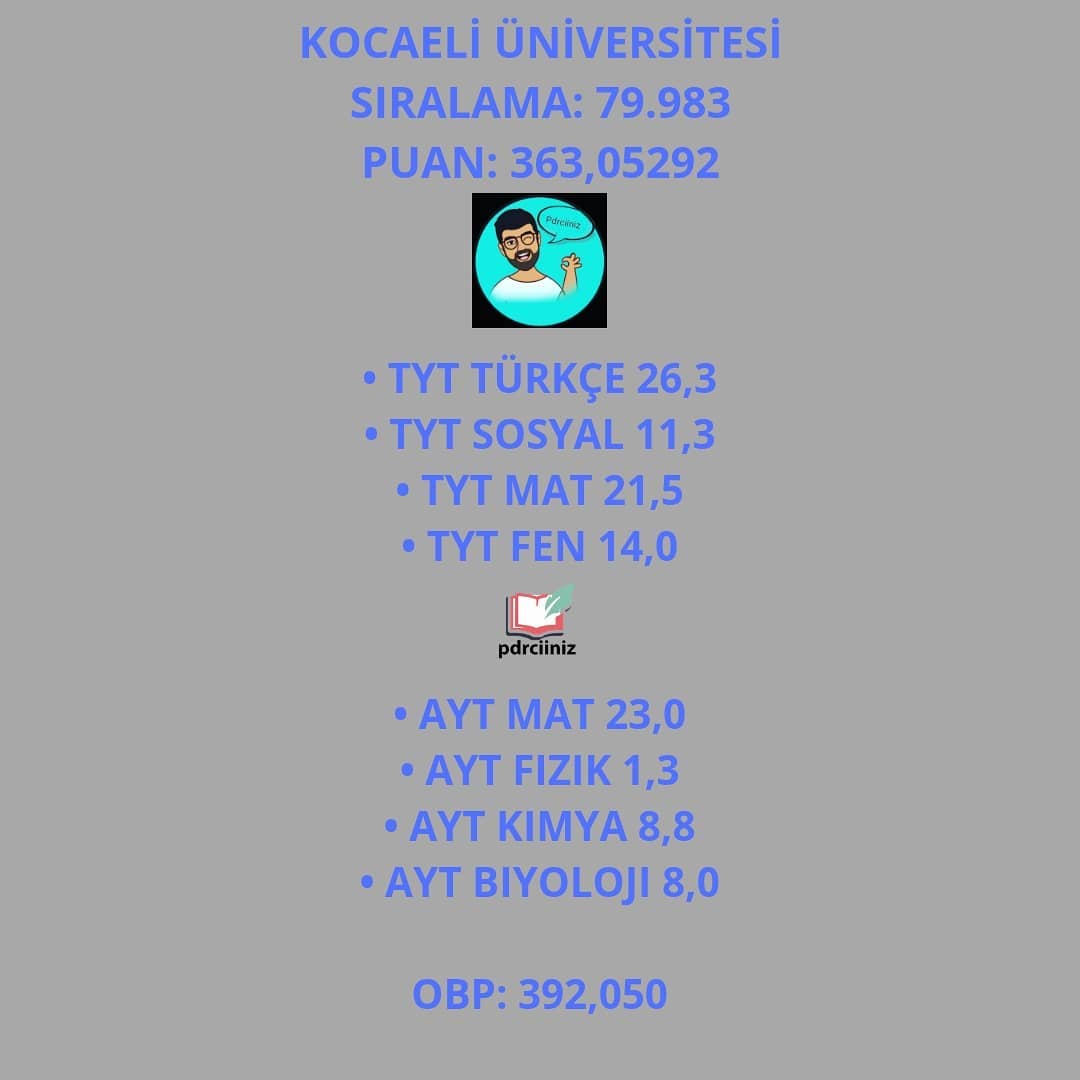 ELEKTRİK
MÜHENDİSLİĞİ
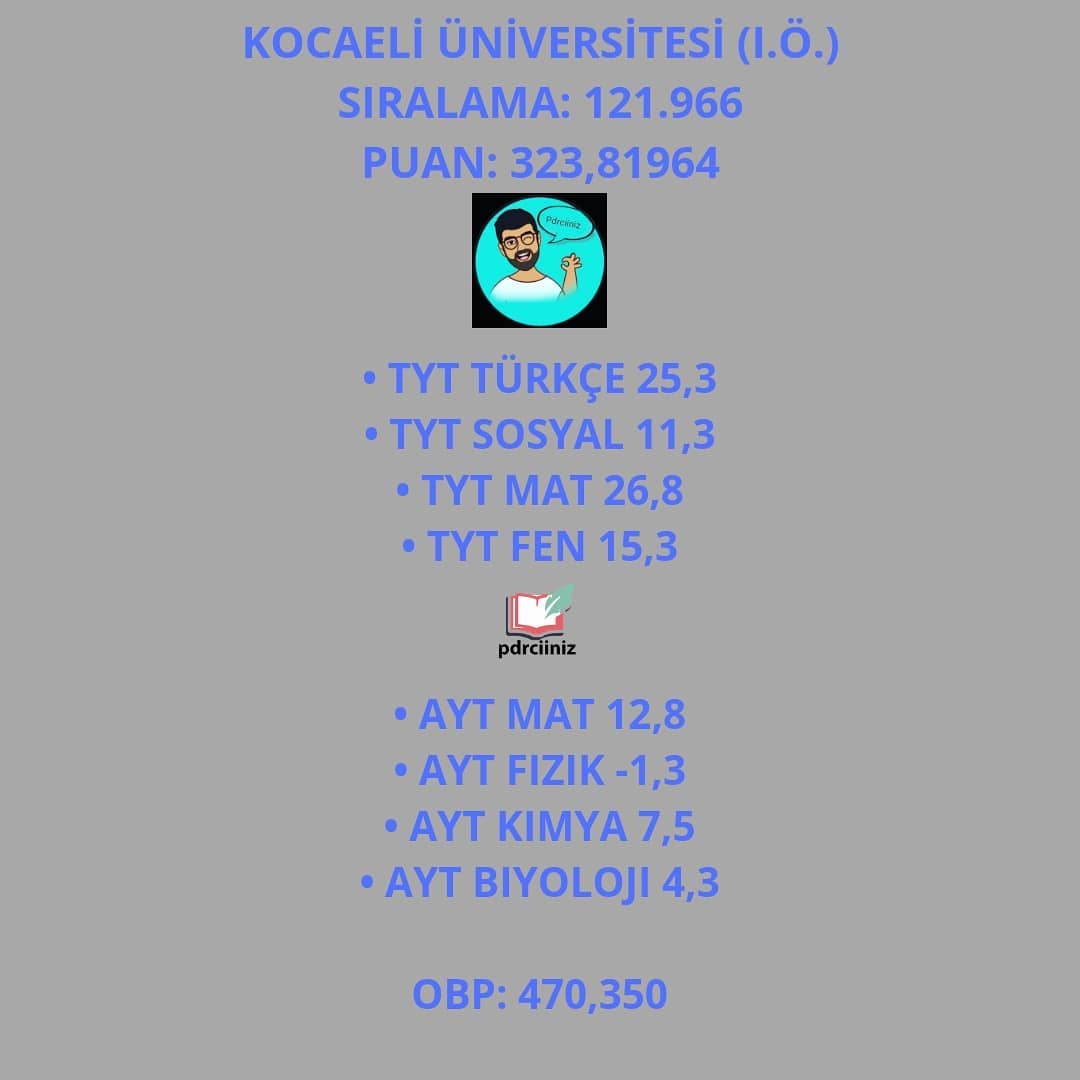 ELEKTRİK
MÜHENDİSLİĞİ
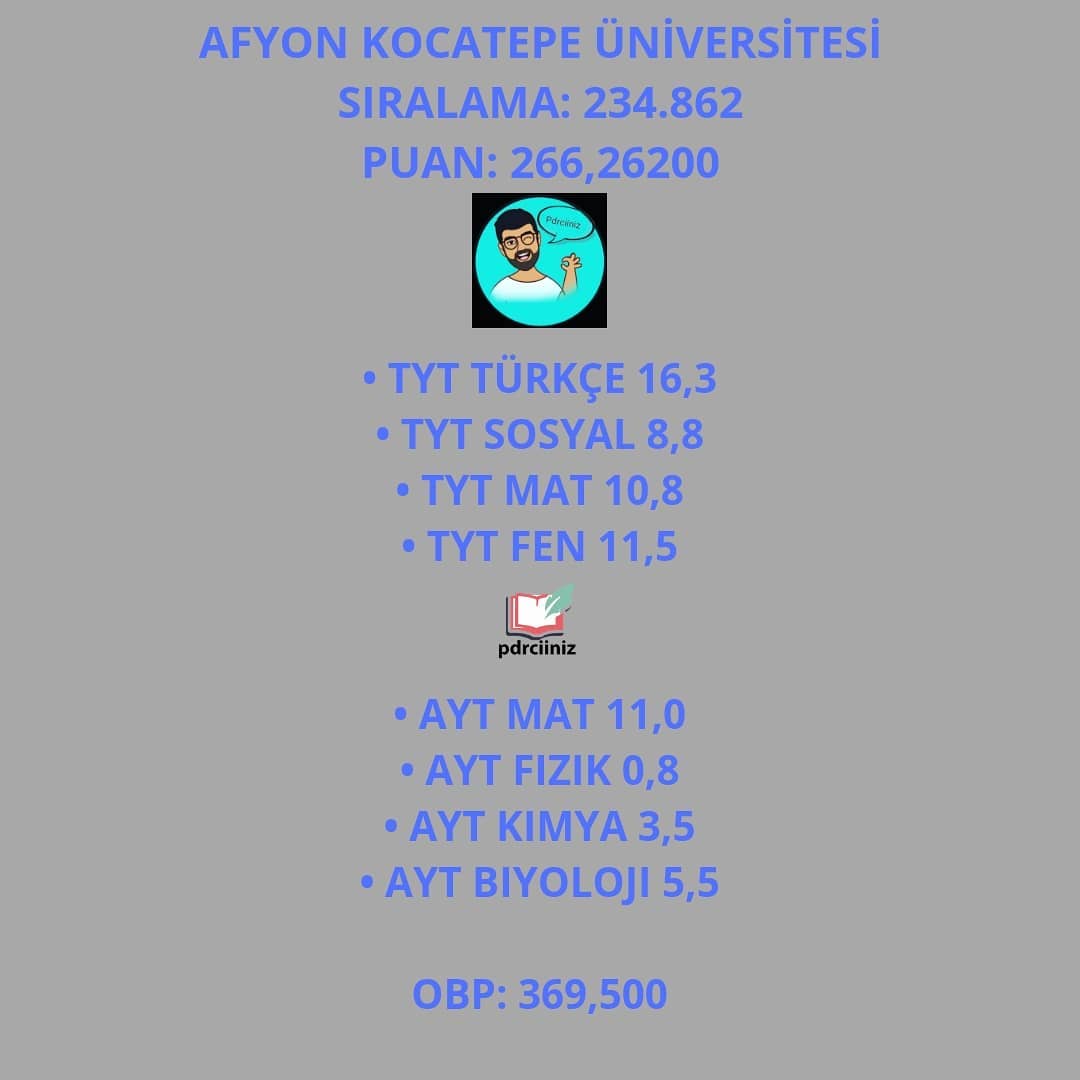 ELEKTRİK
MÜHENDİSLİĞİ
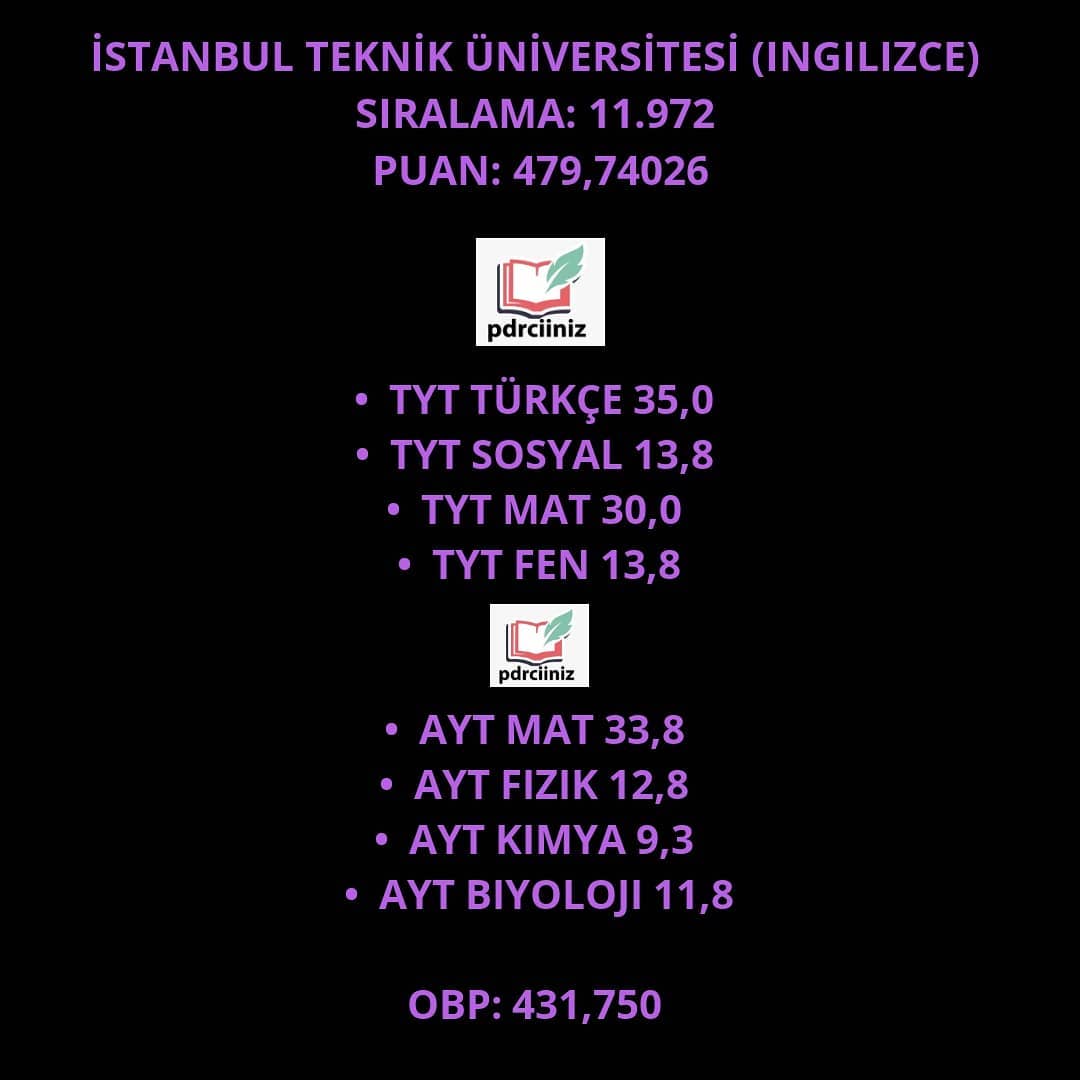 MİMARLIK
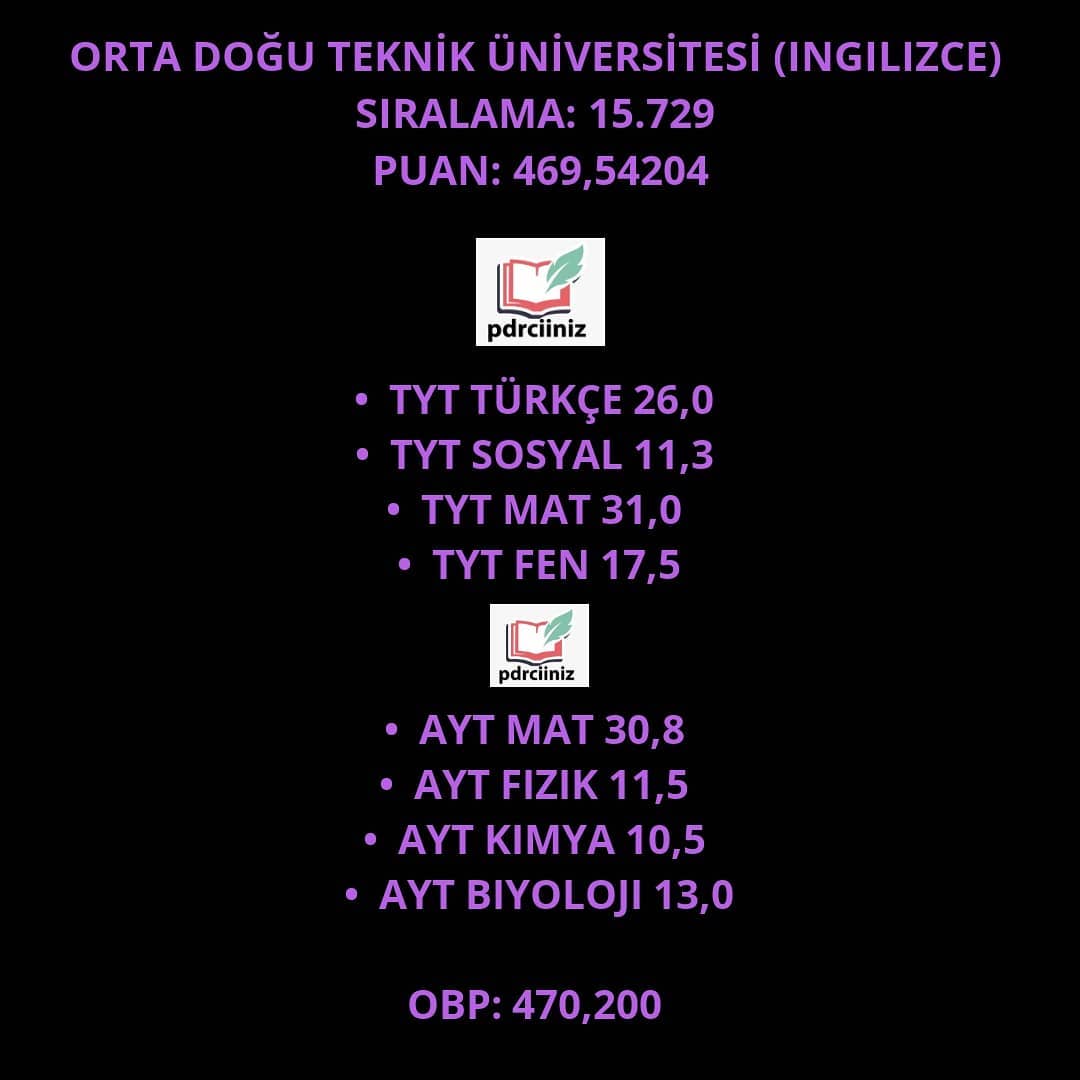 MİMARLIK
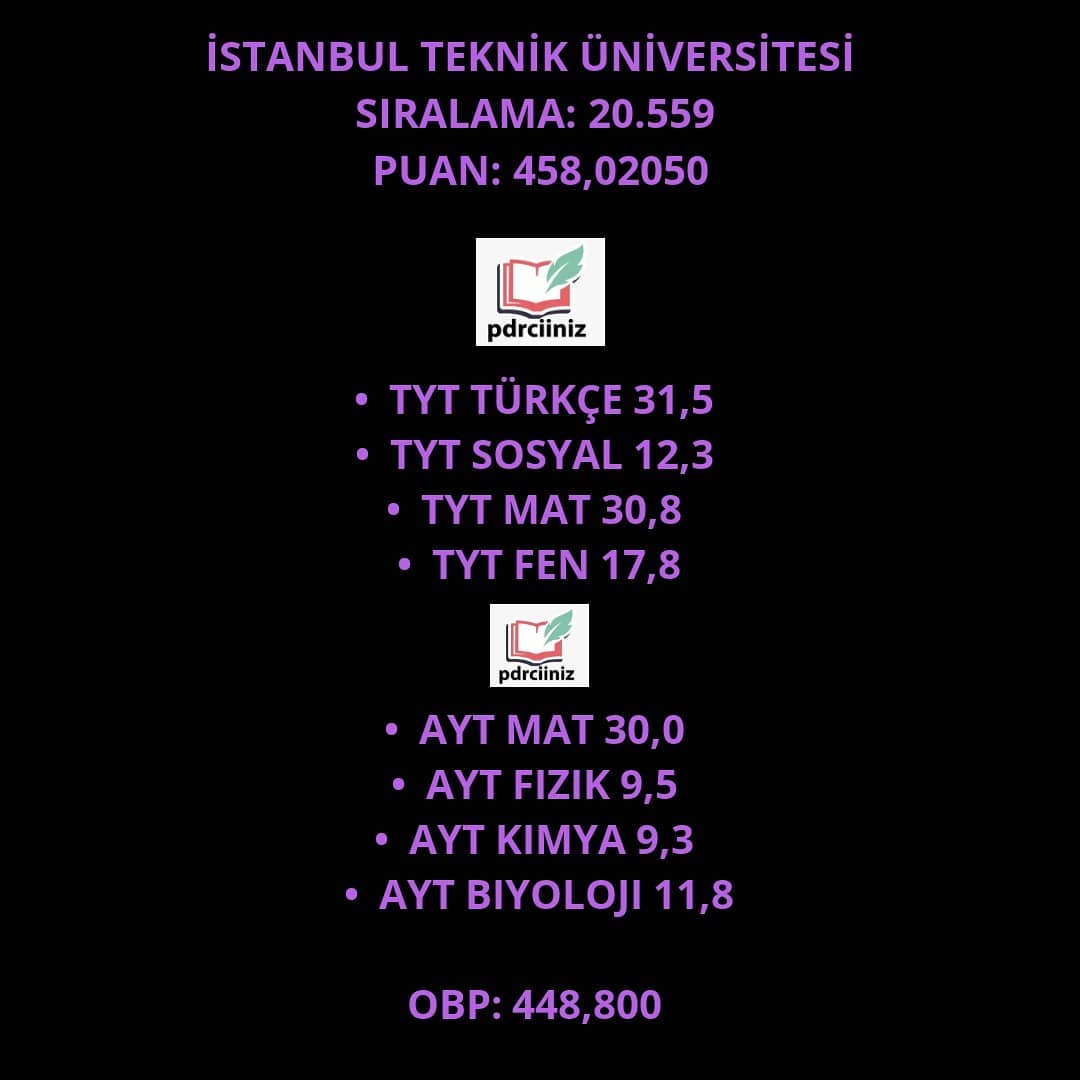 MİMARLIK
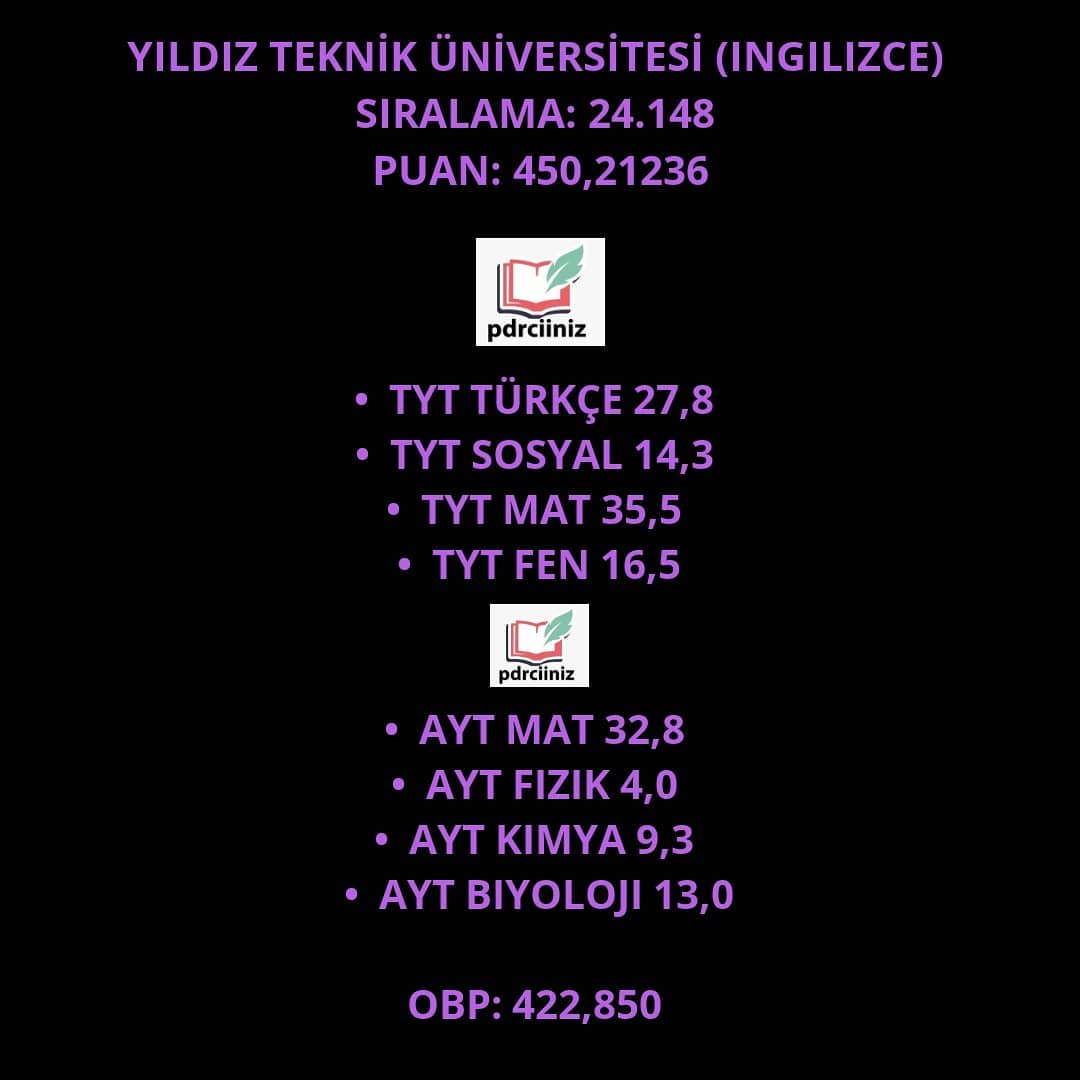 MİMARLIK
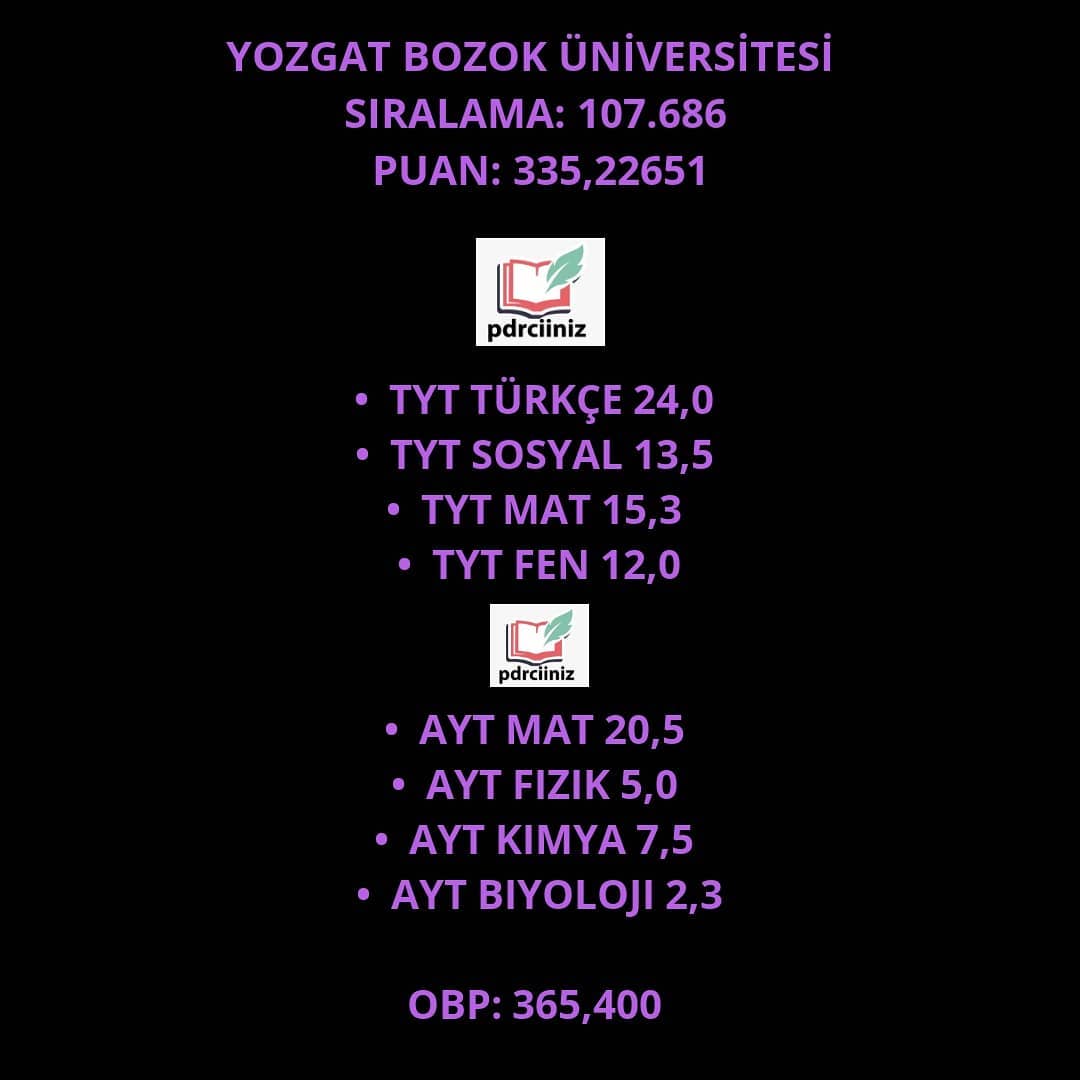 MİMARLIK
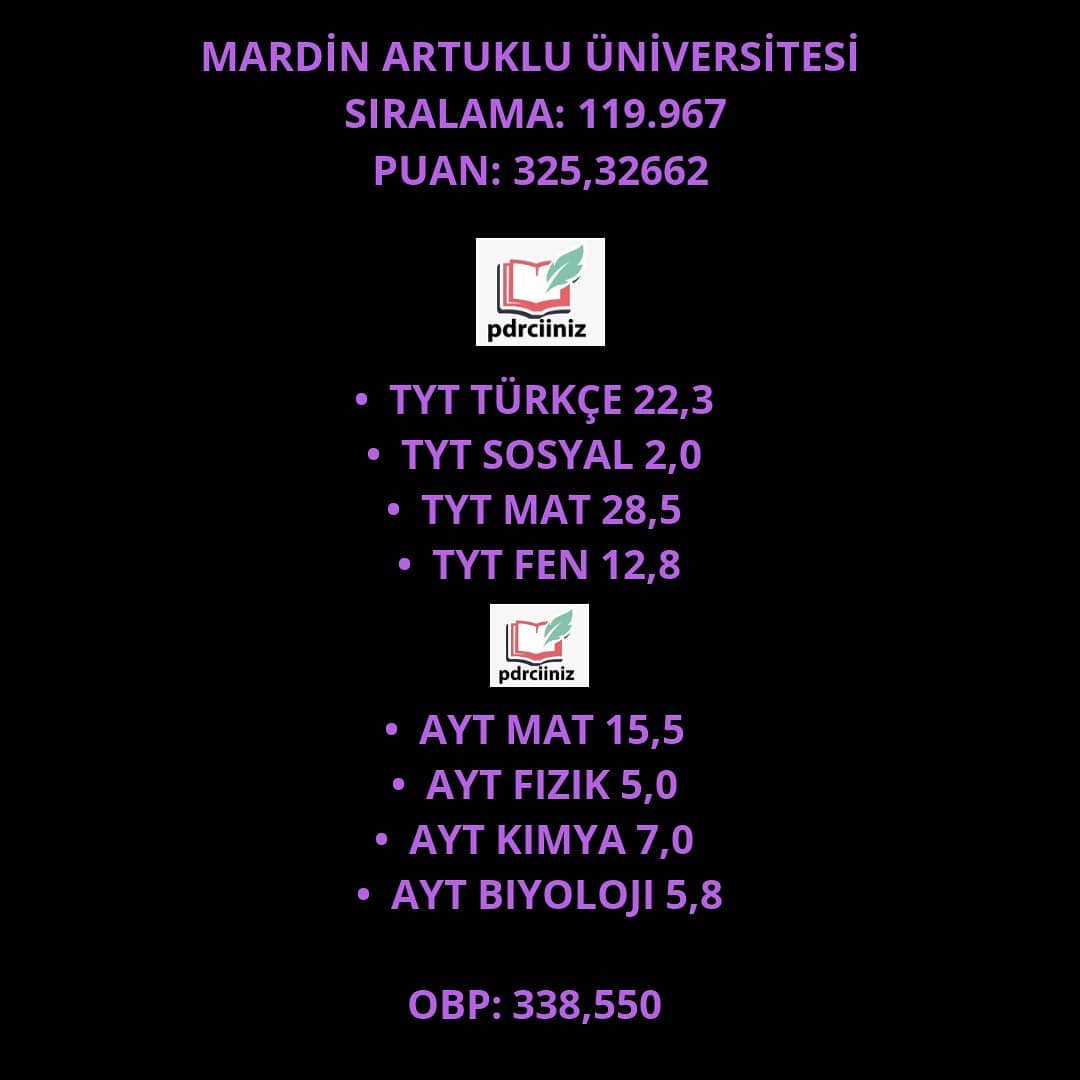 MİMARLIK
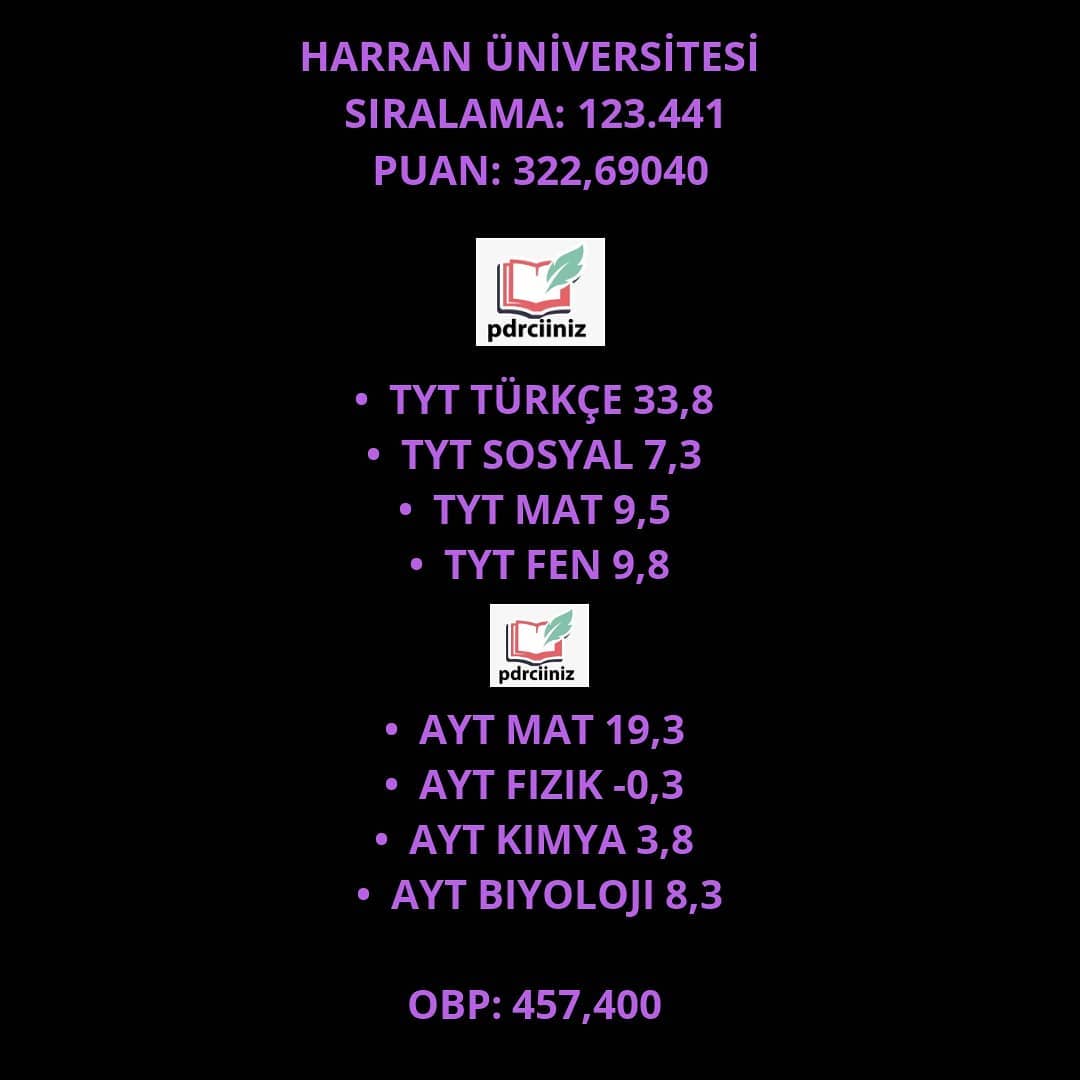 MİMARLIK
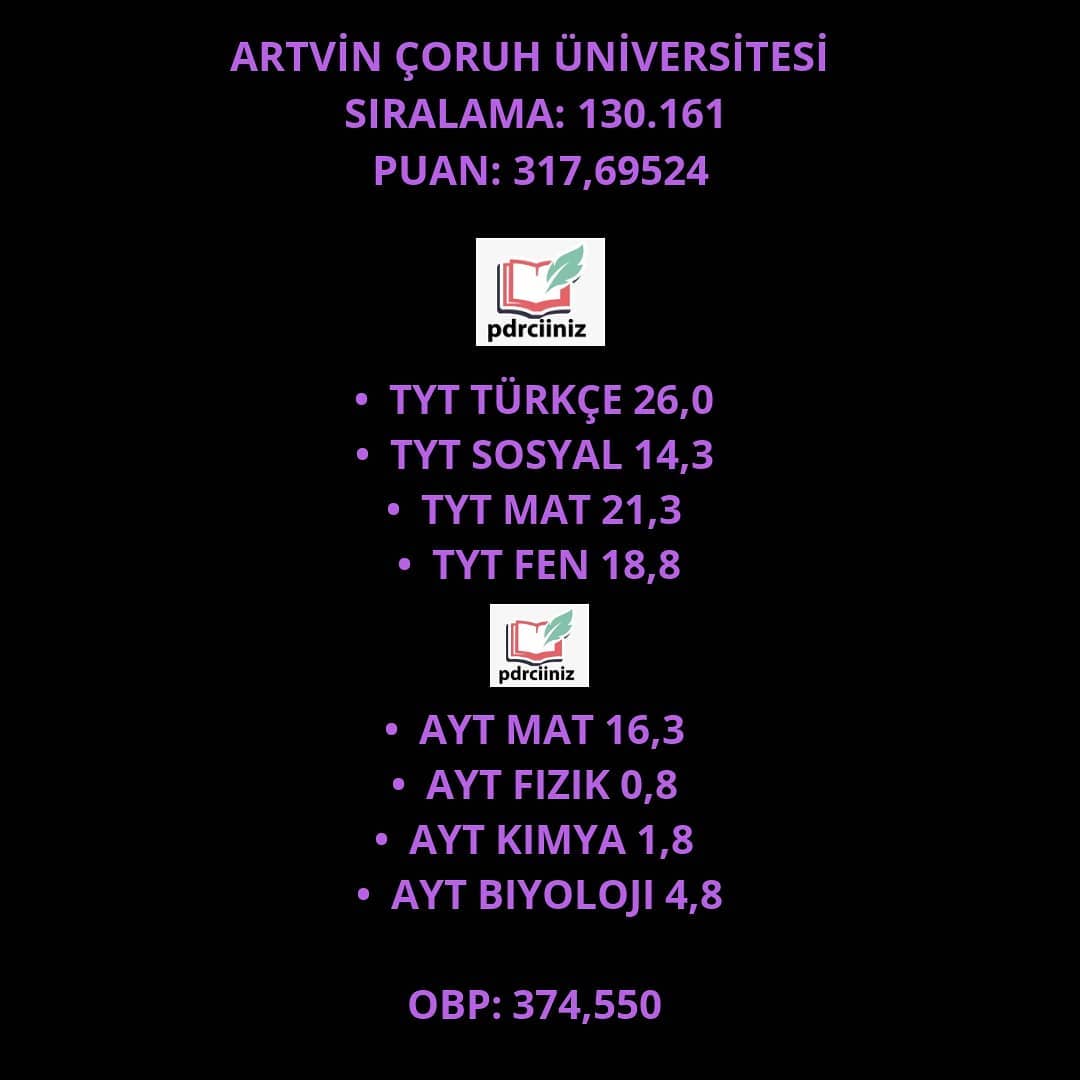 MİMARLIK
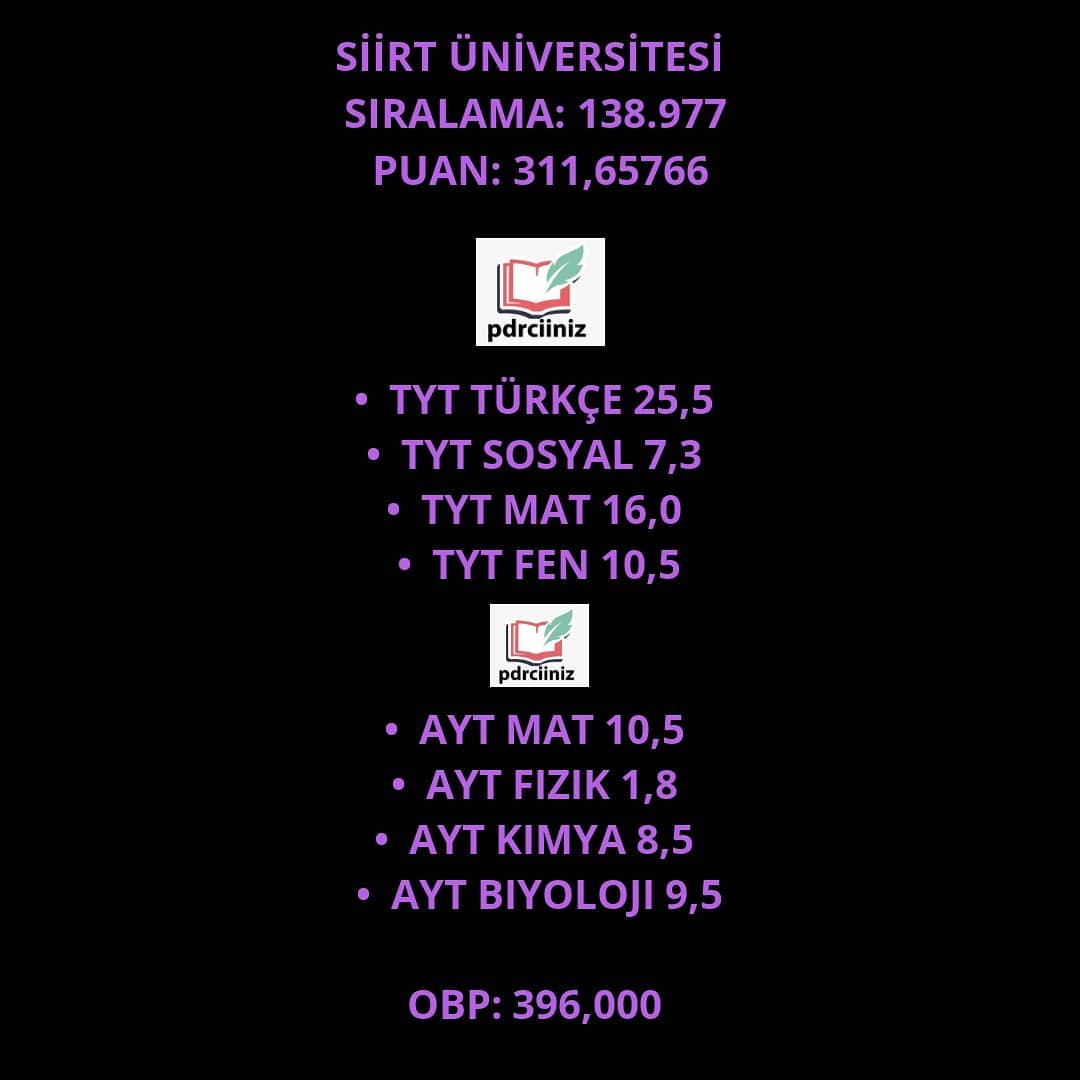 MİMARLIK
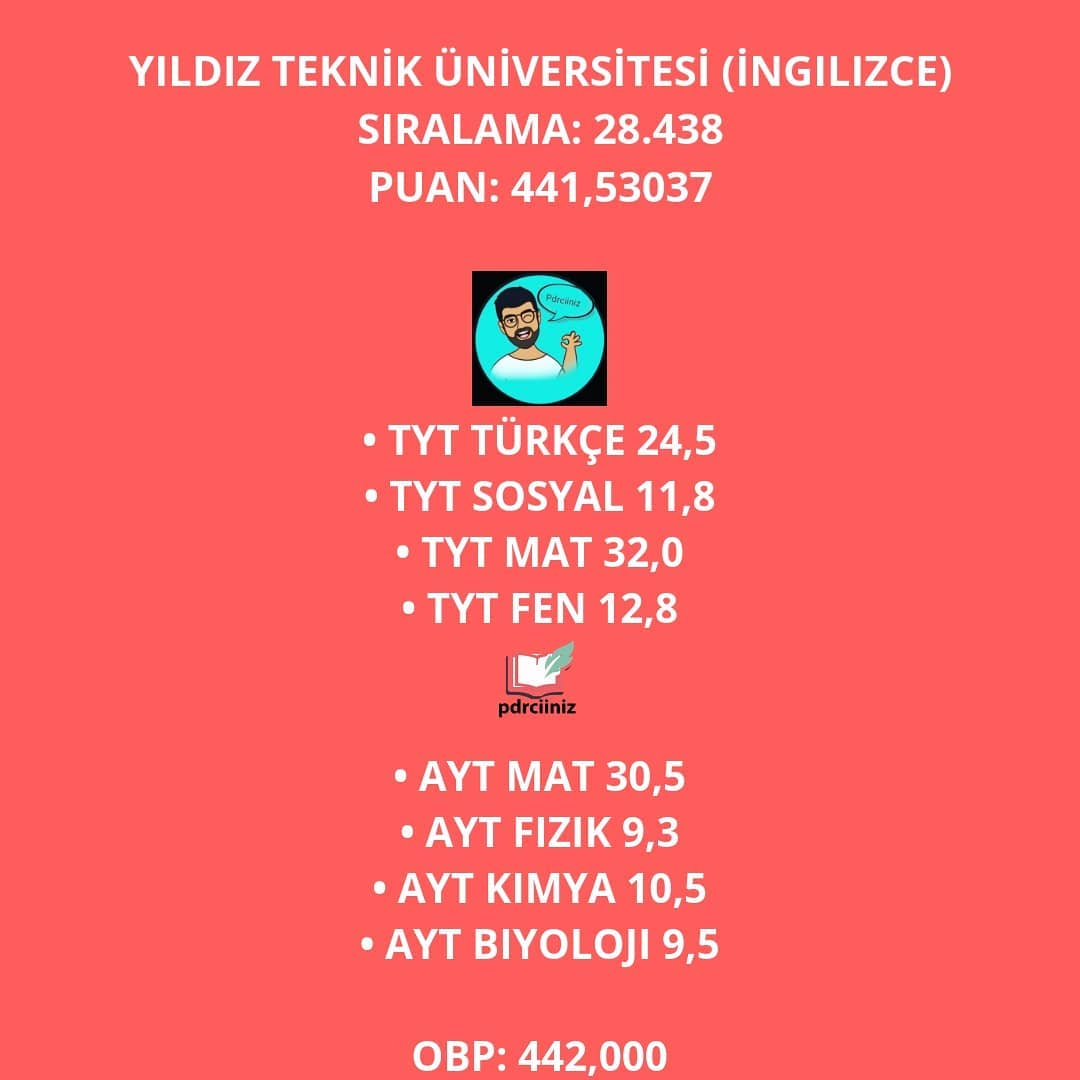 MEKATRONİK
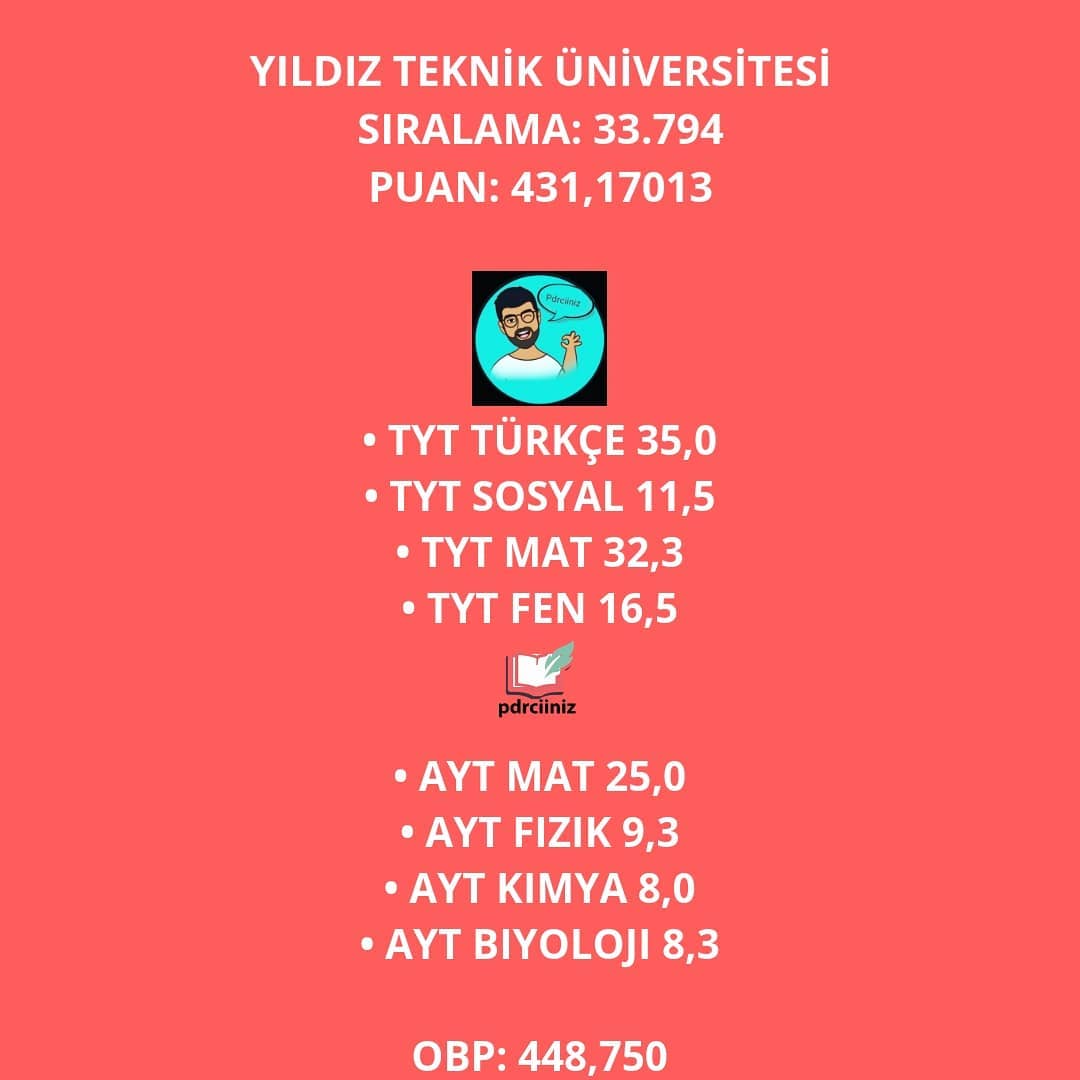 MEKATRONİK
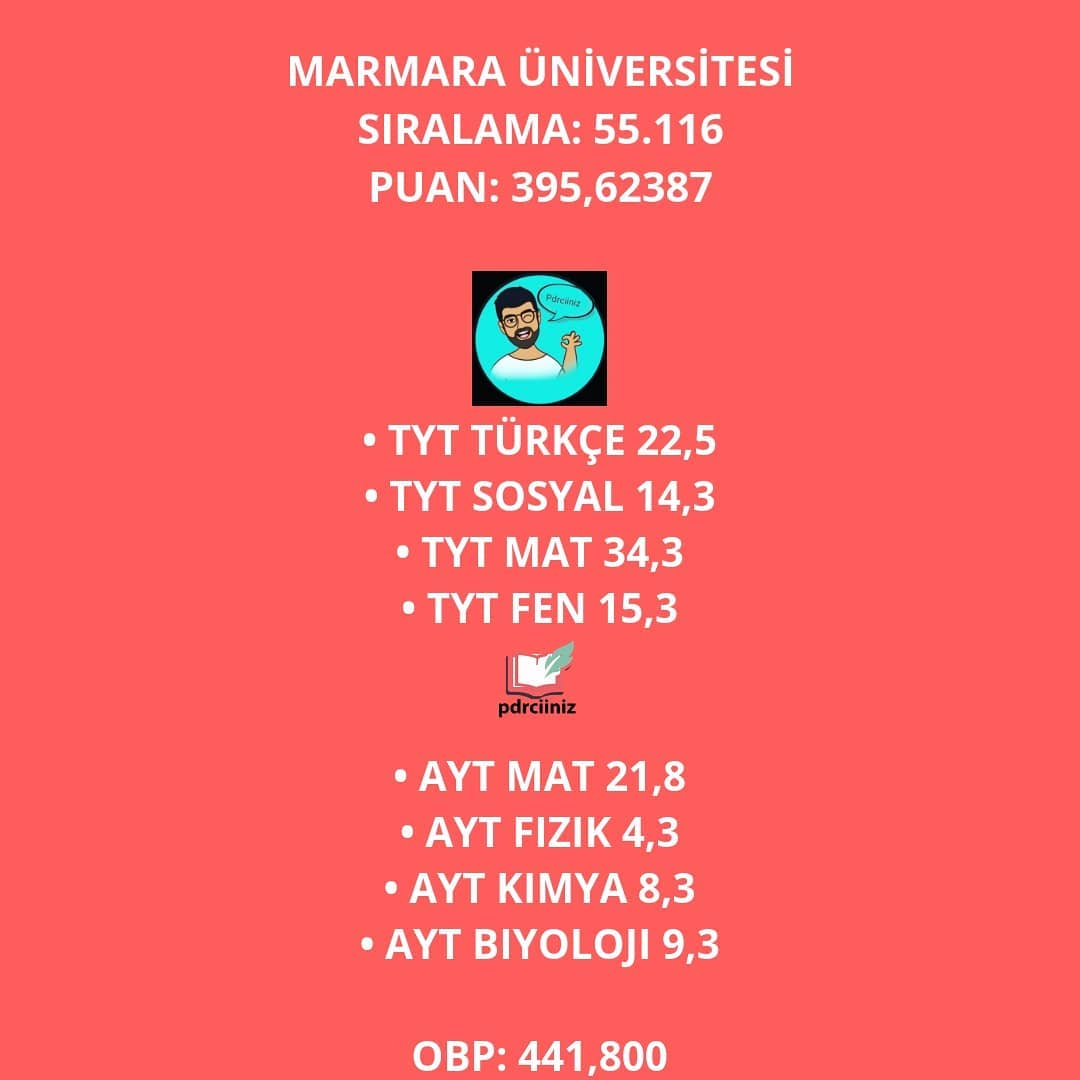 MEKATRONİK
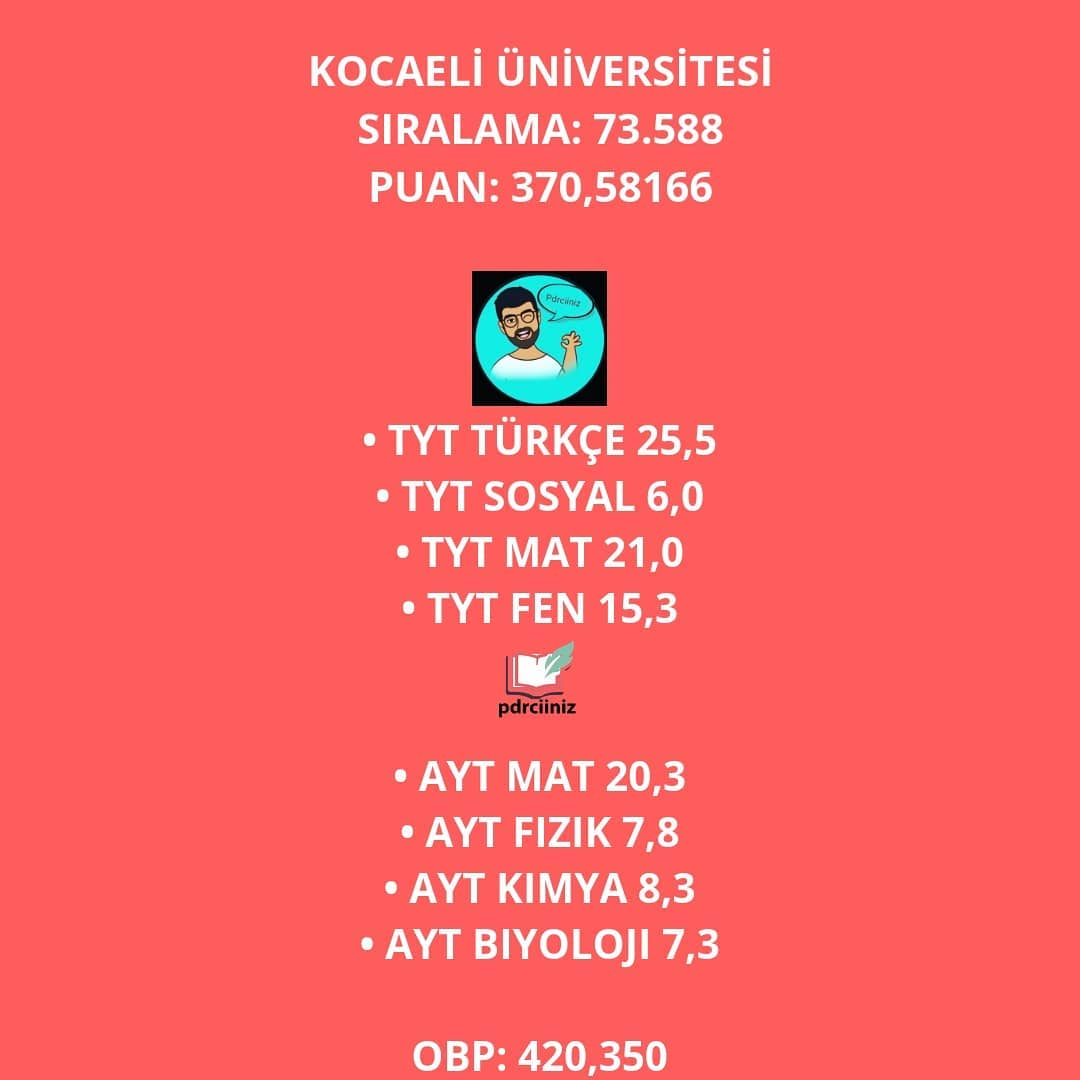 MEKATRONİK
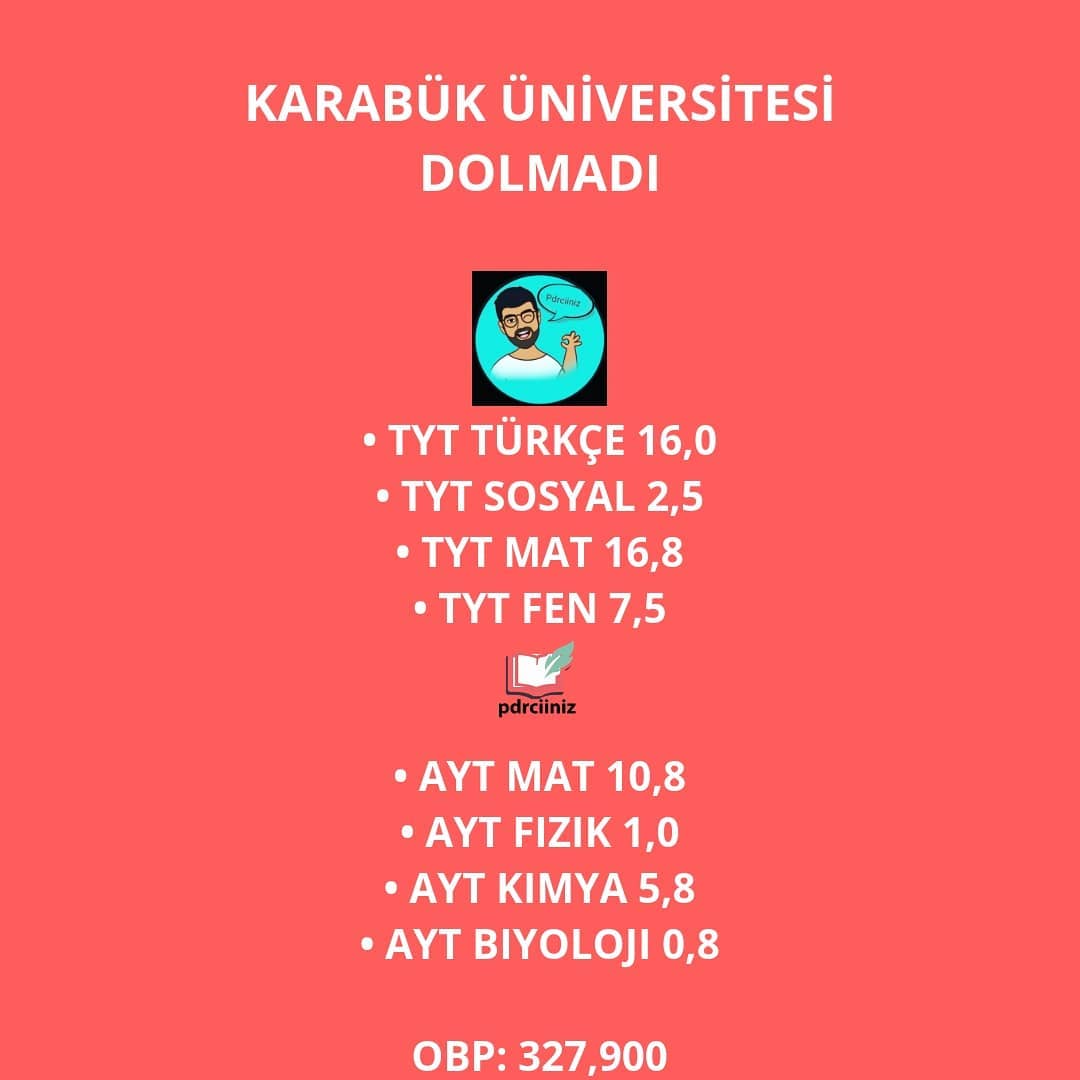 MEKATRONİK
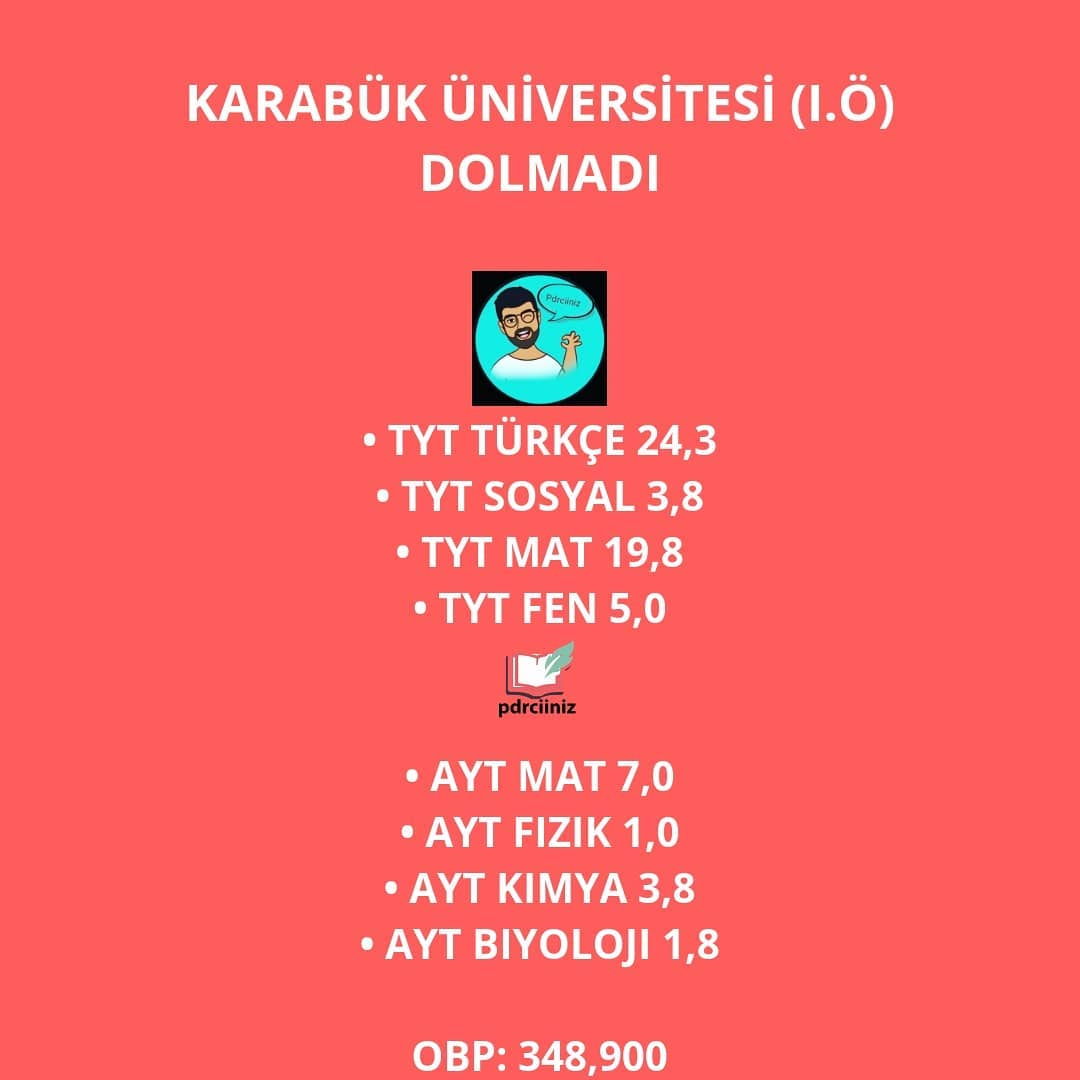 MEKATRONİK
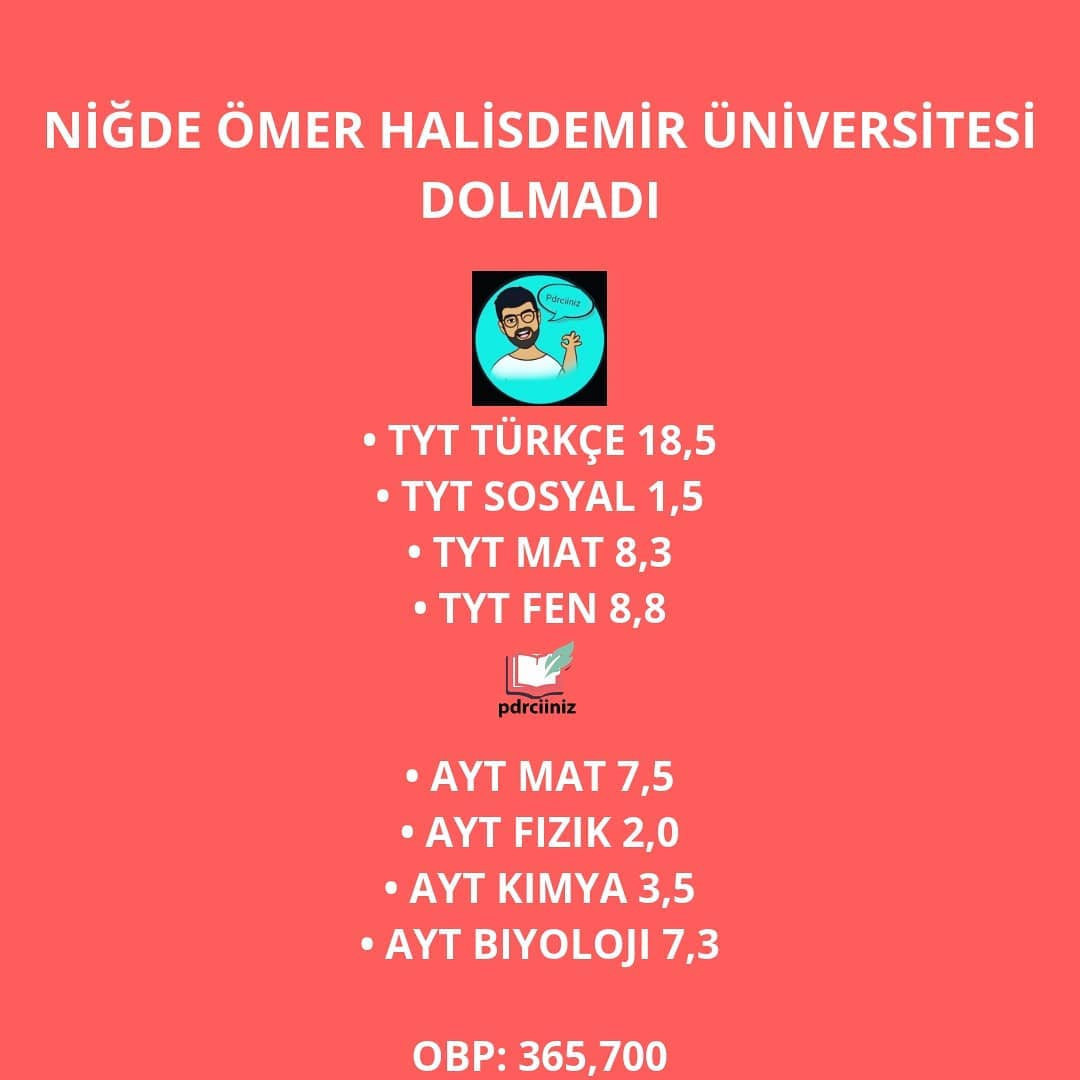 MEKATRONİK
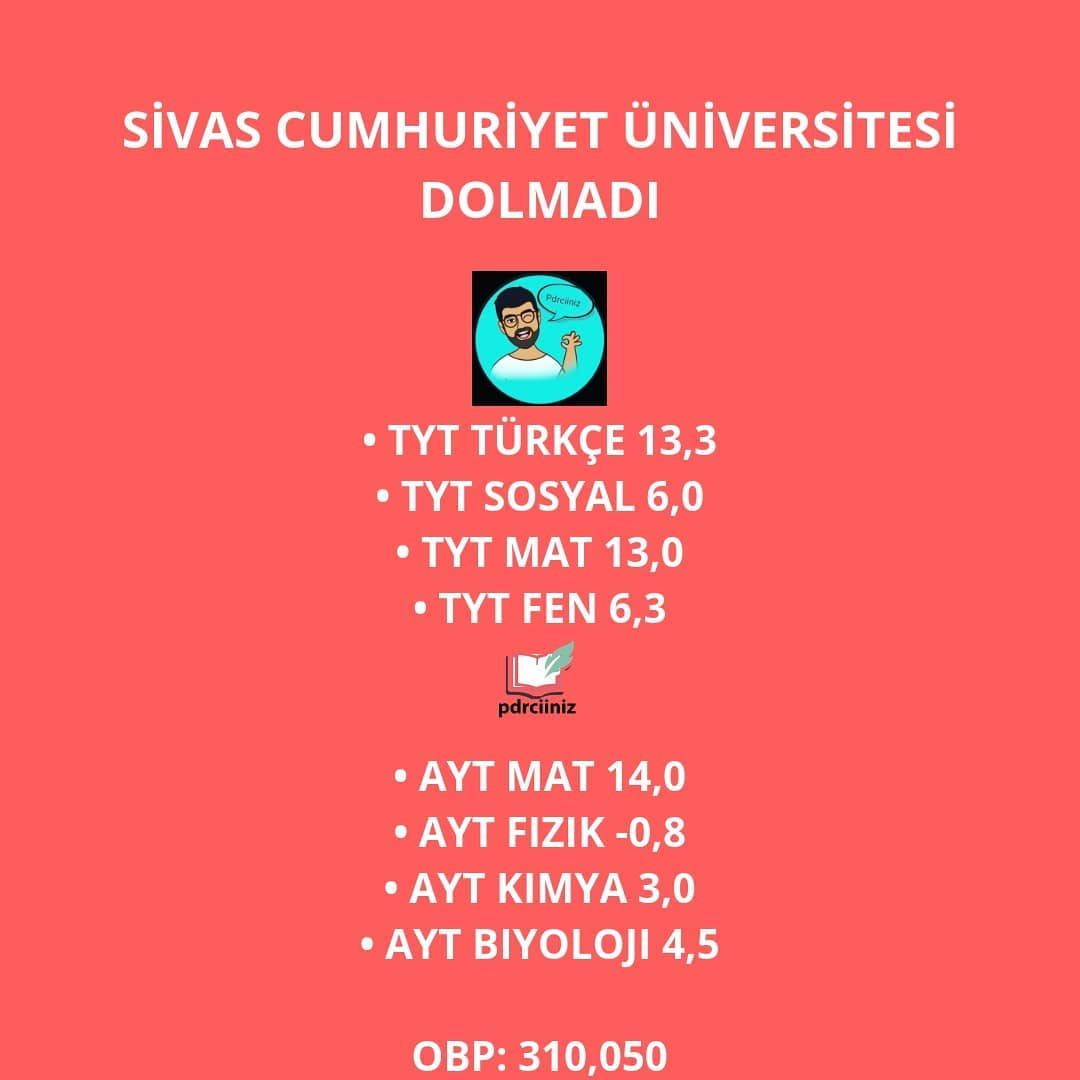 MEKATRONİK
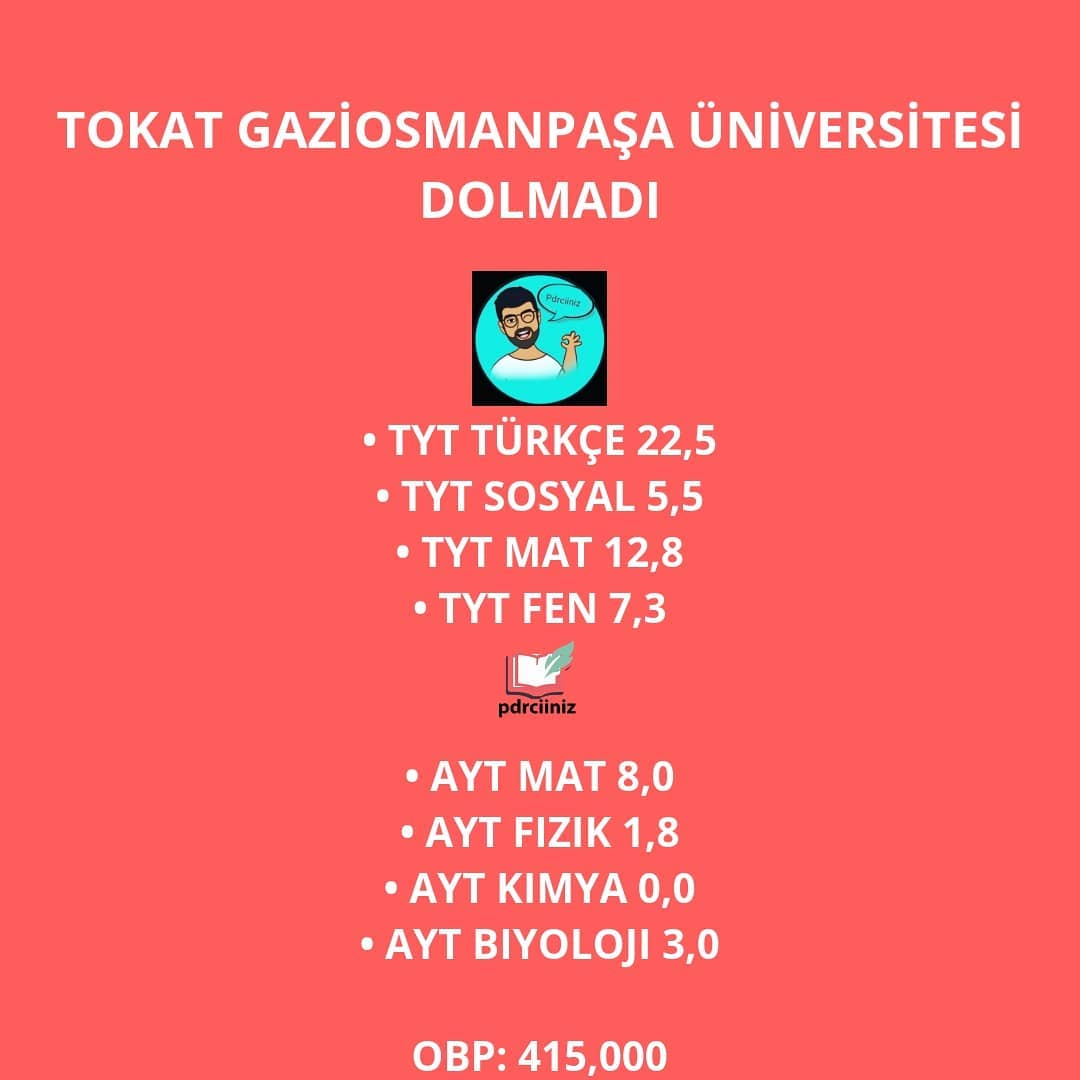 MEKATRONİK